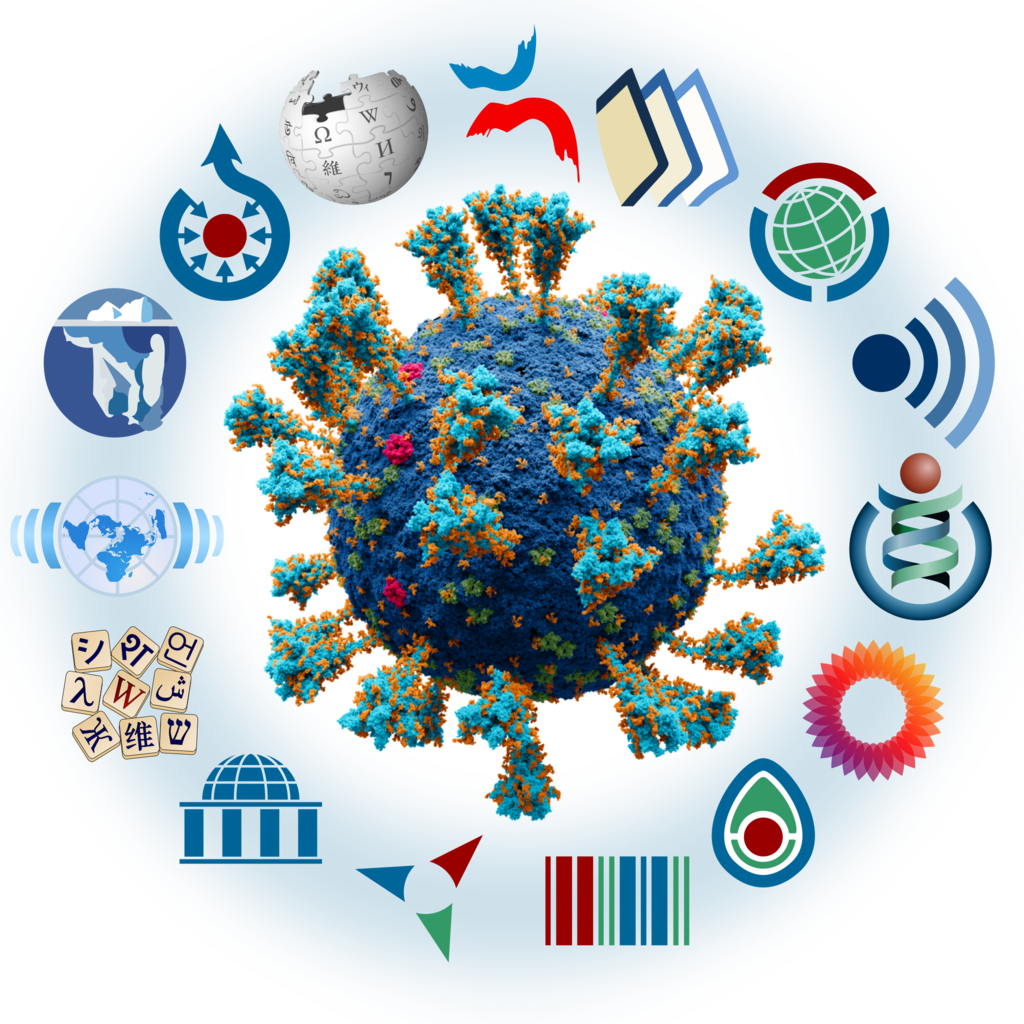 Humanitarian
Wikimedia
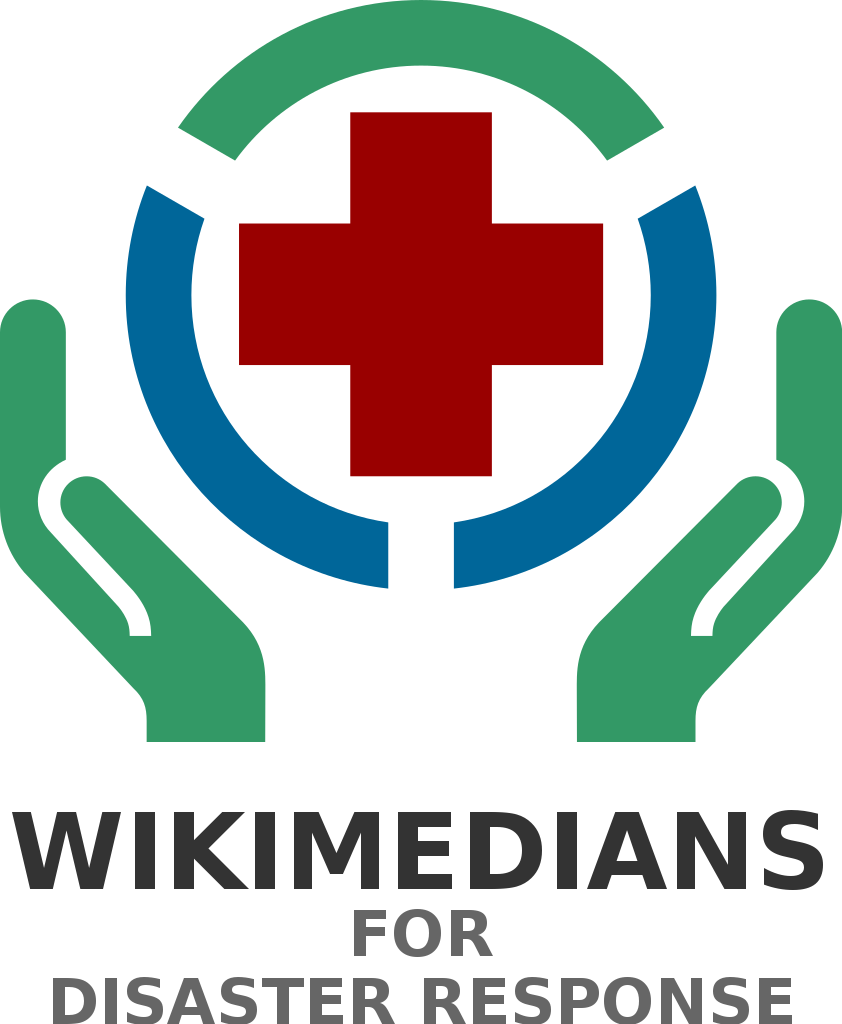 Daniel Mietchen - HOT Summit 2021 - 22 November 2021
DOI: 10.5281/zenodo.5701481
Structure of the talk
Part 1: Overview of Wikimedia projects
Part 2: Coverage of disaster-related matters
Part 3: Disaster-themed tour around the World
Part 4: Disaster-themed tour through the ages
Part 5: Disaster-themed tour around Wikimedia projects
Part 6: Interactions between Wikimedia and OSM
Part 7: Discussion
Part 1: Overview of Wikimedia projects
Clockwise, roughly sorted by information channel:
Wikipedia (325 languages) ⇒ encyclopedia
Wikimania ⇒ annual gathering
Wikibooks (120) ⇒ books
Meta ⇒ things concerning > 1 wiki
Wikiquote (89) ⇒ quotes
Wikispecies ⇒ species
MediaWiki ⇒ software
Incubator ⇒ projects-to-be
Wikidata ⇒ database
Wikivoyage (24) ⇒ travel guide
Wikiversity (17) ⇒ learning environment
Wiktionary (183) ⇒ dictionary
Wikinews (34) ⇒ news
Wikisource (74) ⇒ text archive
Wikimedia Commons ⇒ media repository
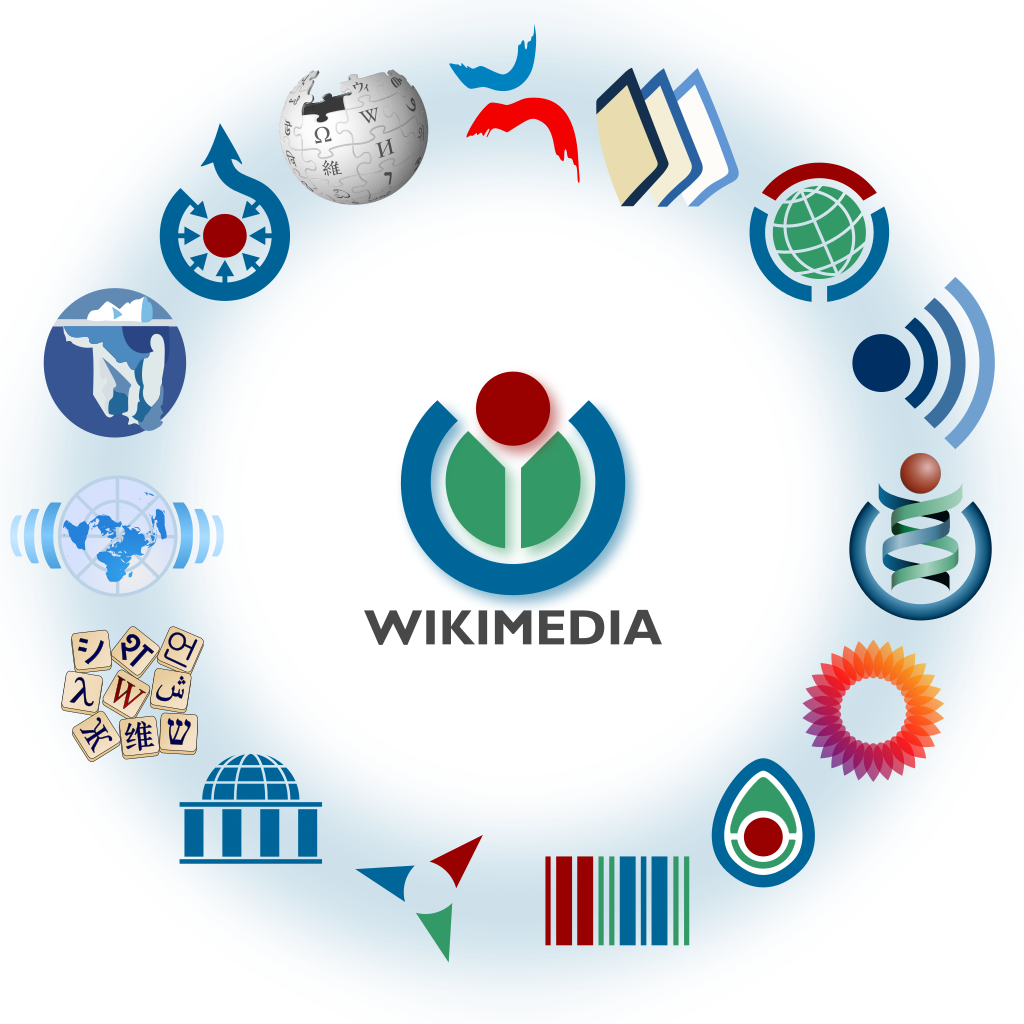 Center:
	Wikimedia Foundation
		&
Wikimedia affiliates
		& 
Wikimedia community
About 1000 wikis in total: https://meta.wikimedia.org/wiki/Special:SiteMatrix
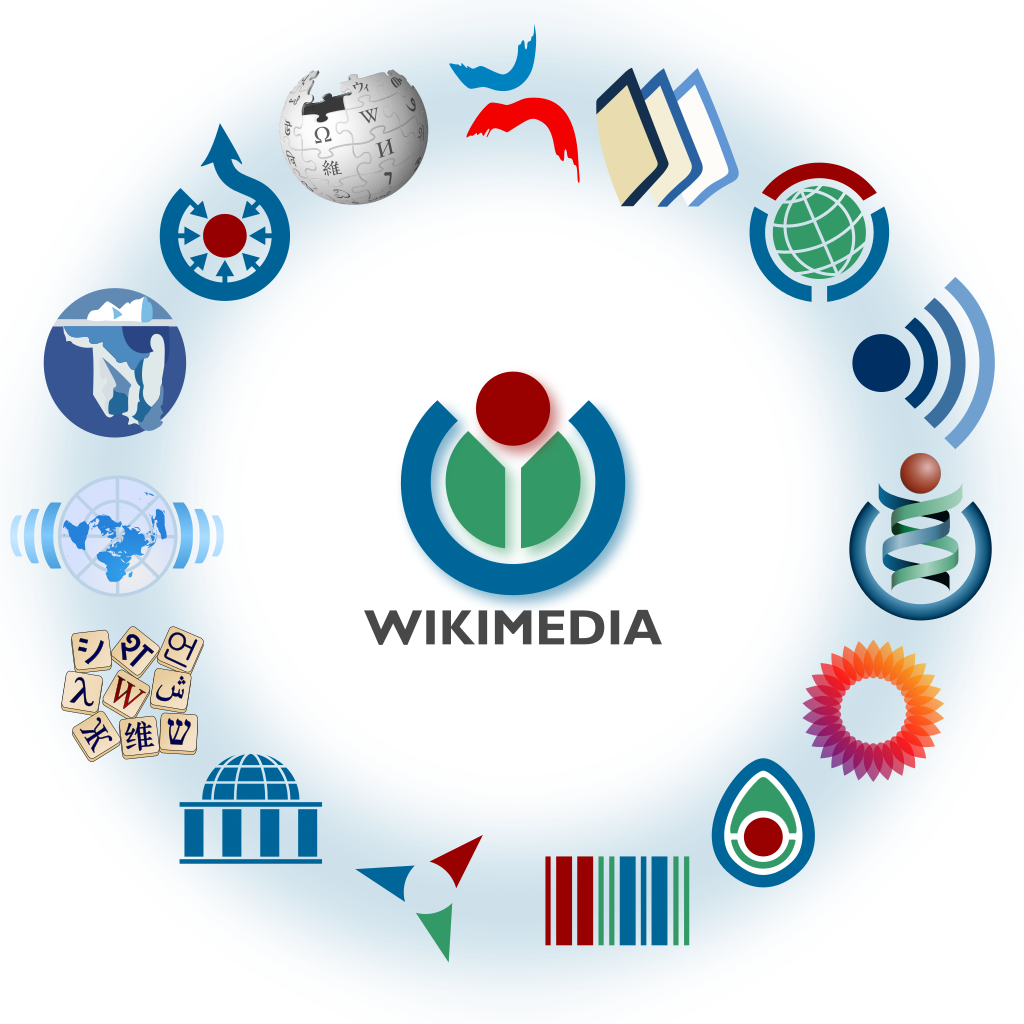 Part 2: Coverage of disaster-related matters
Wikipedia ⇒ articles about disasters, their types, effects, mitigation, management & preparedness etc.
Wikimania ⇒ community exchanges around disaster-related topics, OSM presence
Wikibooks ⇒ disaster-related books
Meta ⇒ disaster-related discussions and coordination
Wikiquote ⇒ disaster-related quotes
Wikispecies ⇒ species, including pathogens
MediaWiki ⇒ software to run all these wikis and many others
Incubator ⇒ projects-to-be
Wikidata ⇒ database of disaster-related information, including geodata
Wikivoyage ⇒ disaster-related travel information
Wikiversity ⇒ disaster-related coursework
Wiktionary ⇒ translations of disaster-related words and phrases
Wikinews ⇒ disaster-related news
Wikisource ⇒ disaster-related texts
Wikimedia Commons ⇒ disaster-related media files, including maps
Wikimedia community: disaster-related edit-a-thons, mapathons etc.
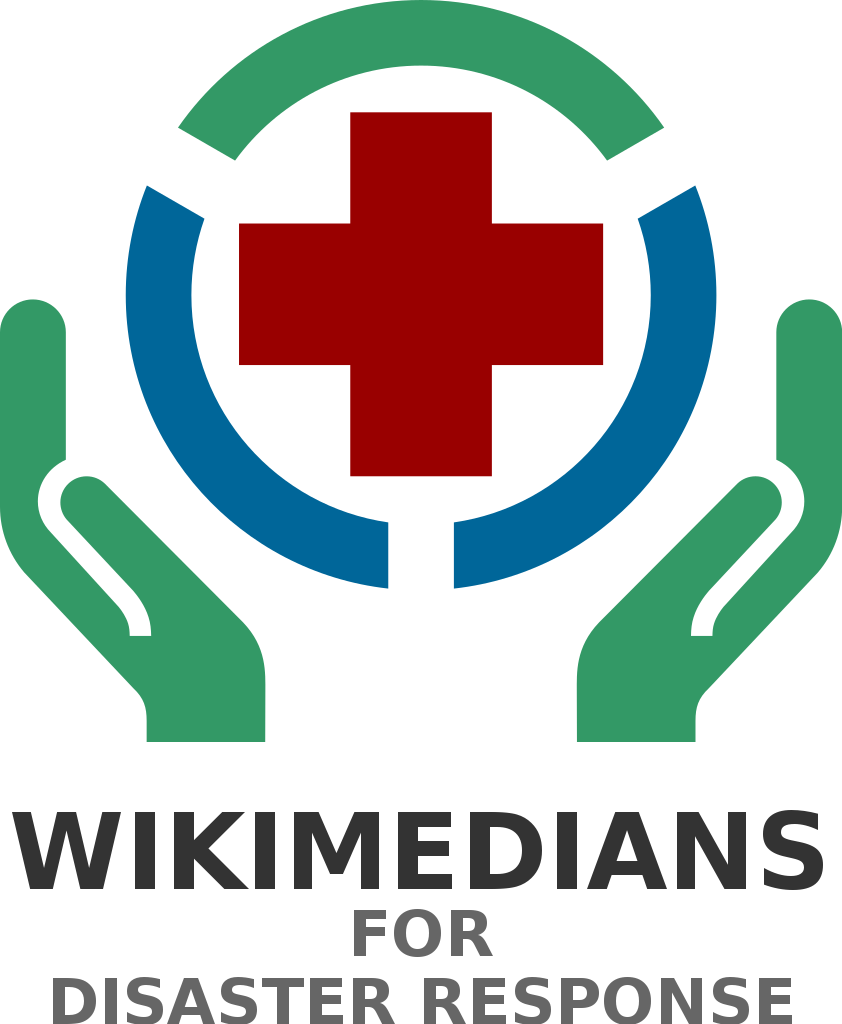 https://meta.wikimedia.org/wiki/Wikimedians_for_Disaster_Response
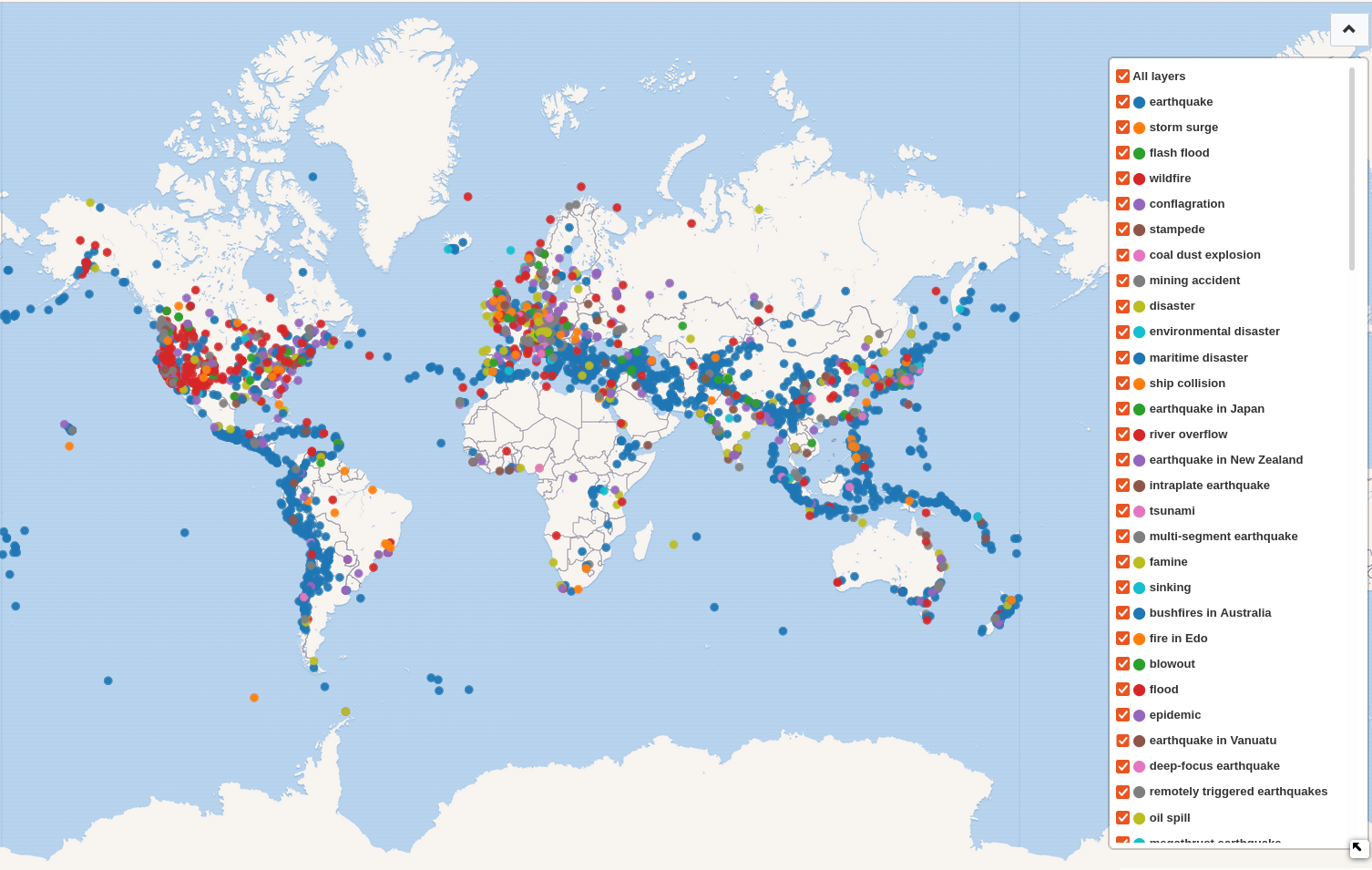 Part 3: Disaster-themed tour around the World
Disasters known to Wikidata: https://w.wiki/ho3
Part 4: Disaster-themed tour through the ages
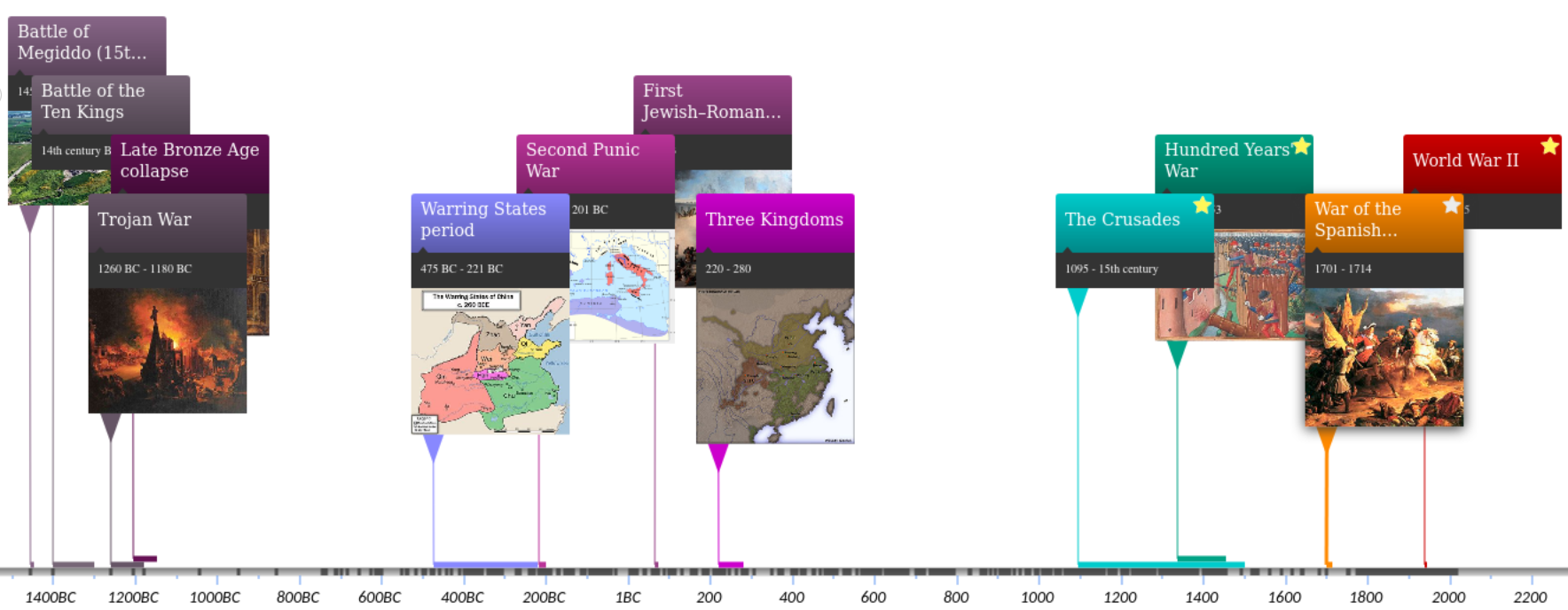 Timeline of wars: http://histropedia.com/timeline/hpwksw29tp1/Wars
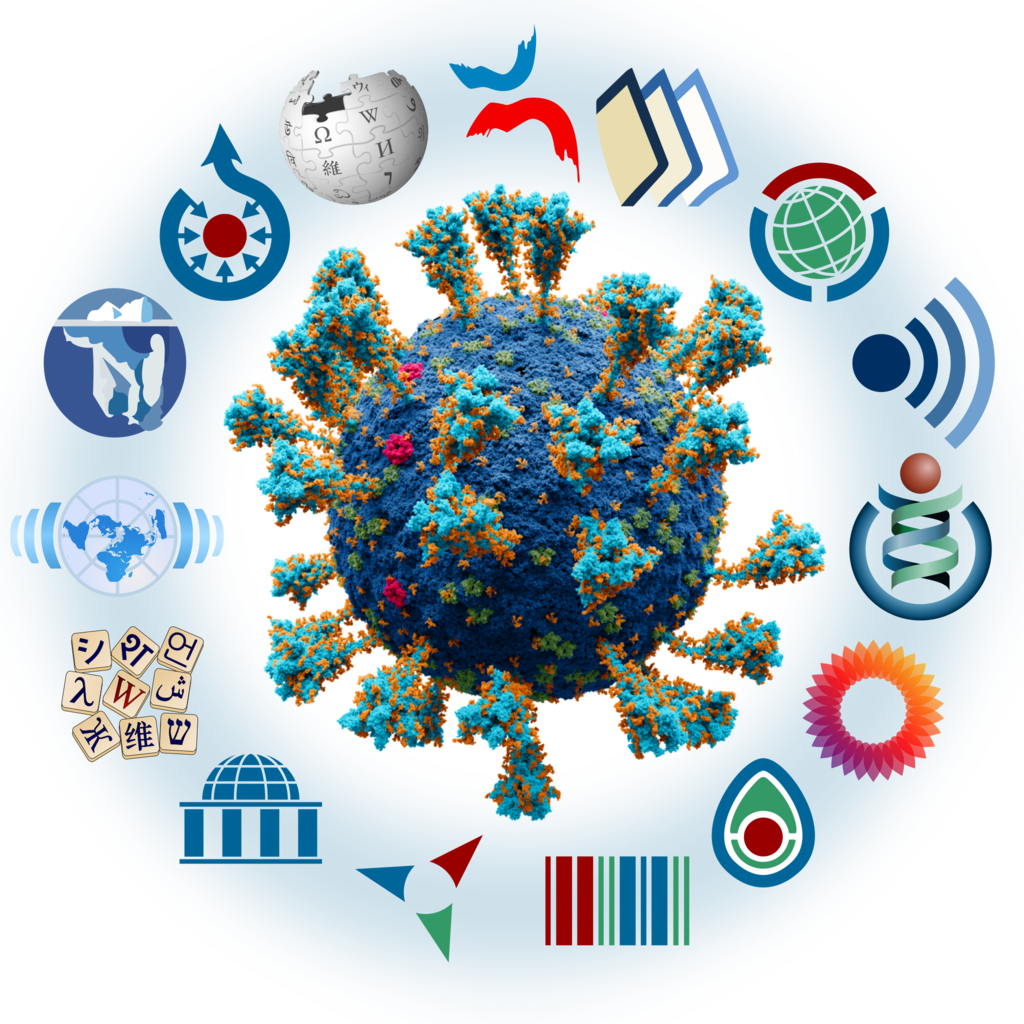 Part 5: Disaster-themed tour around Wikimedia projects
Use the image as a guide
We are starting at the top and going clockwise
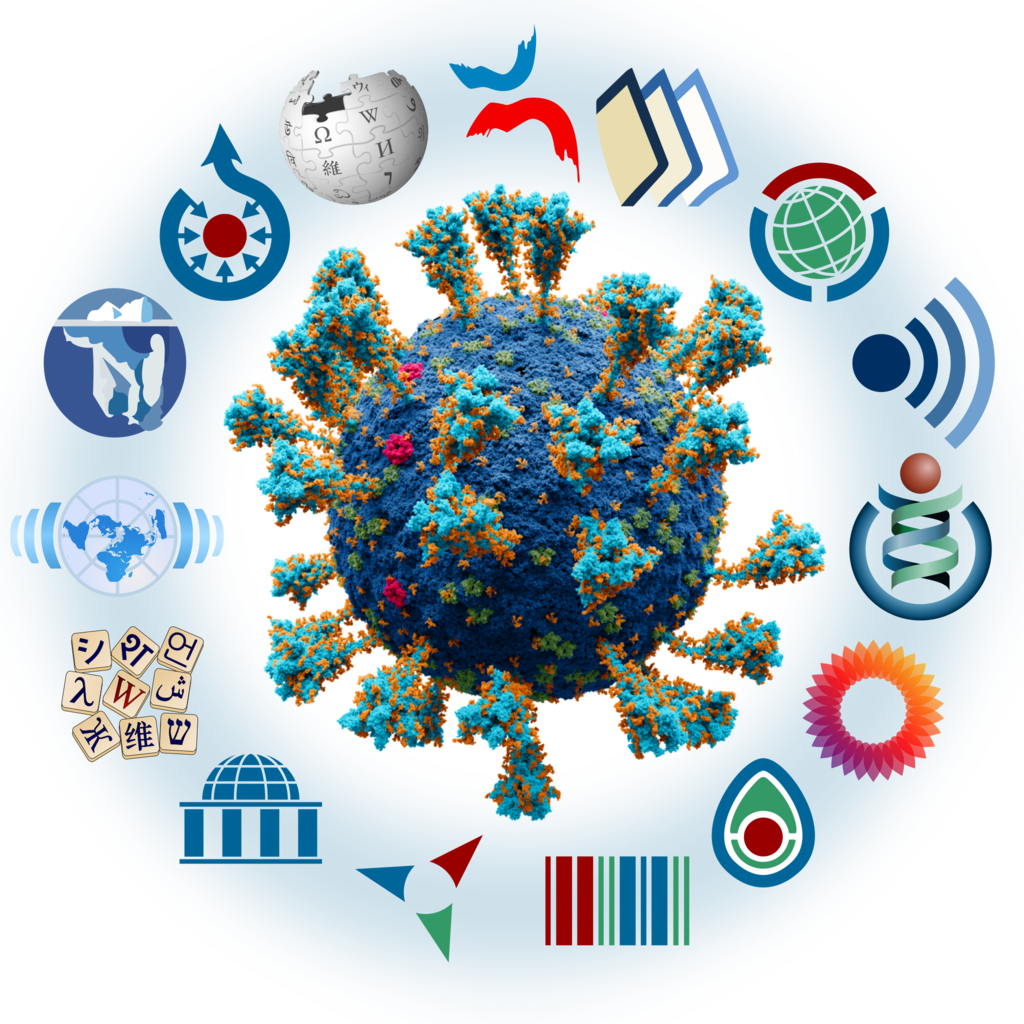 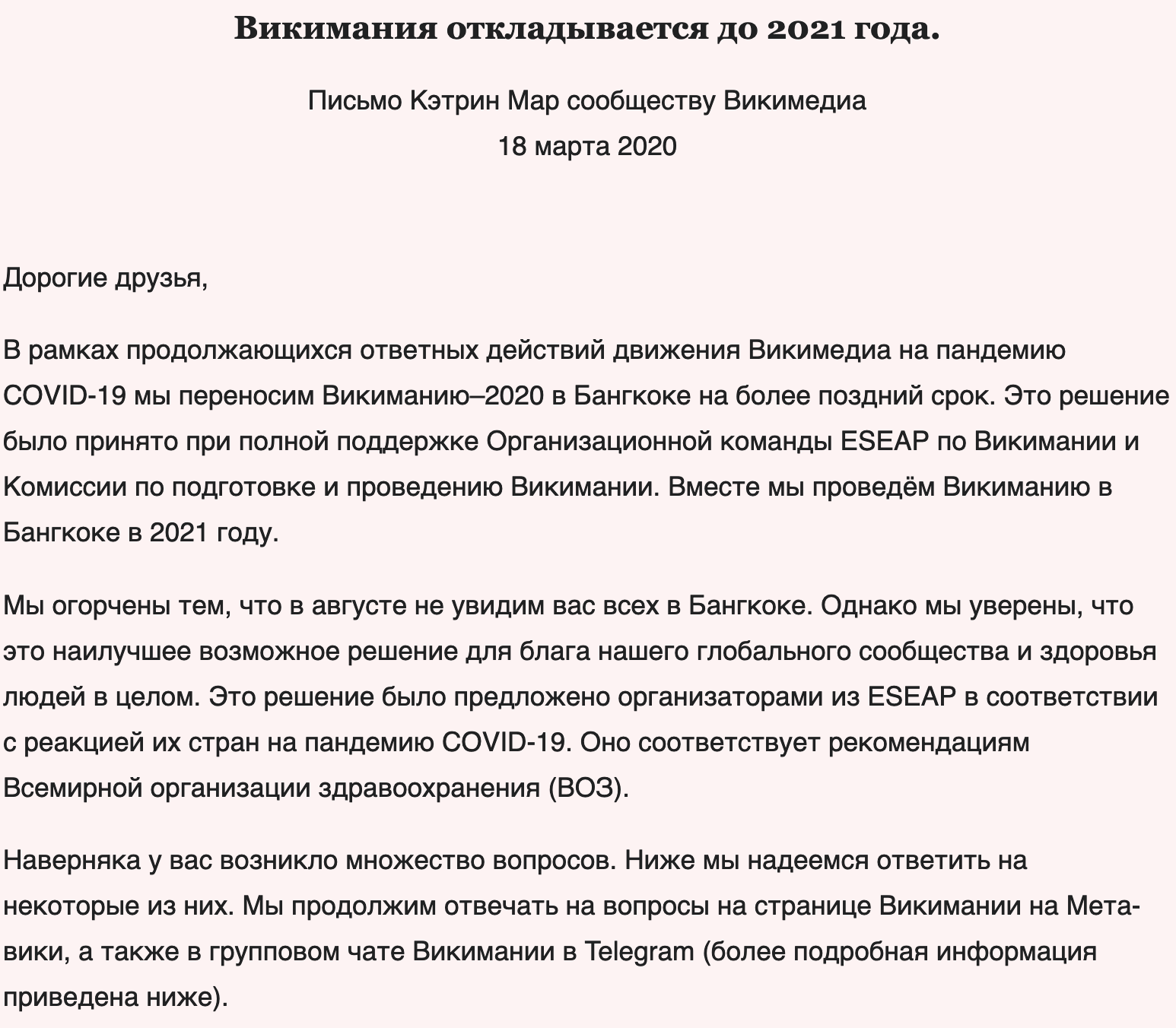 Wikimania
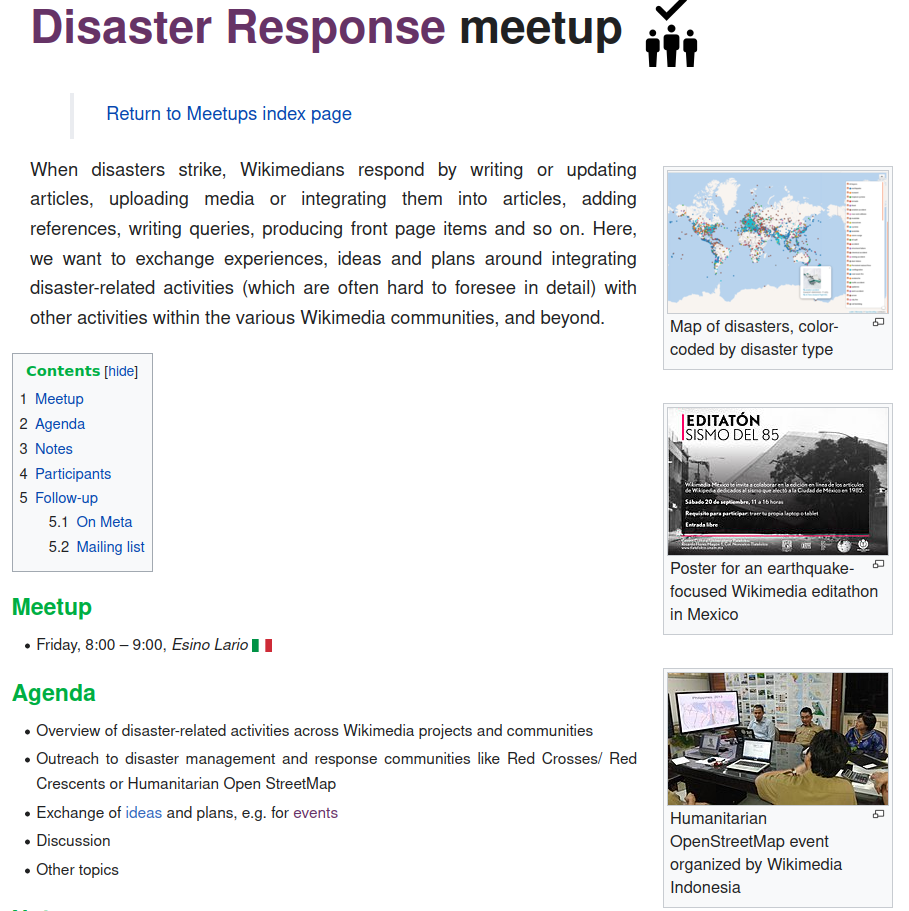 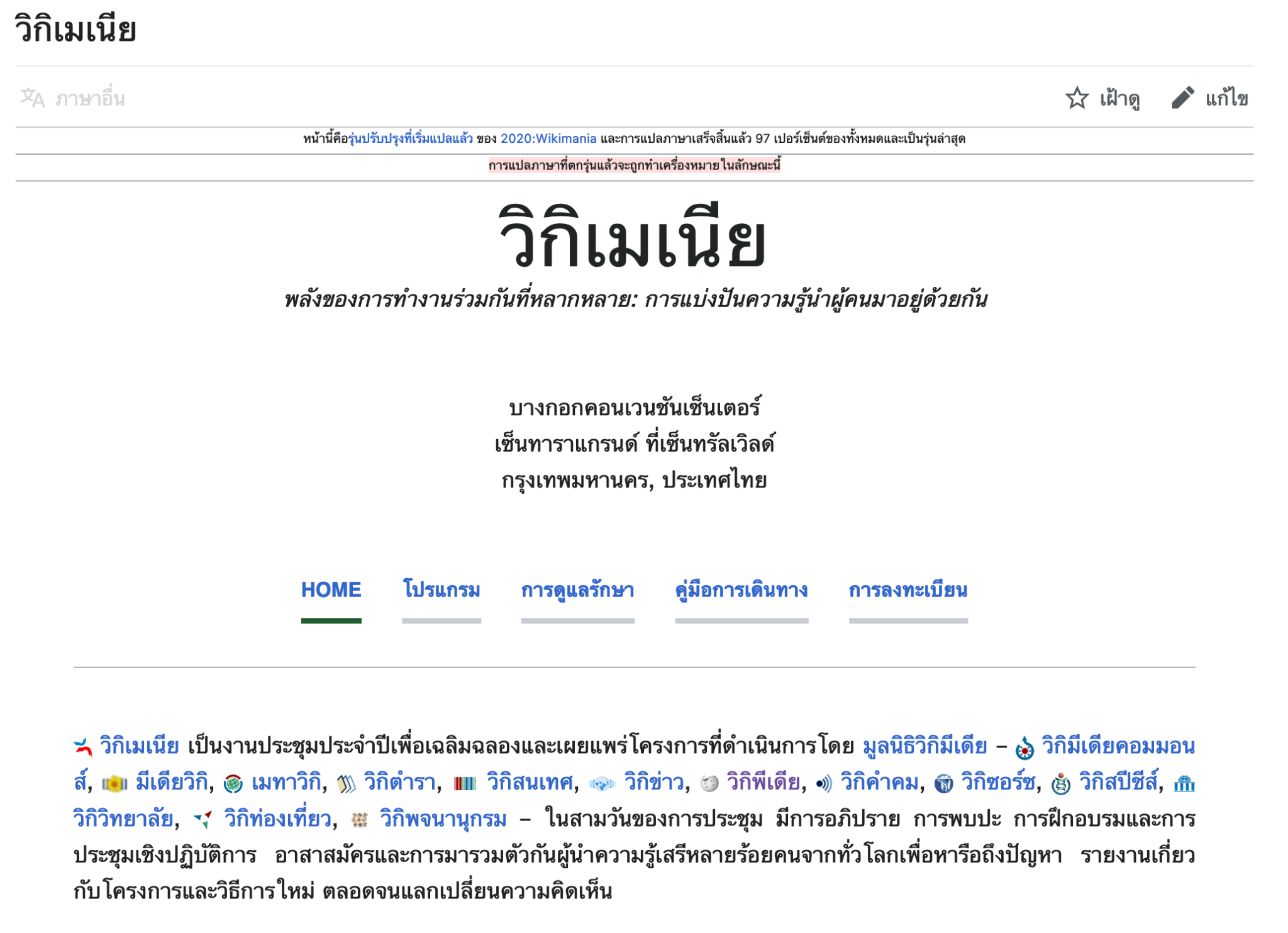 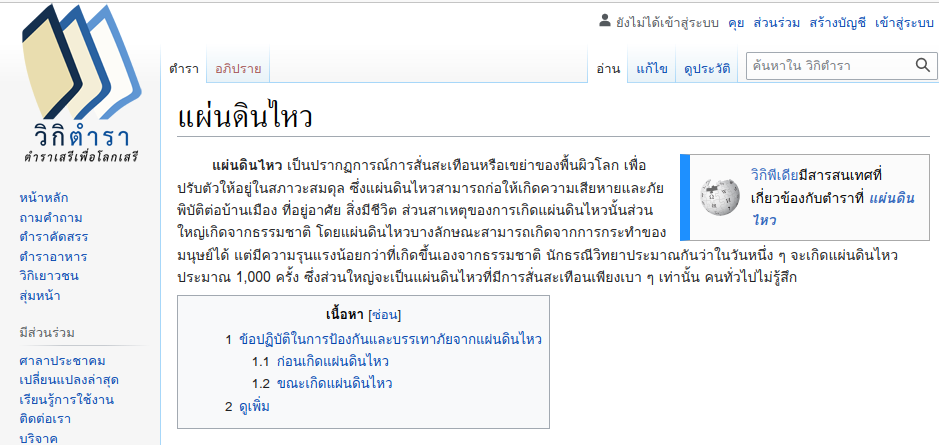 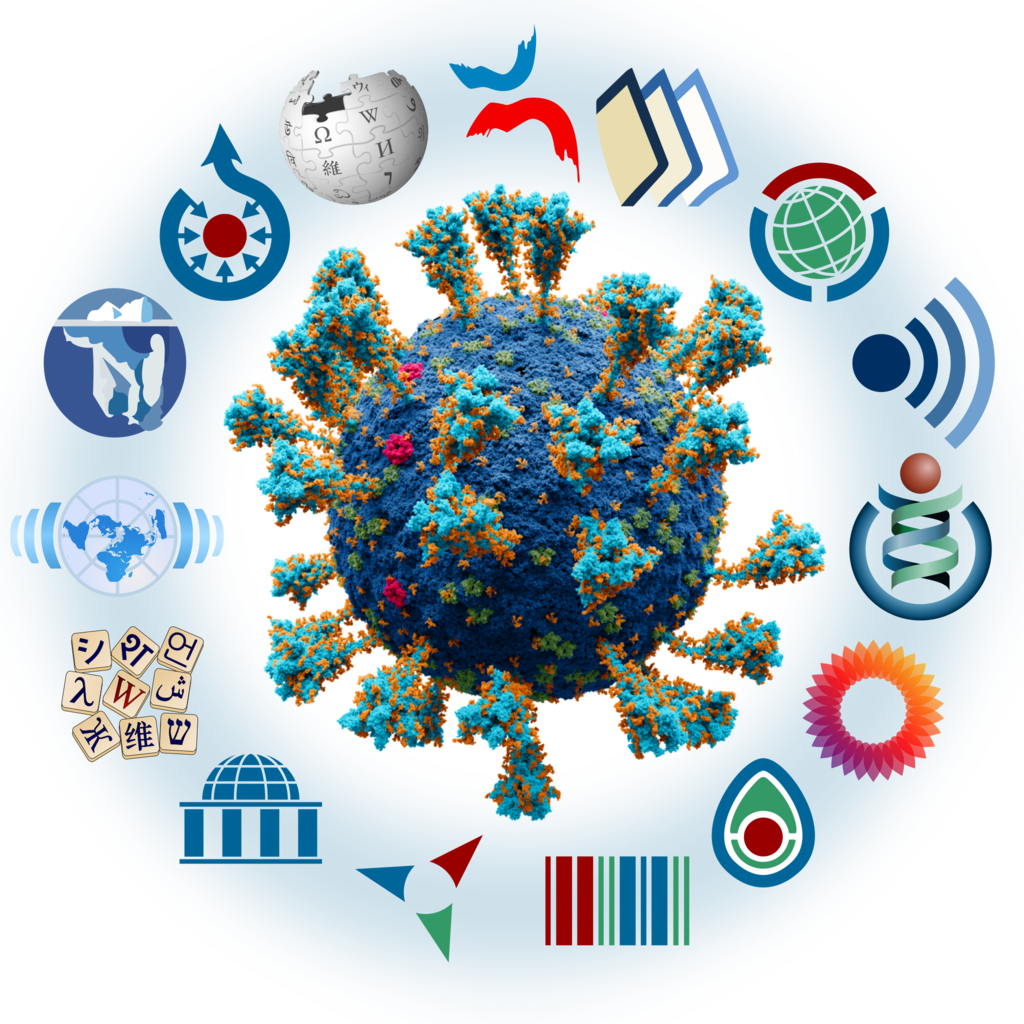 Wikibooks
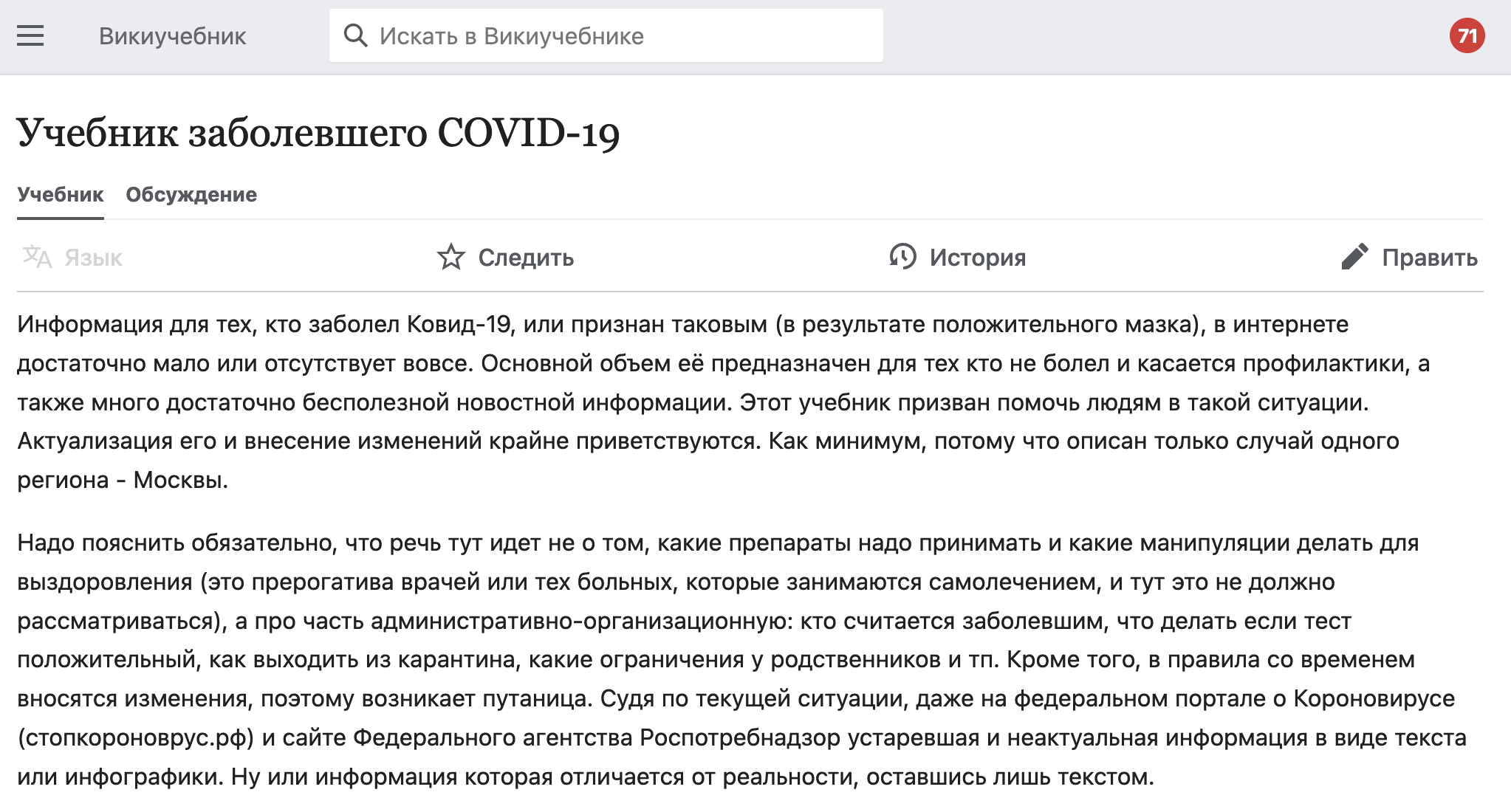 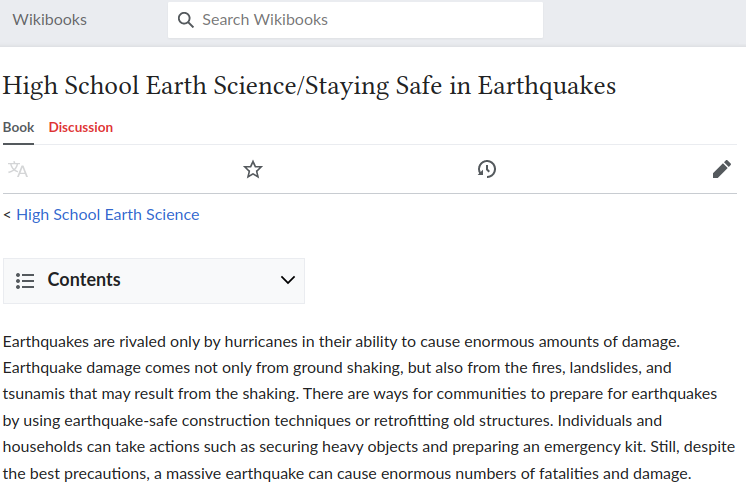 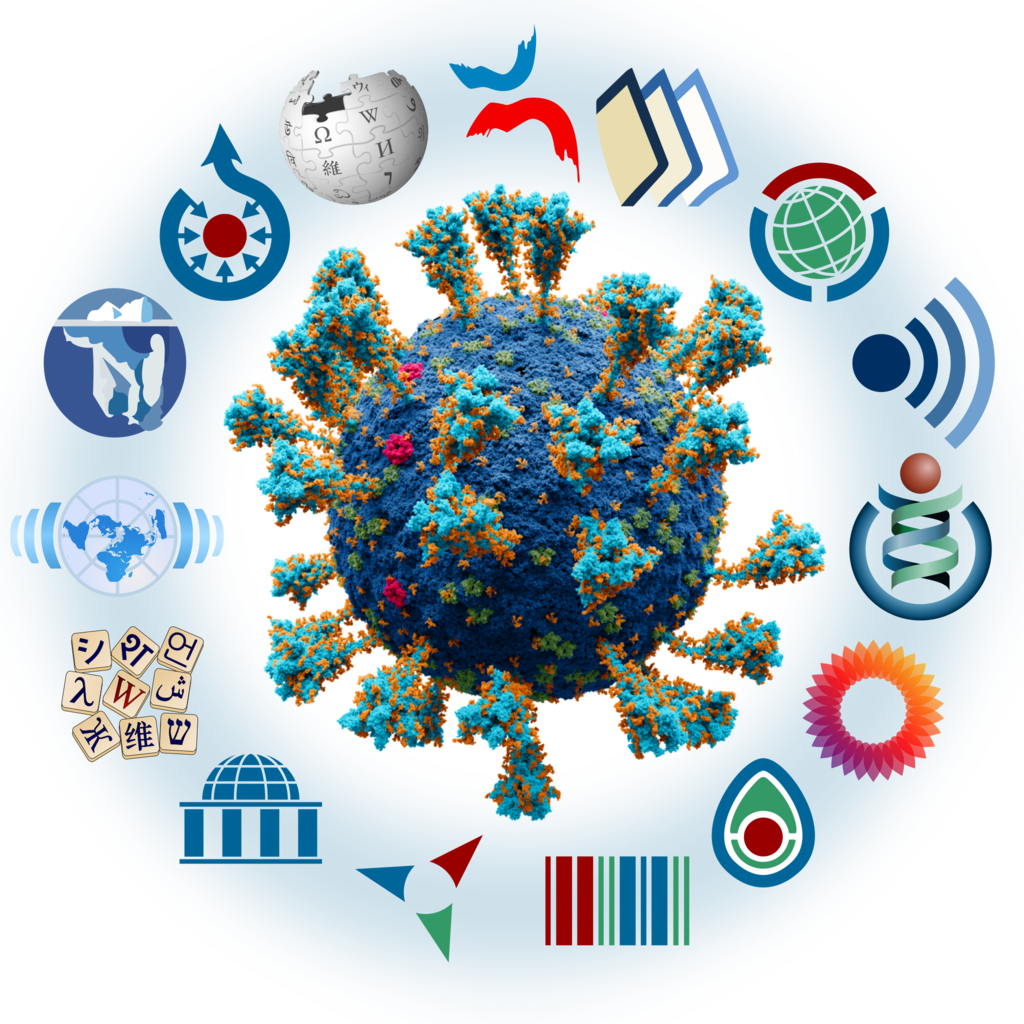 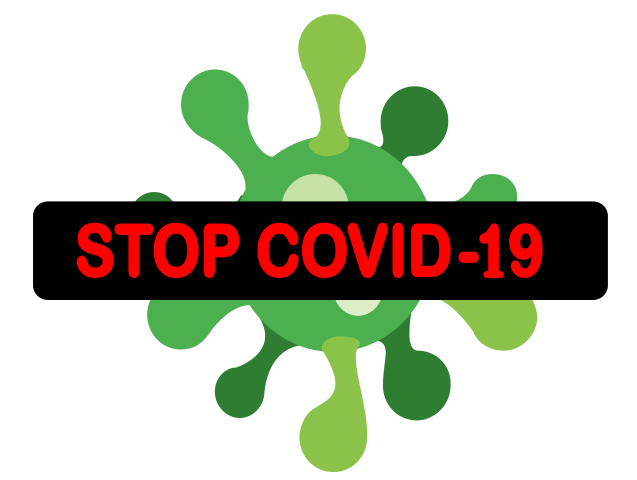 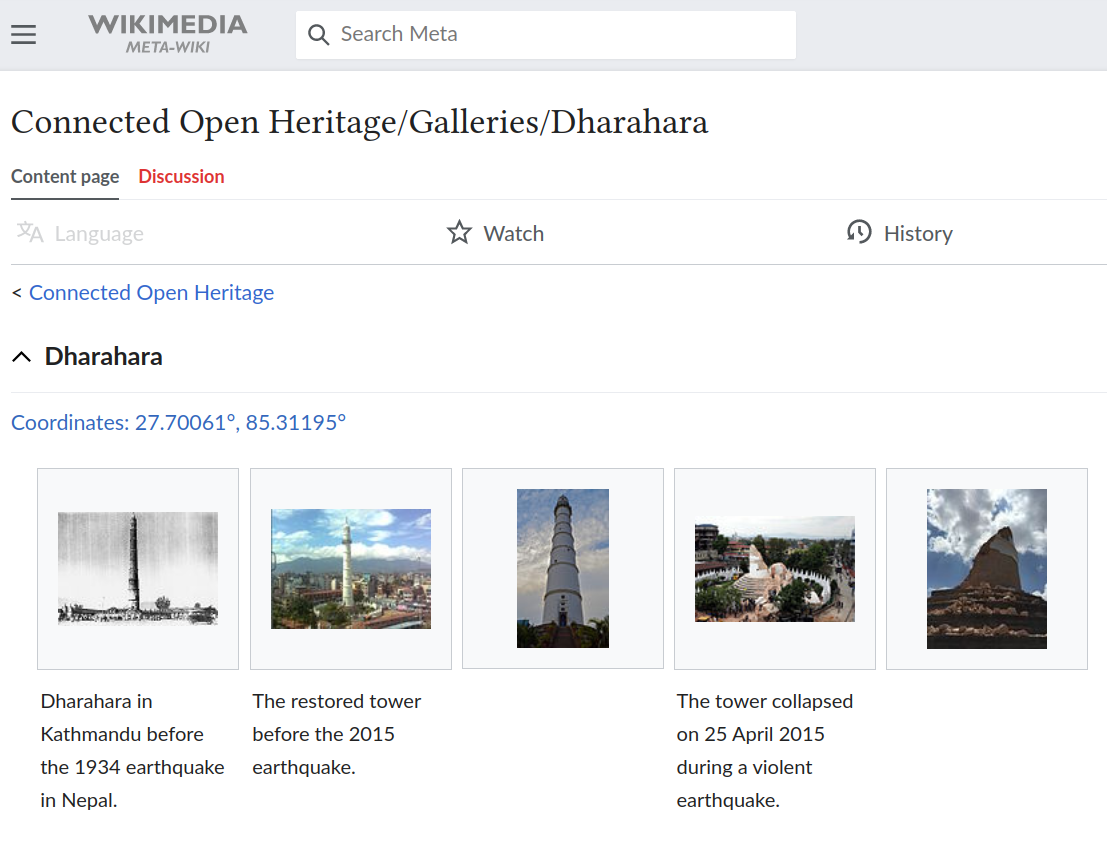 Meta
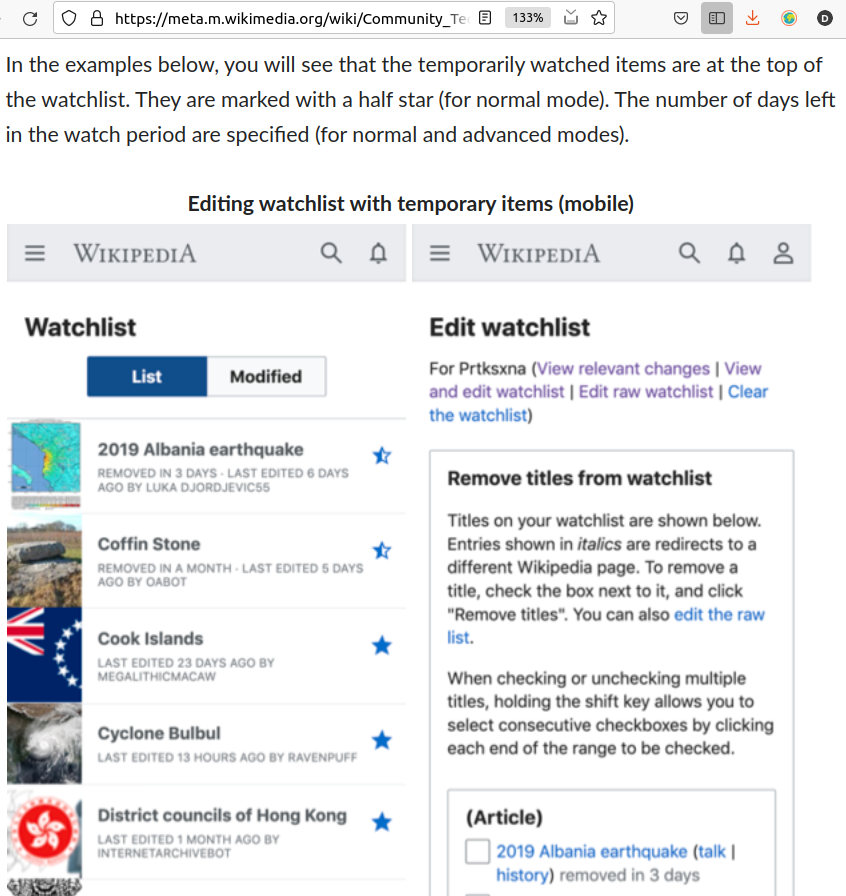 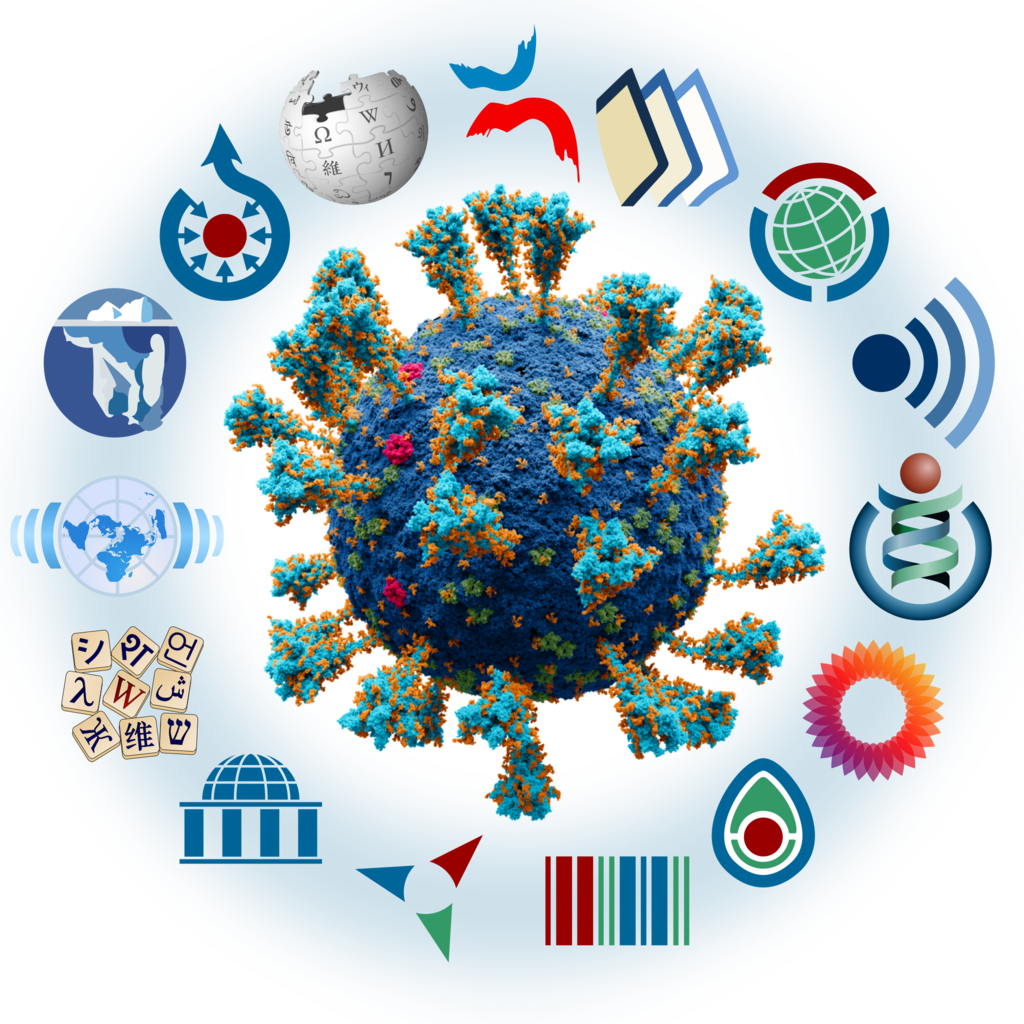 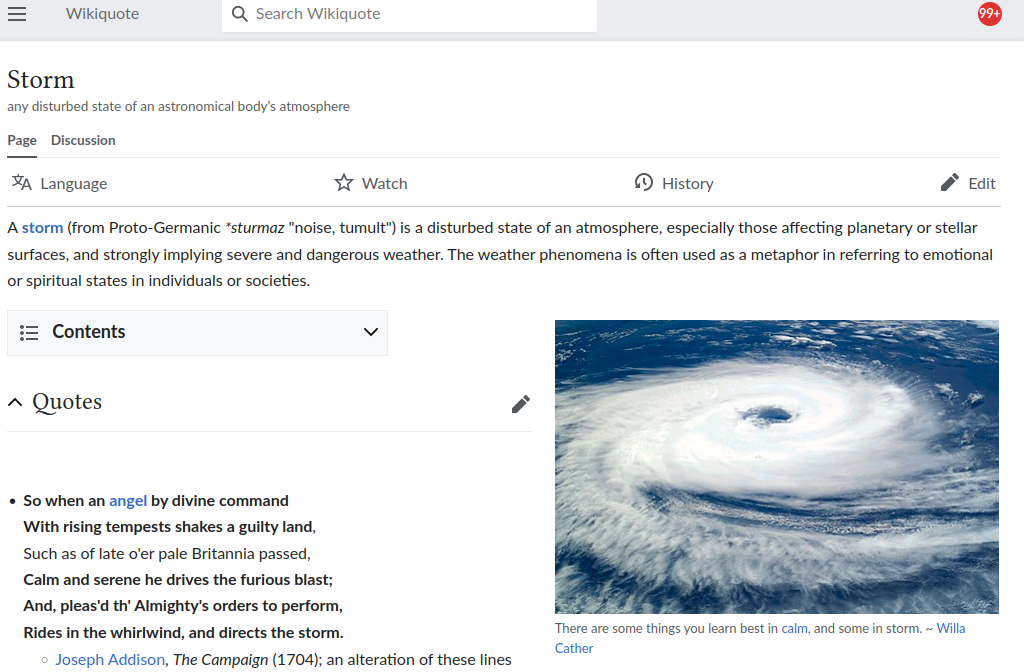 Wikiquote
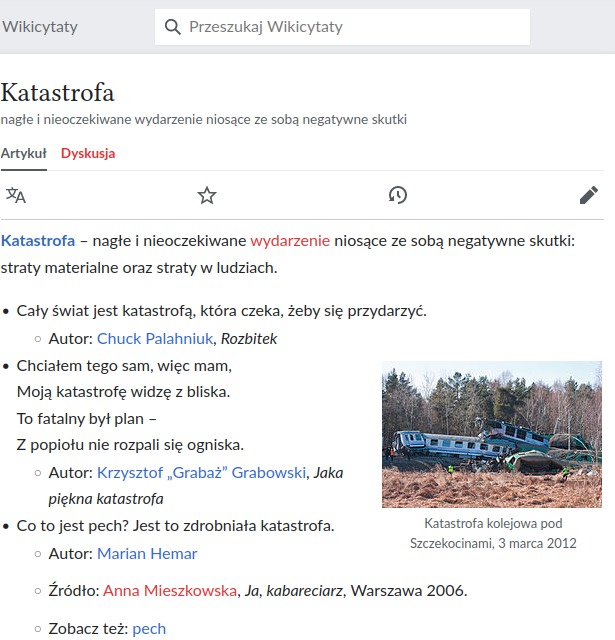 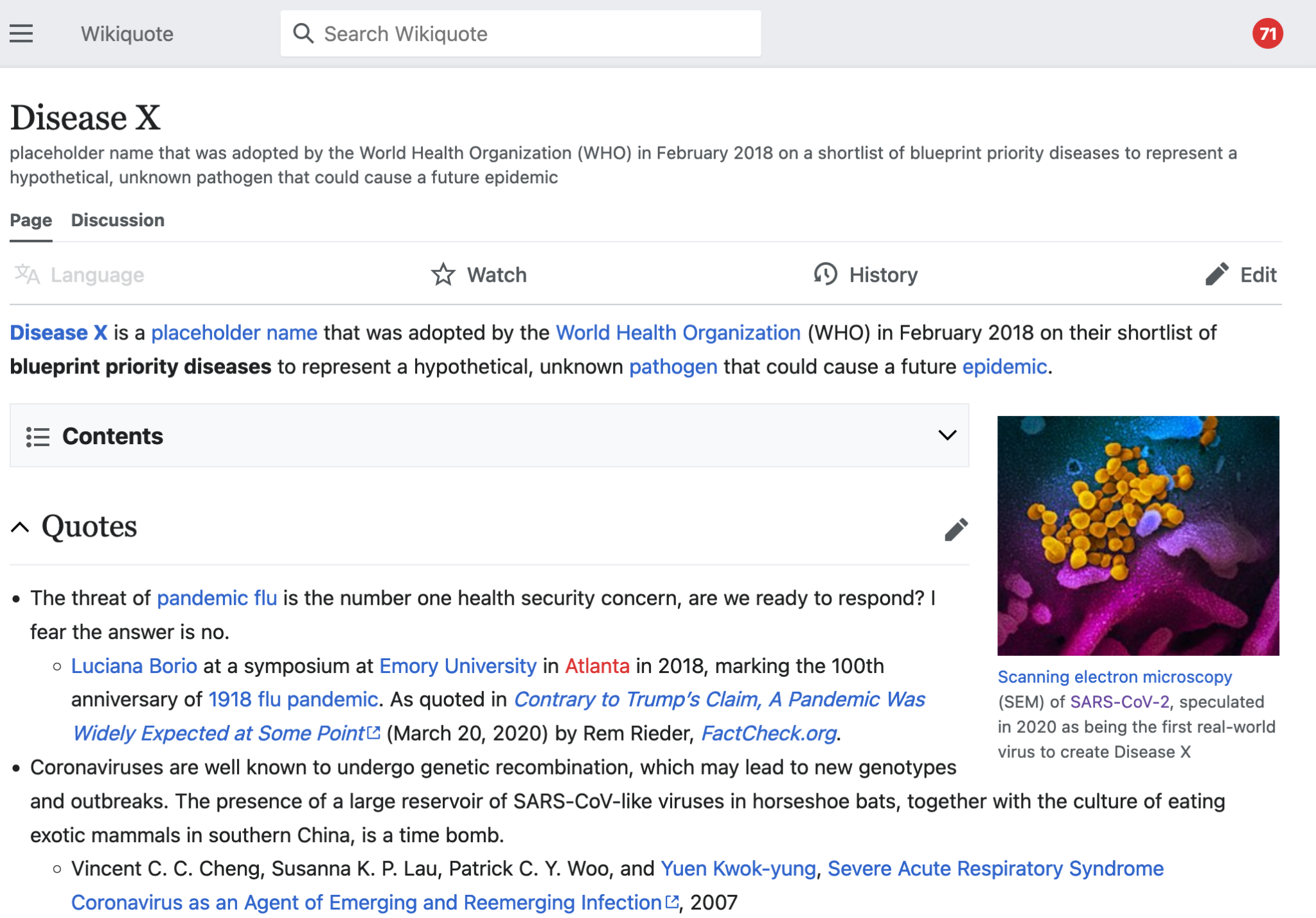 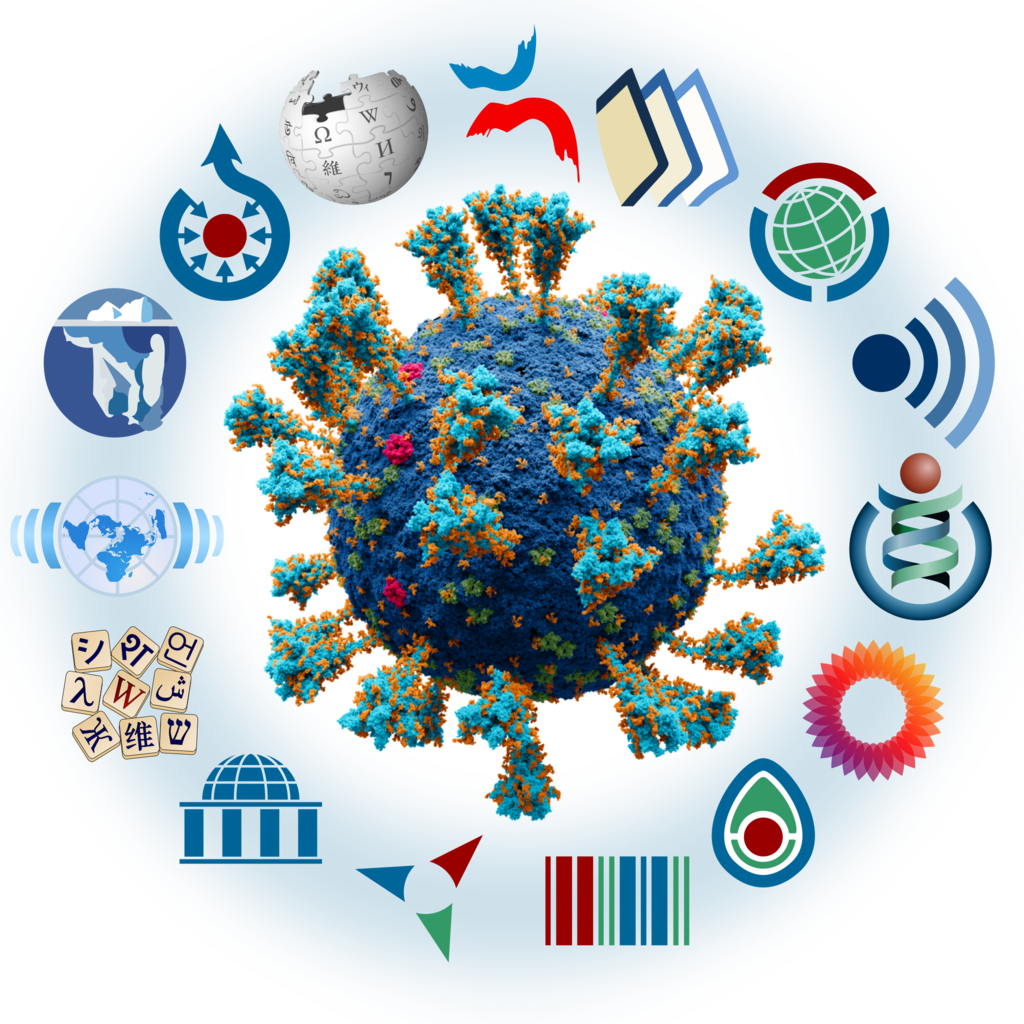 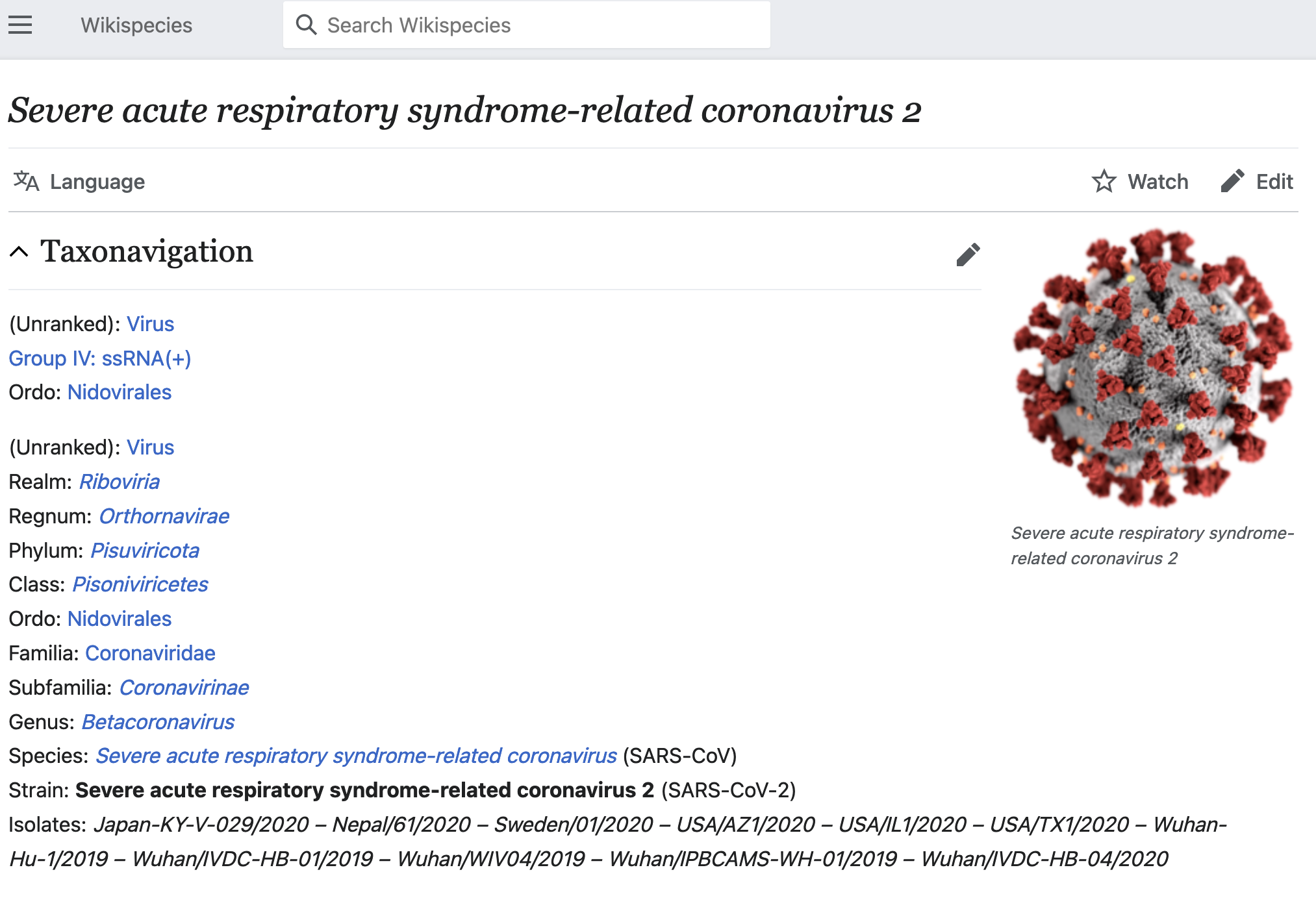 Wikispecies
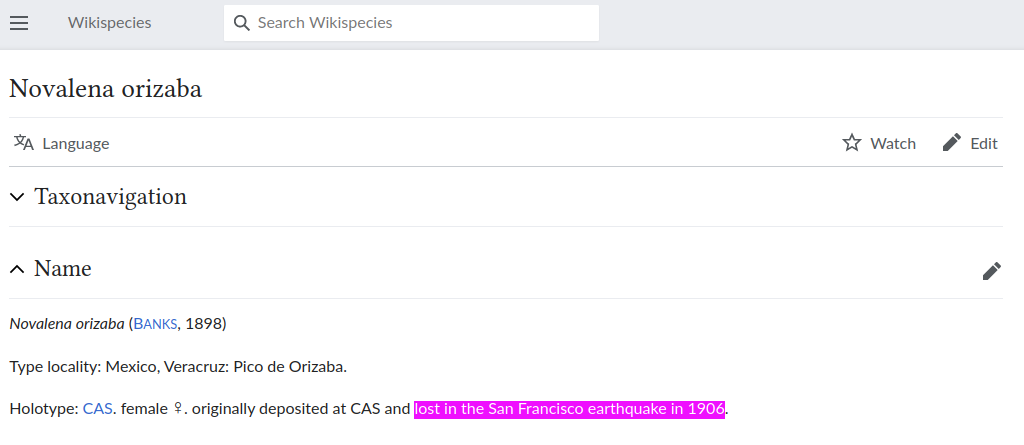 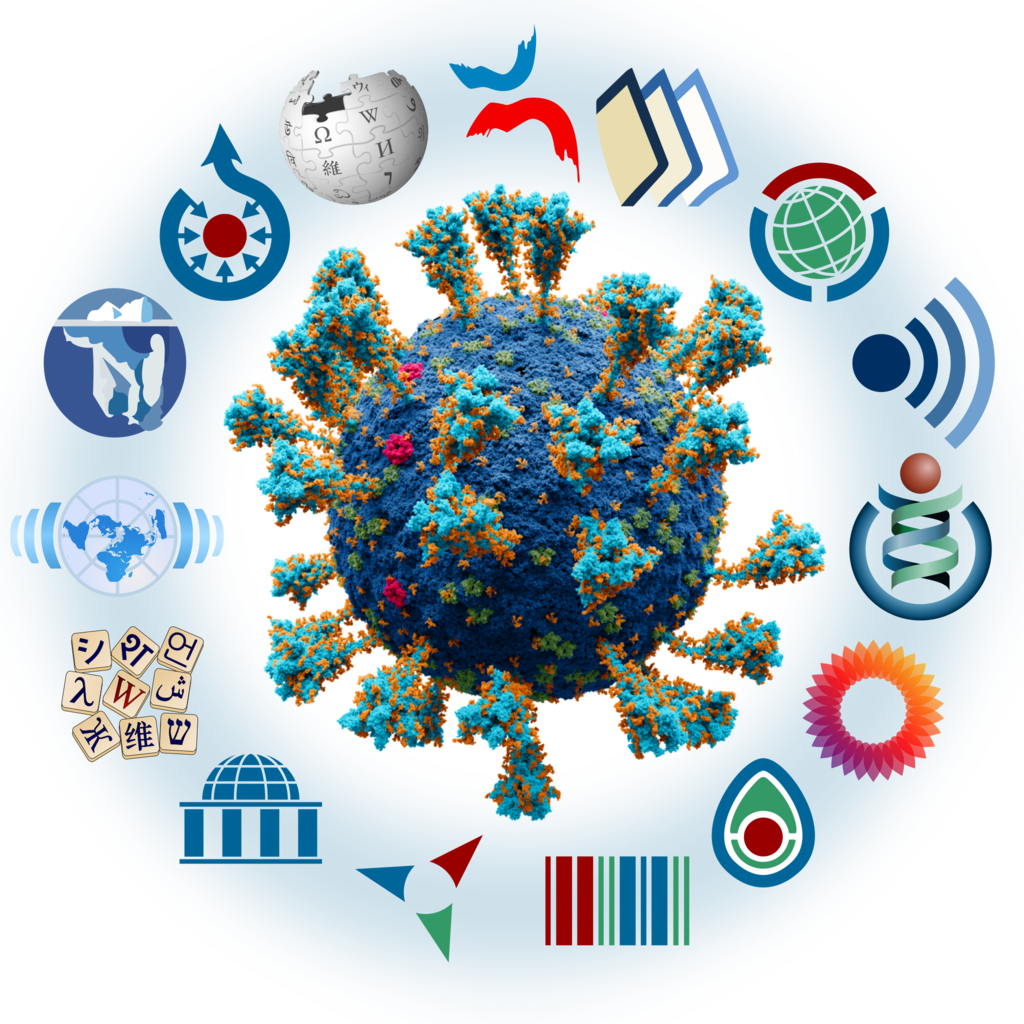 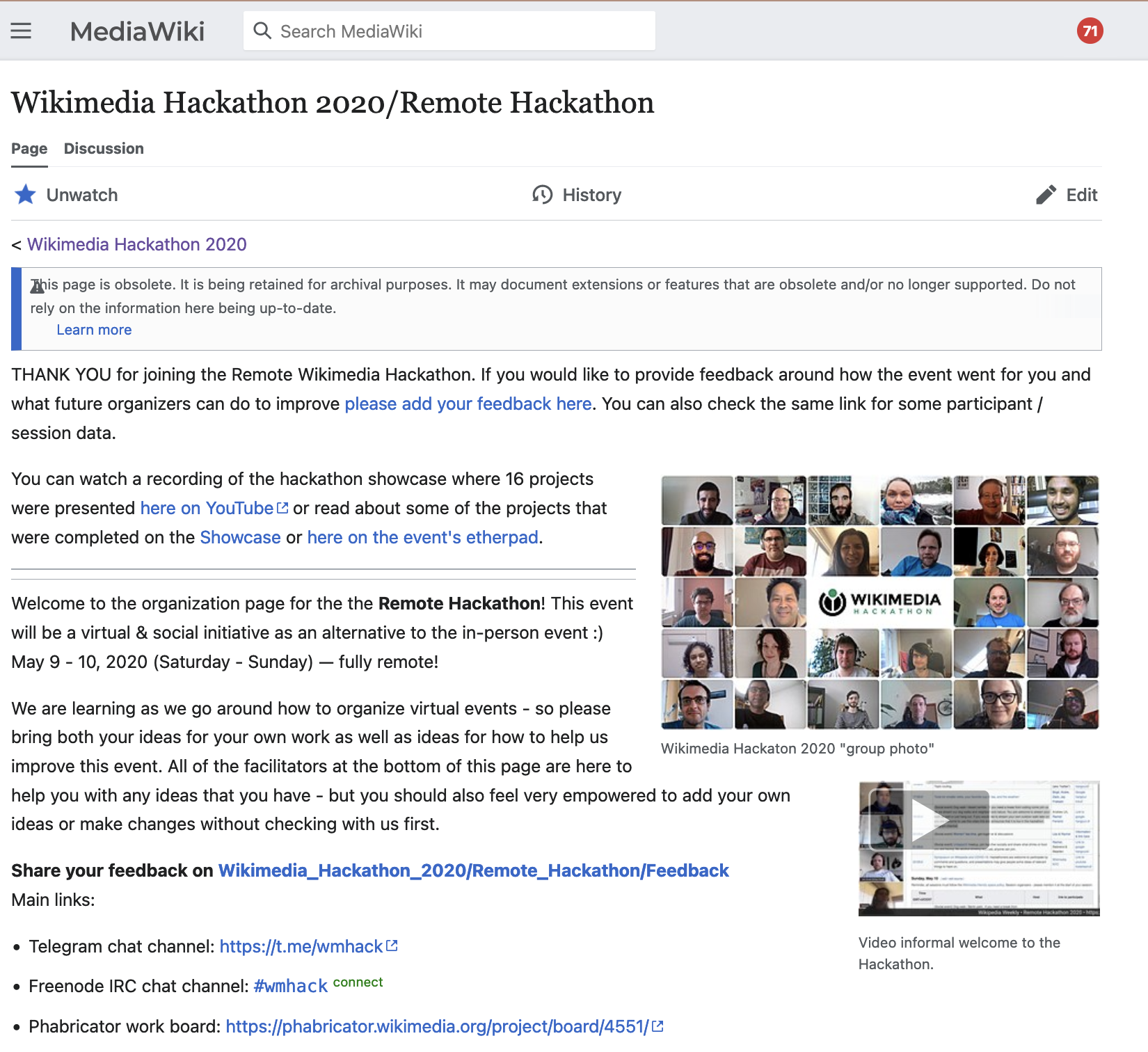 MediaWiki
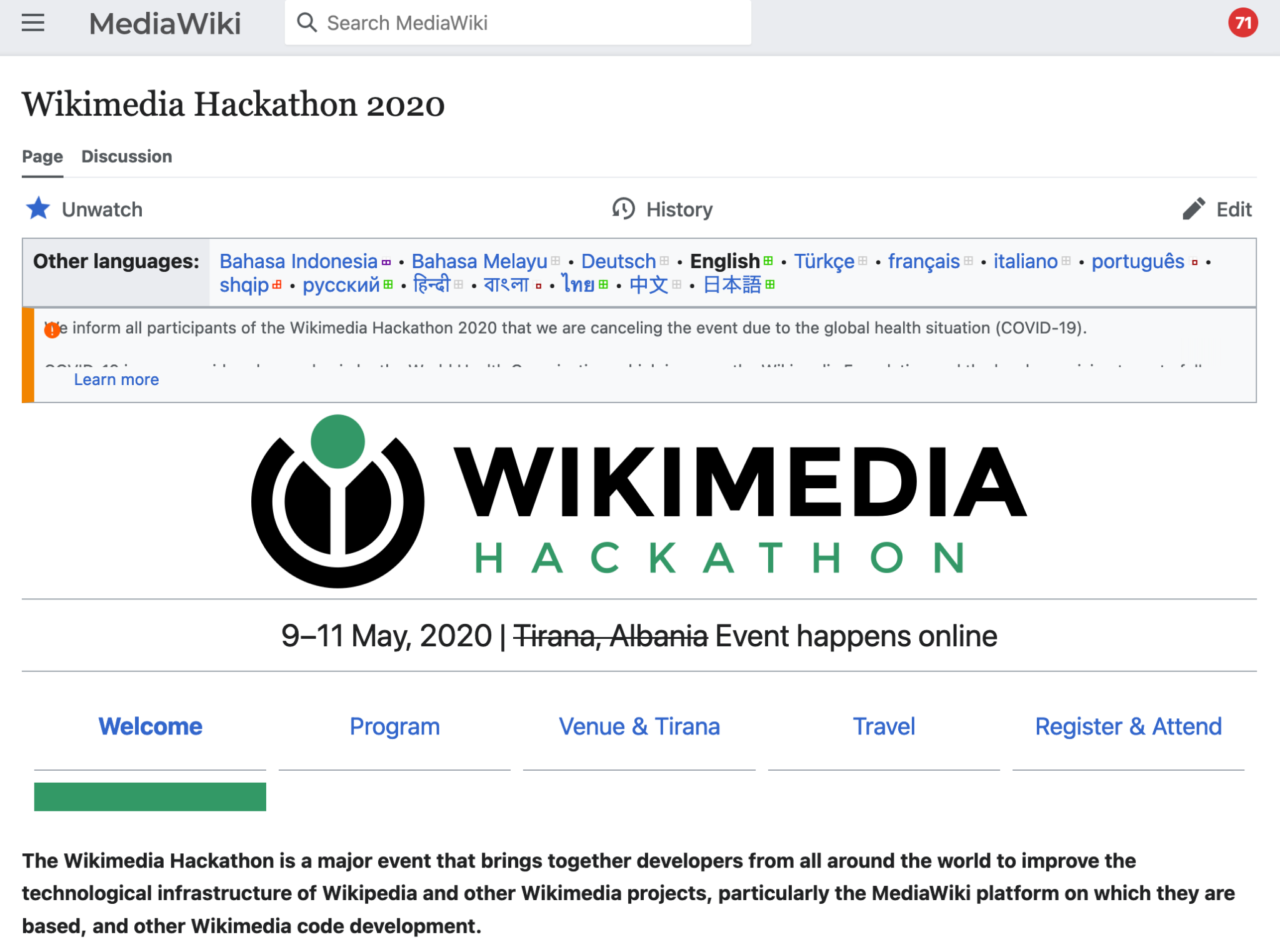 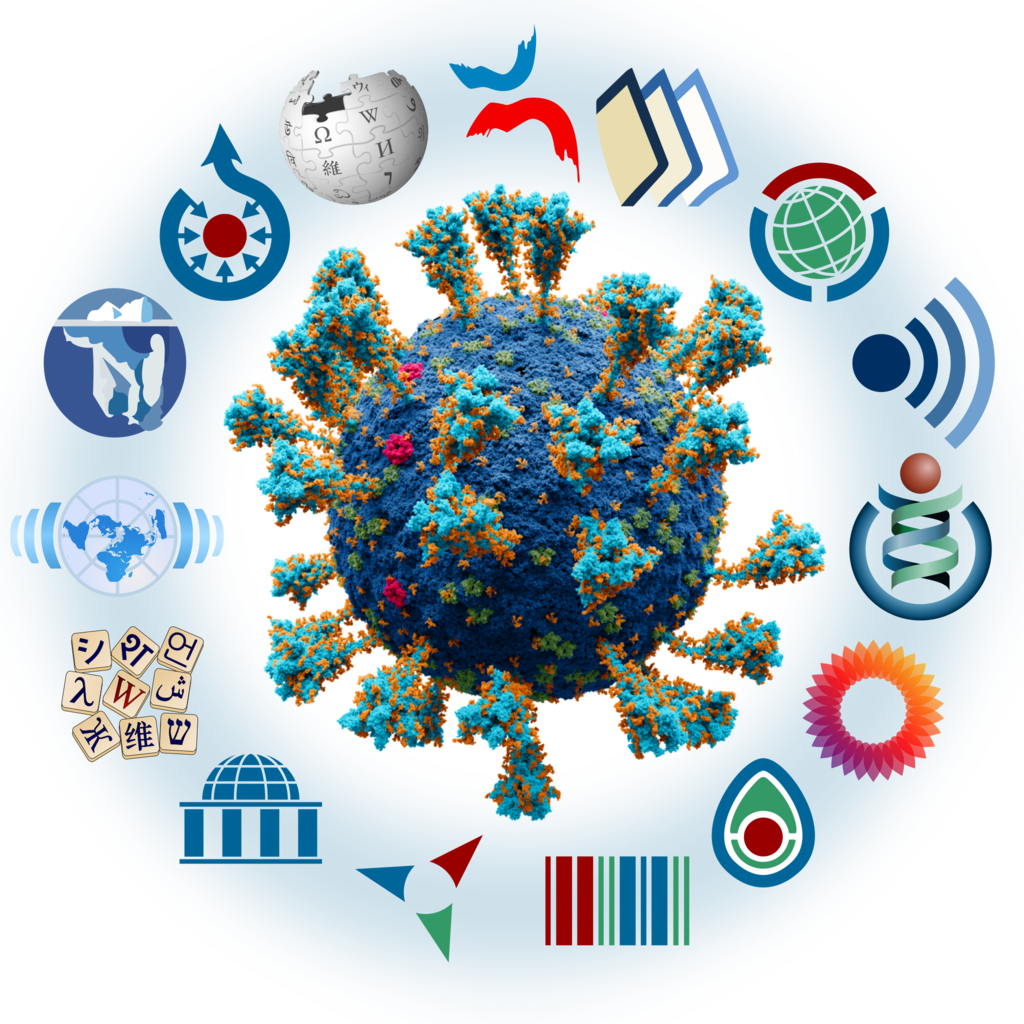 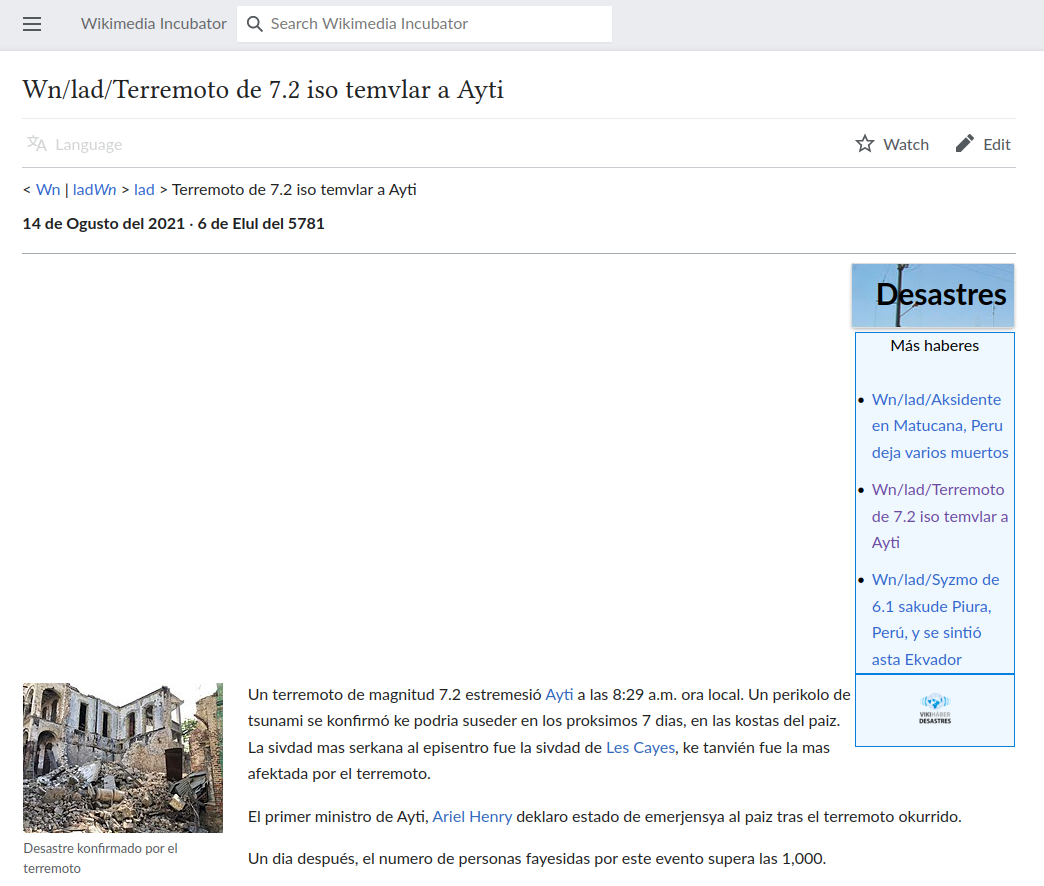 Incubator
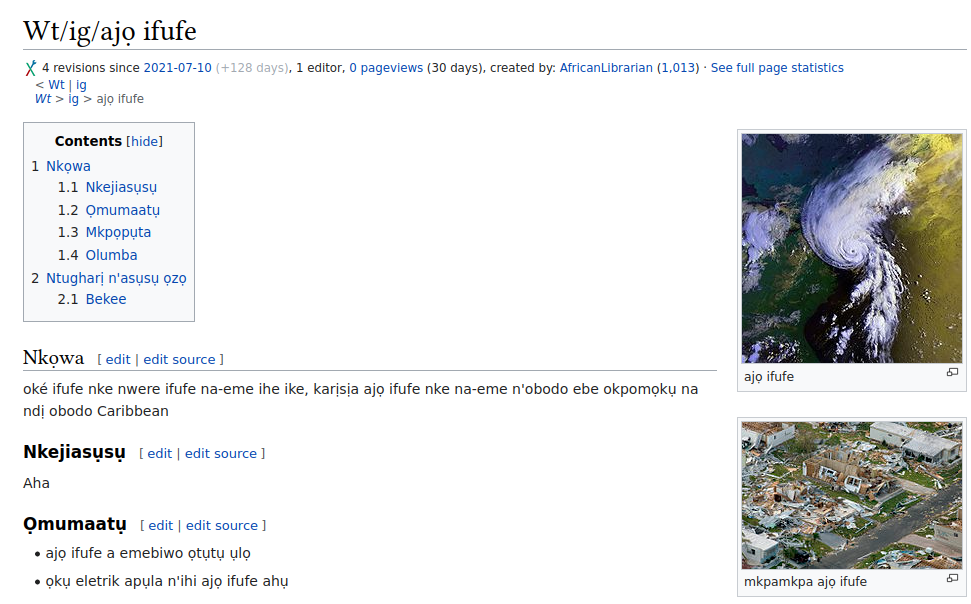 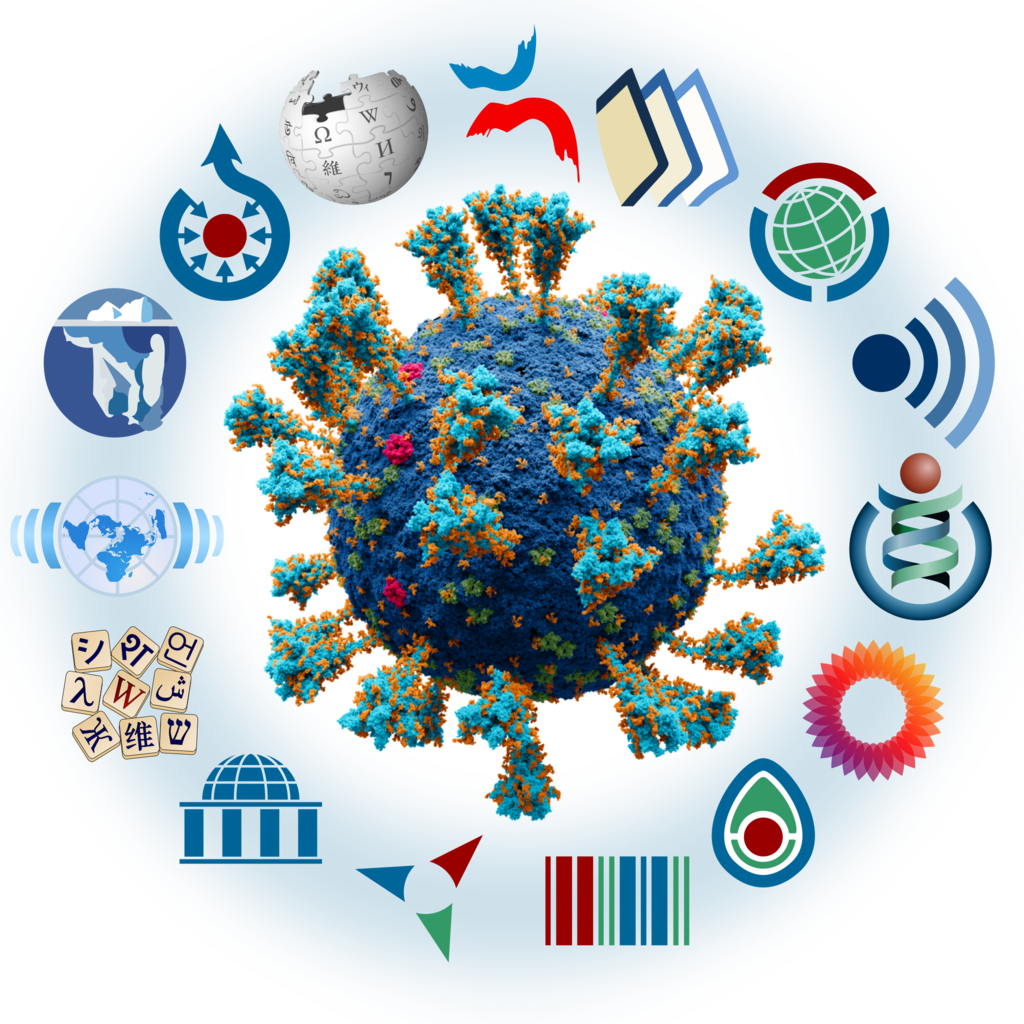 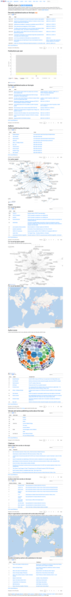 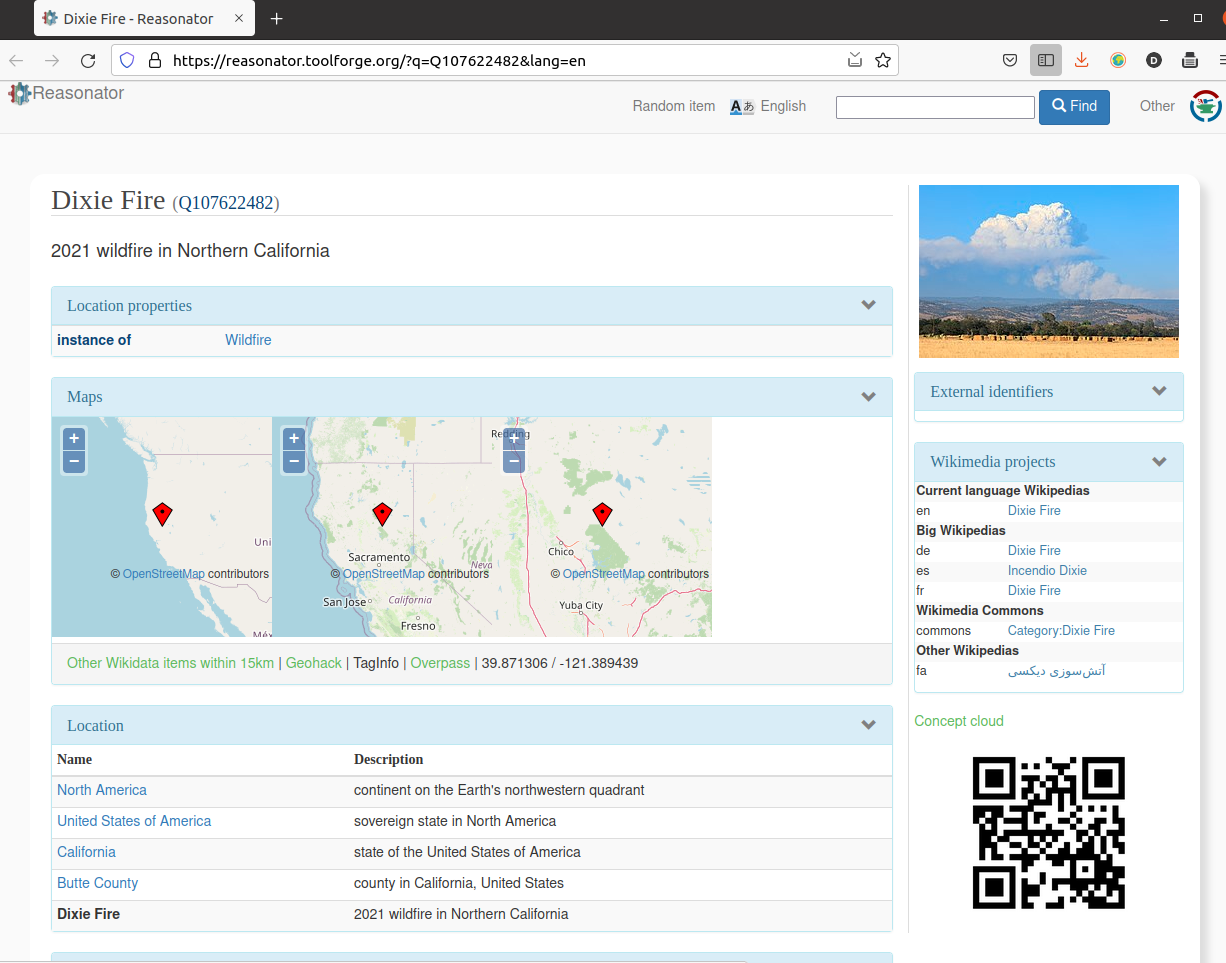 Wikidata
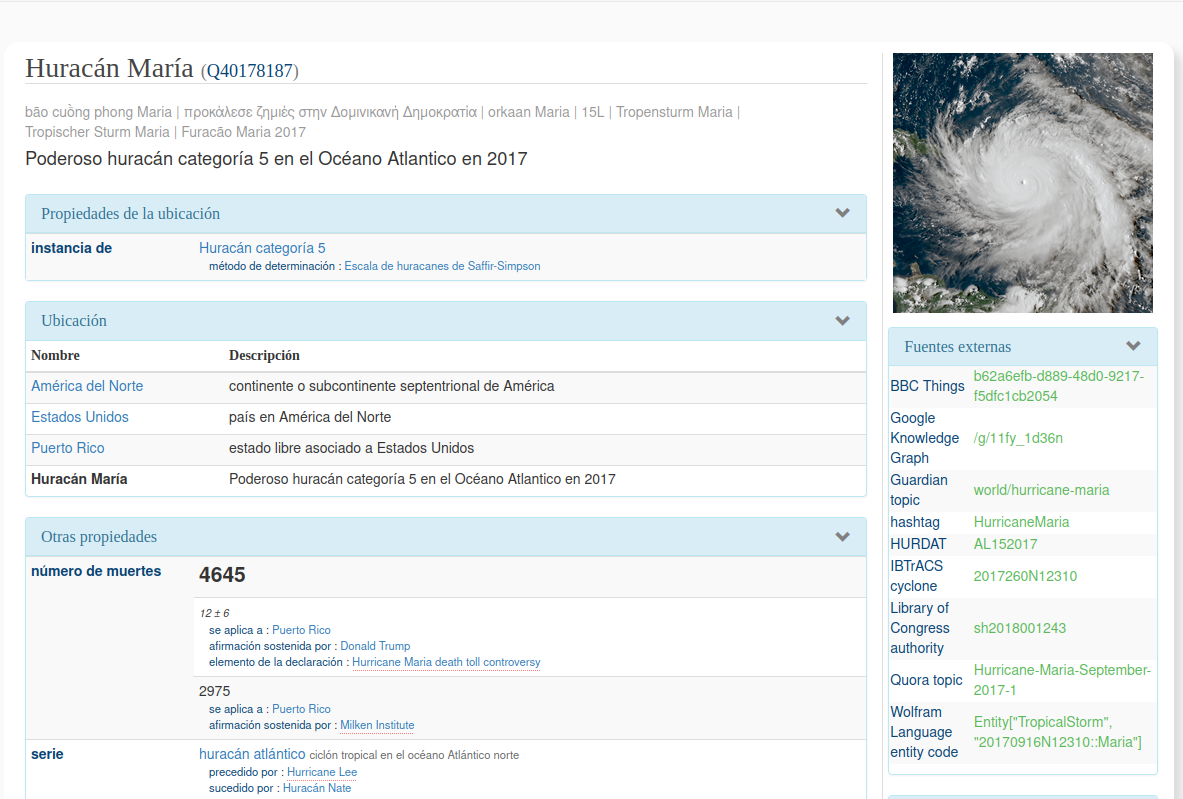 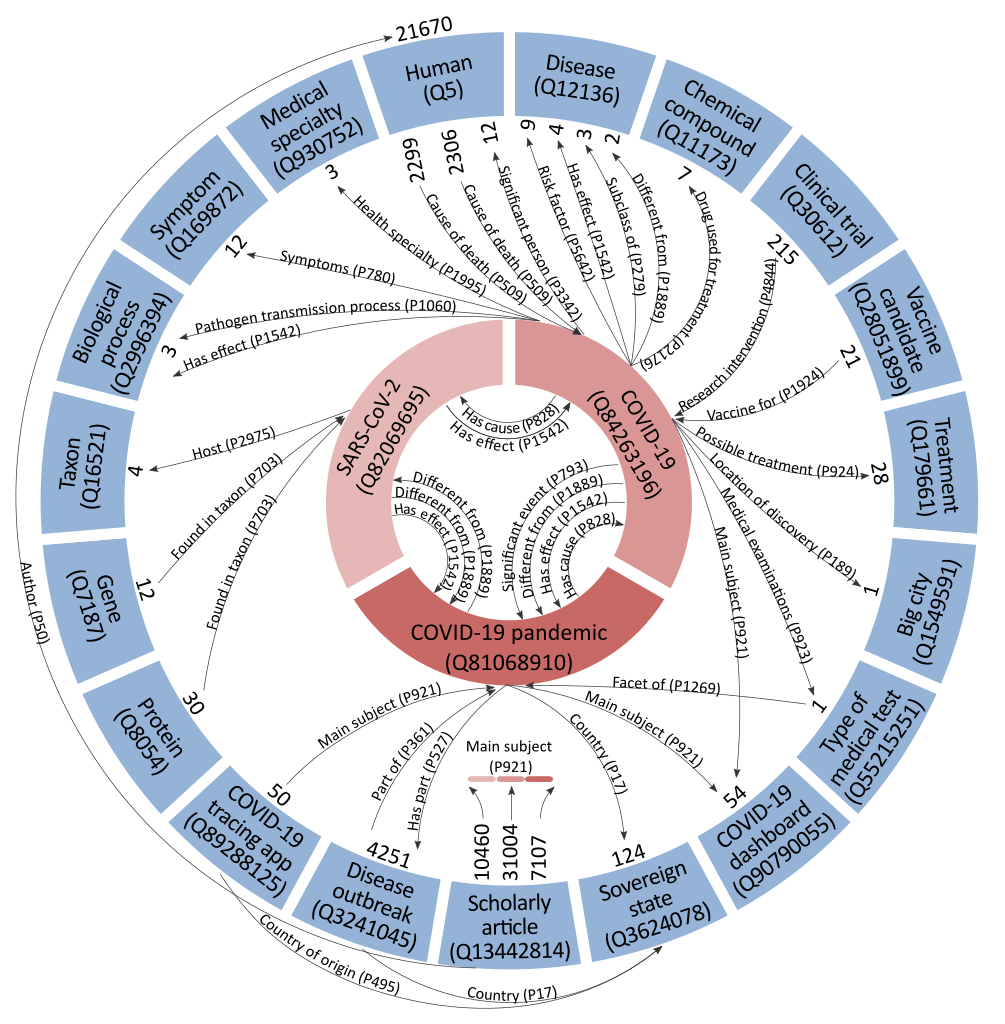 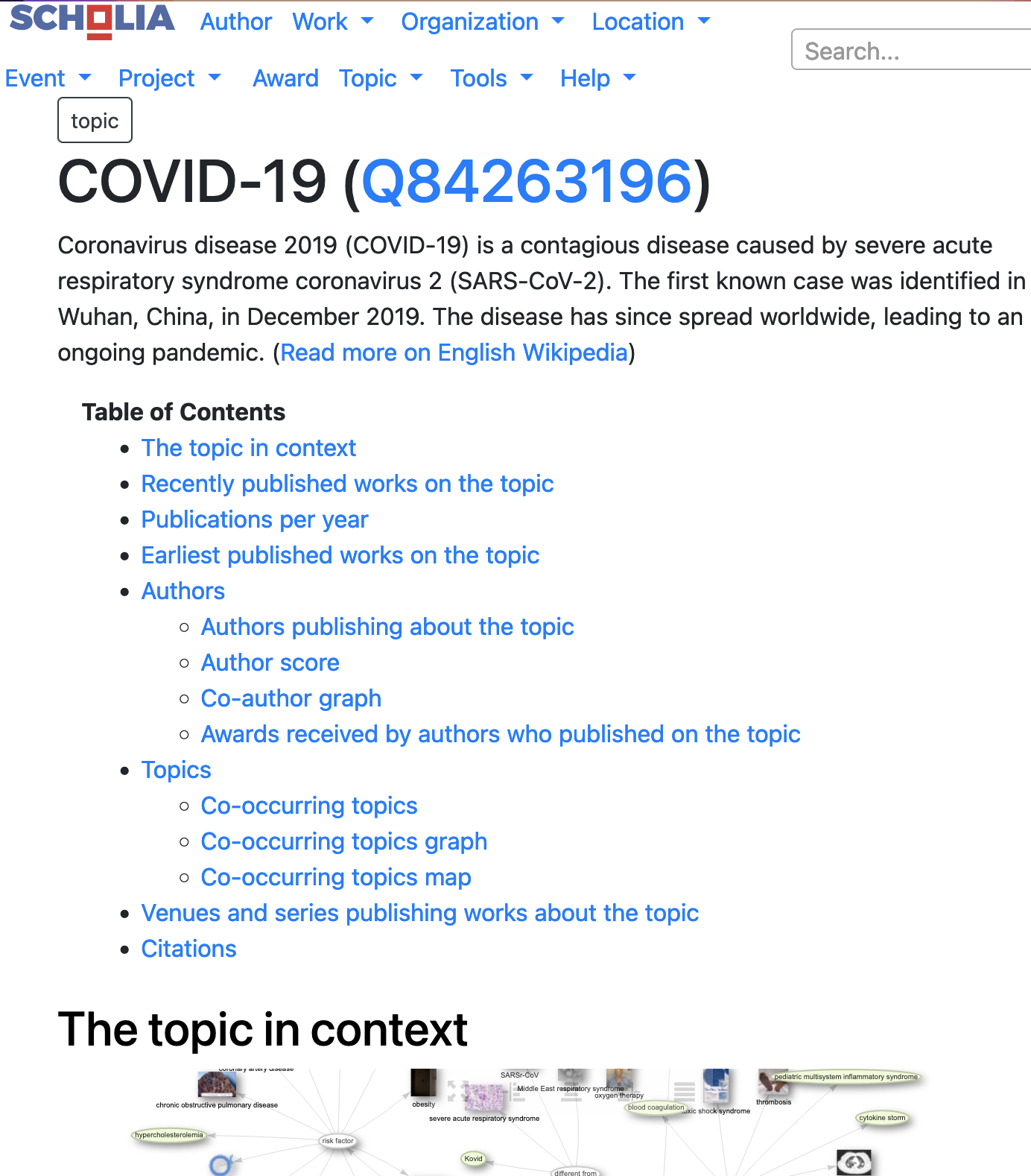 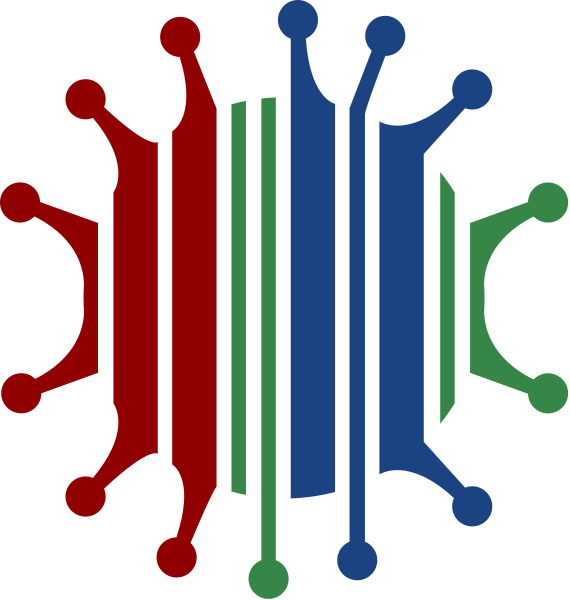 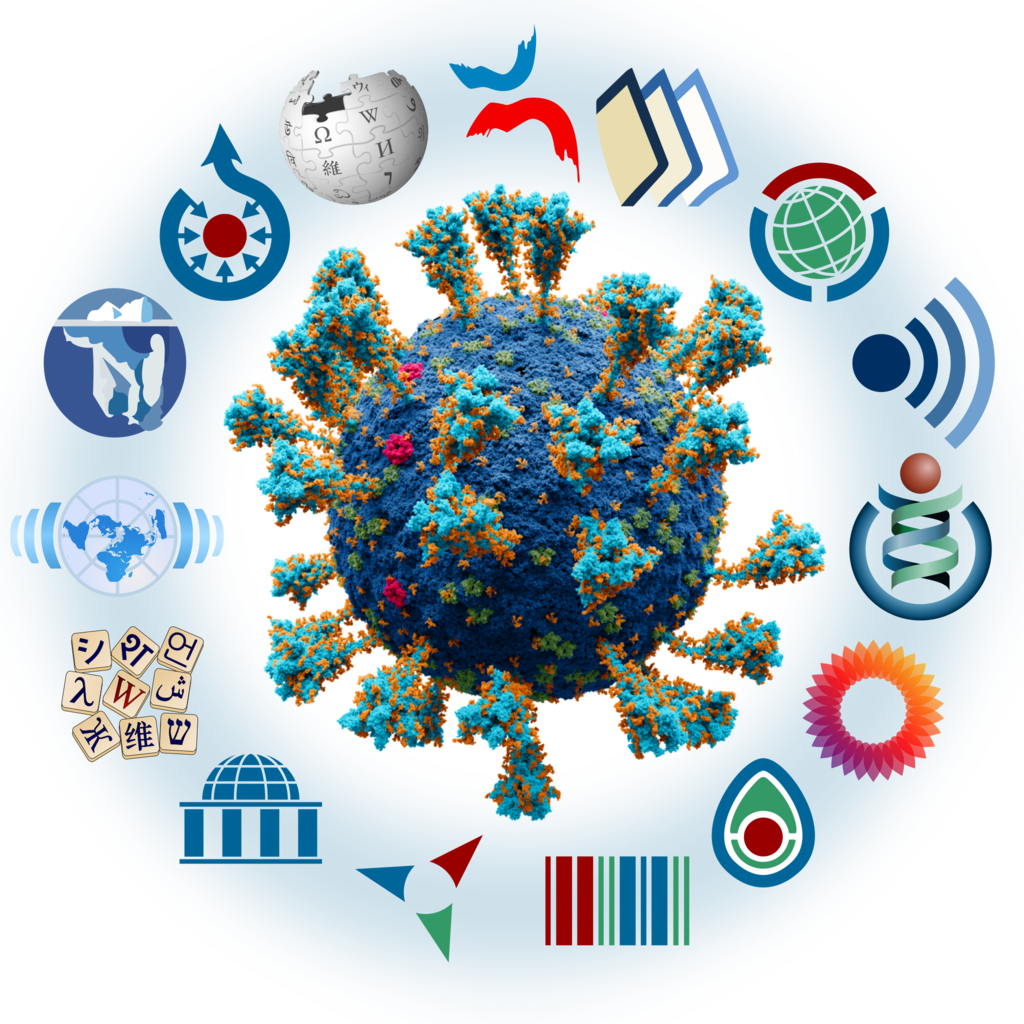 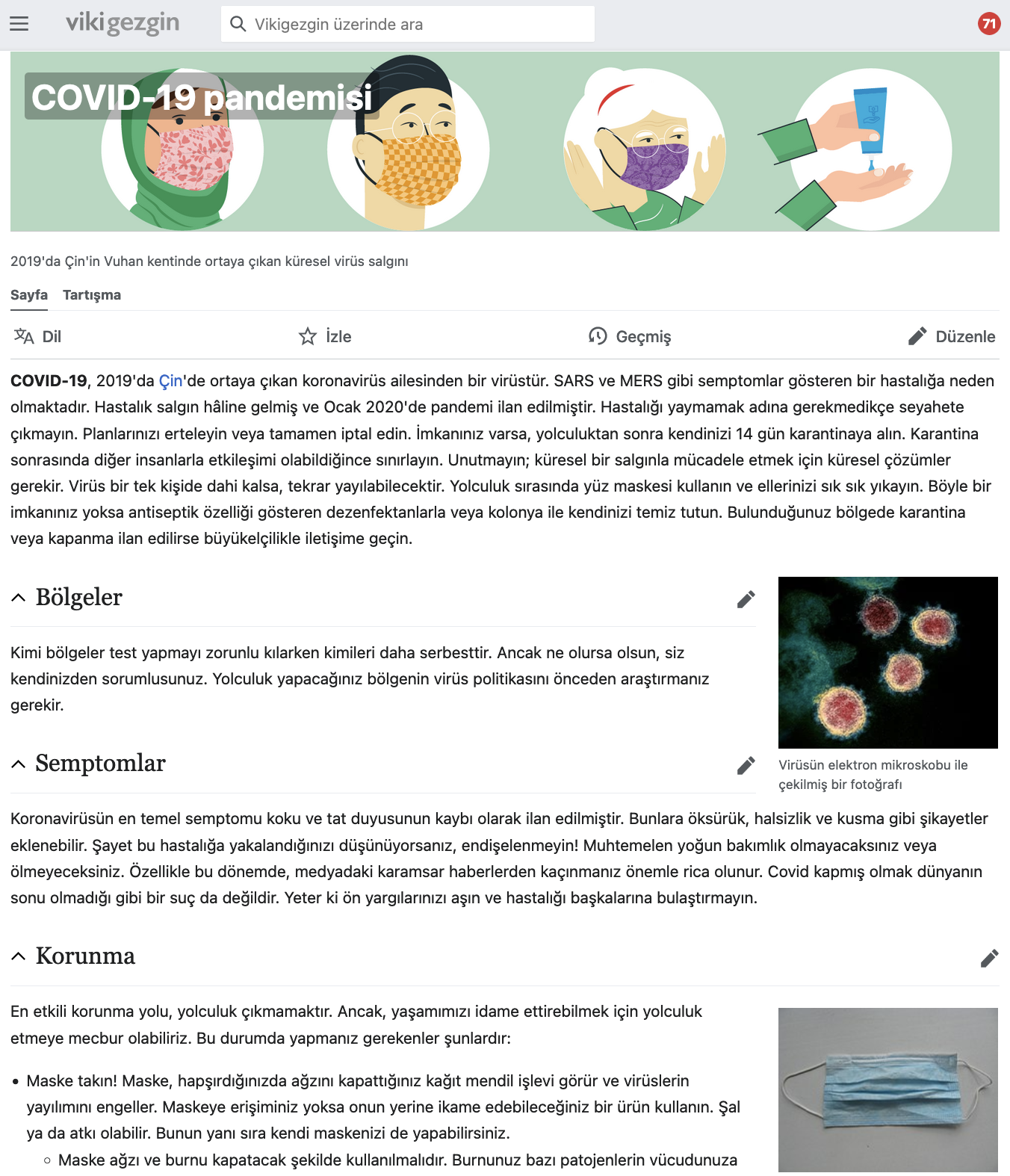 Wikivoyage
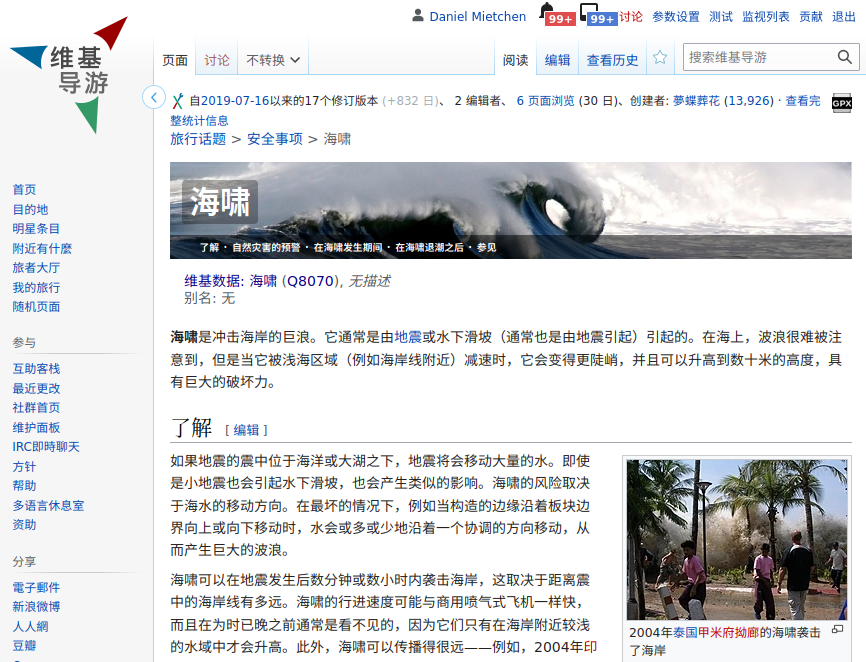 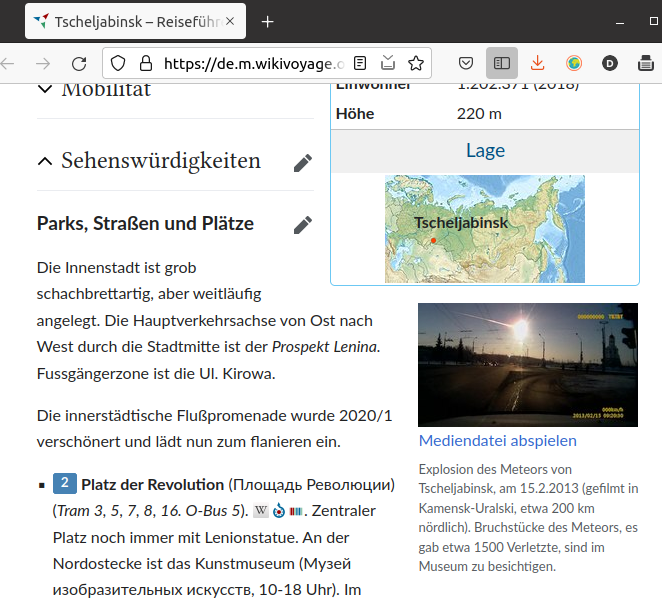 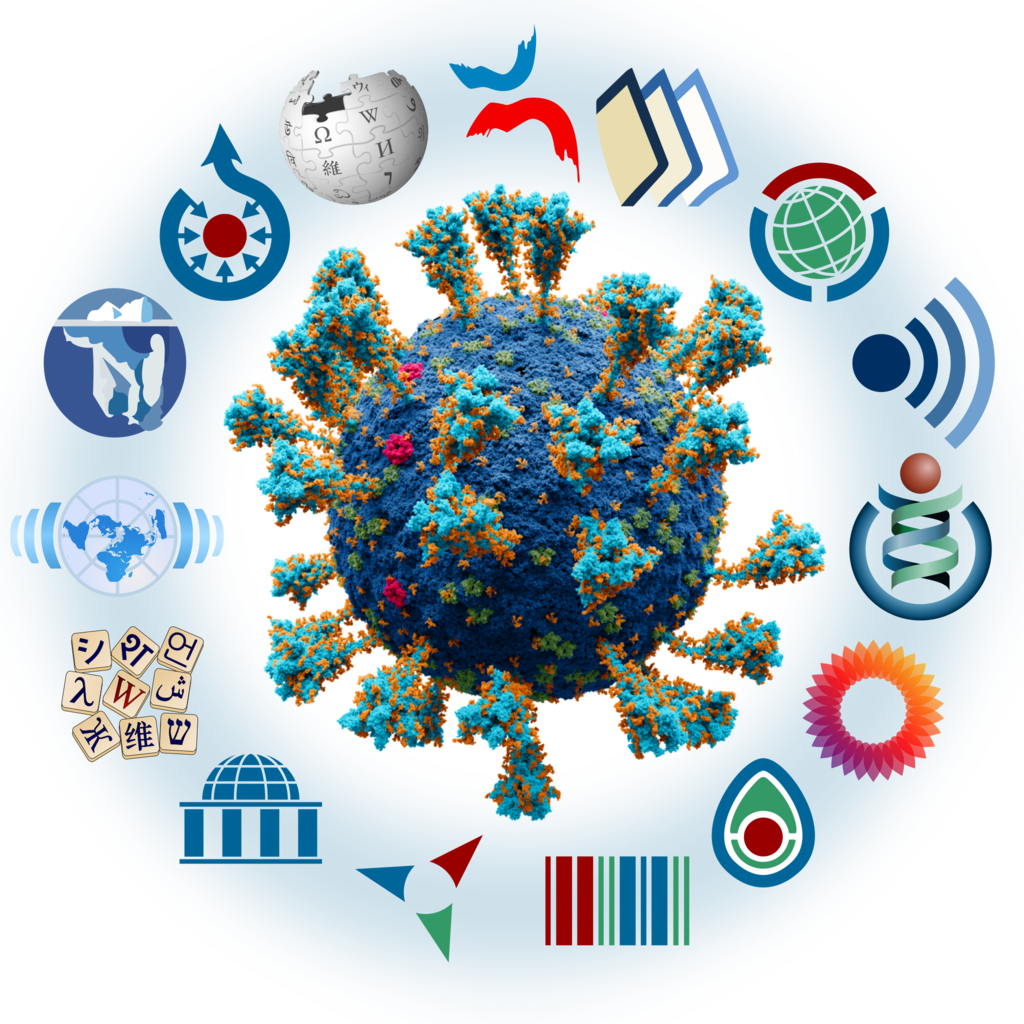 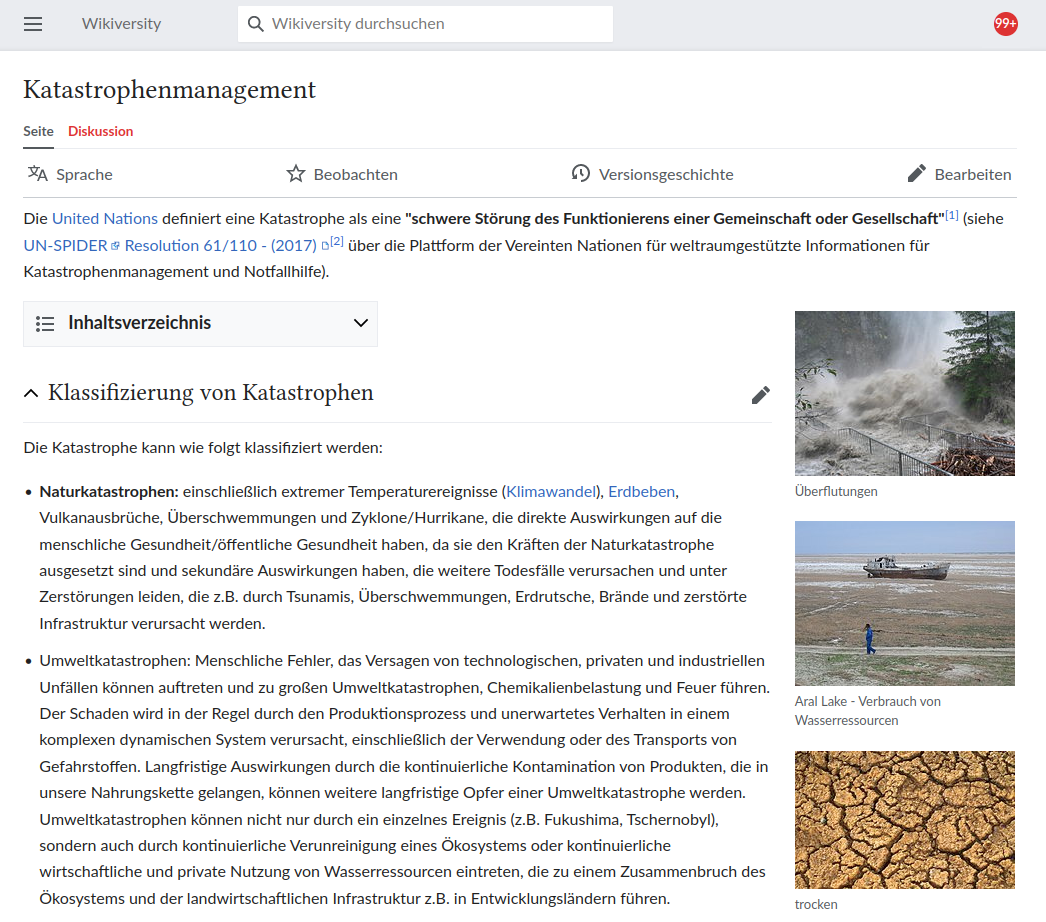 Wikiversity
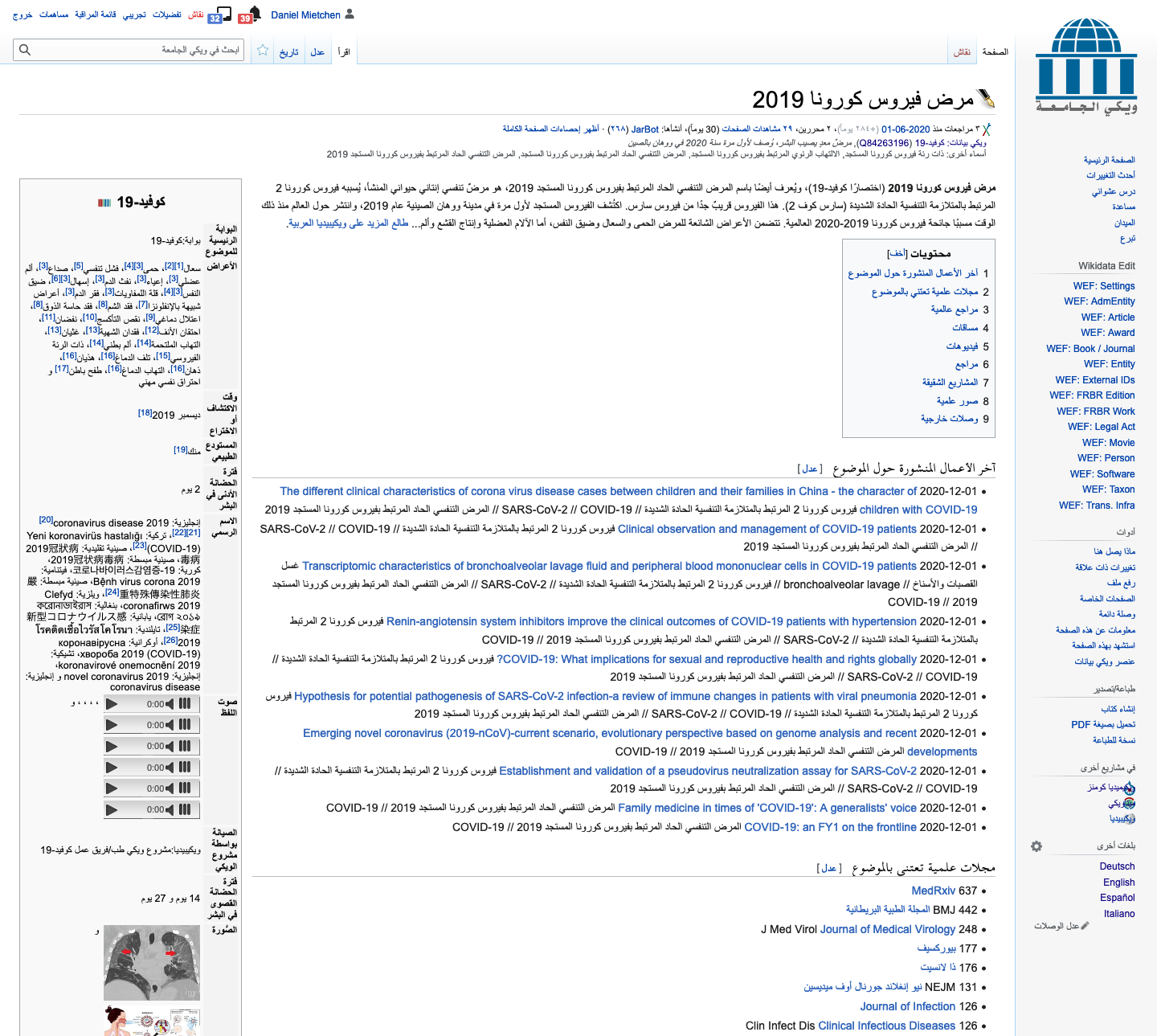 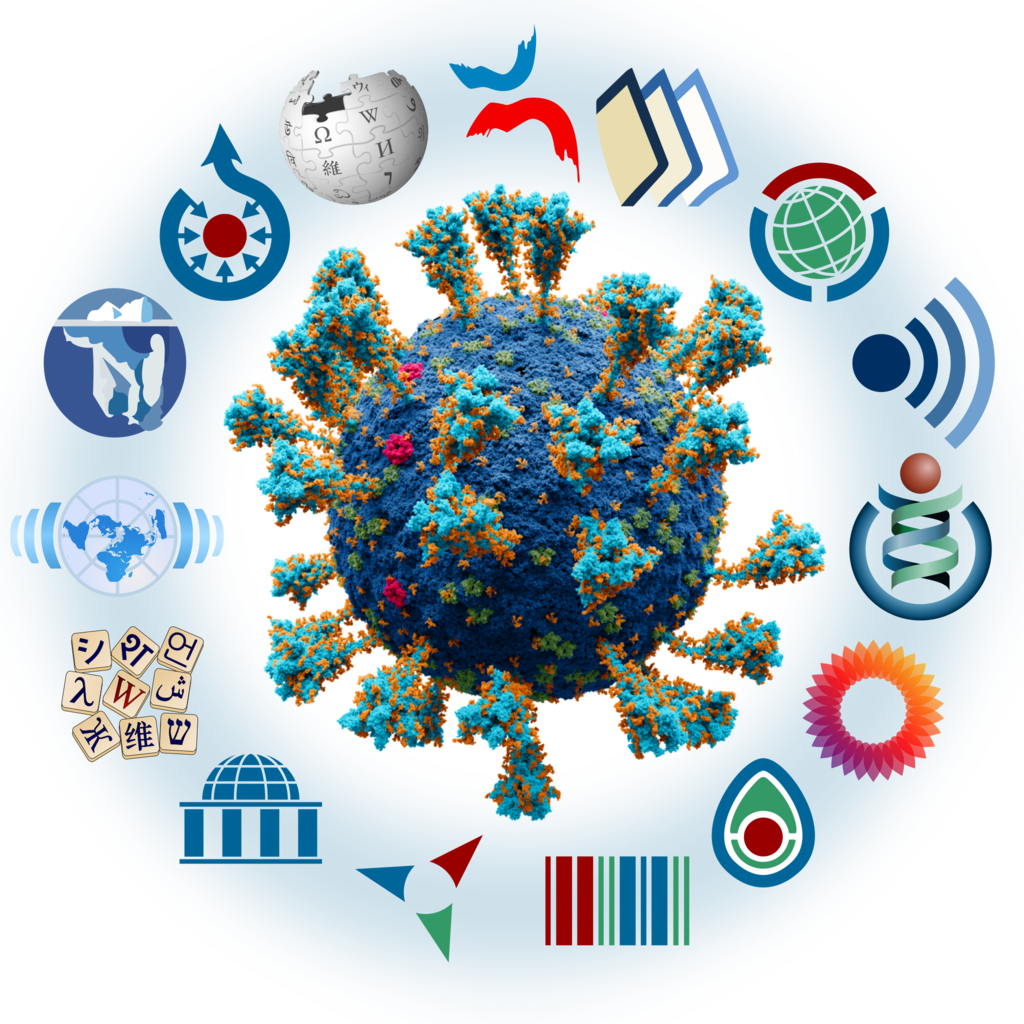 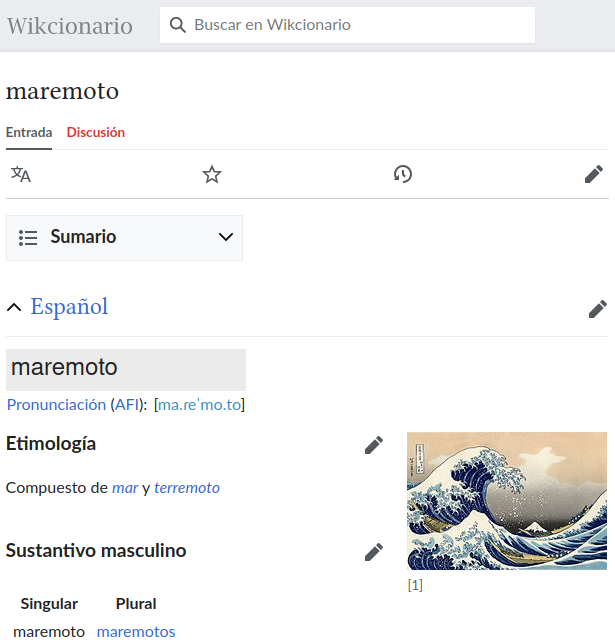 Wiktionary
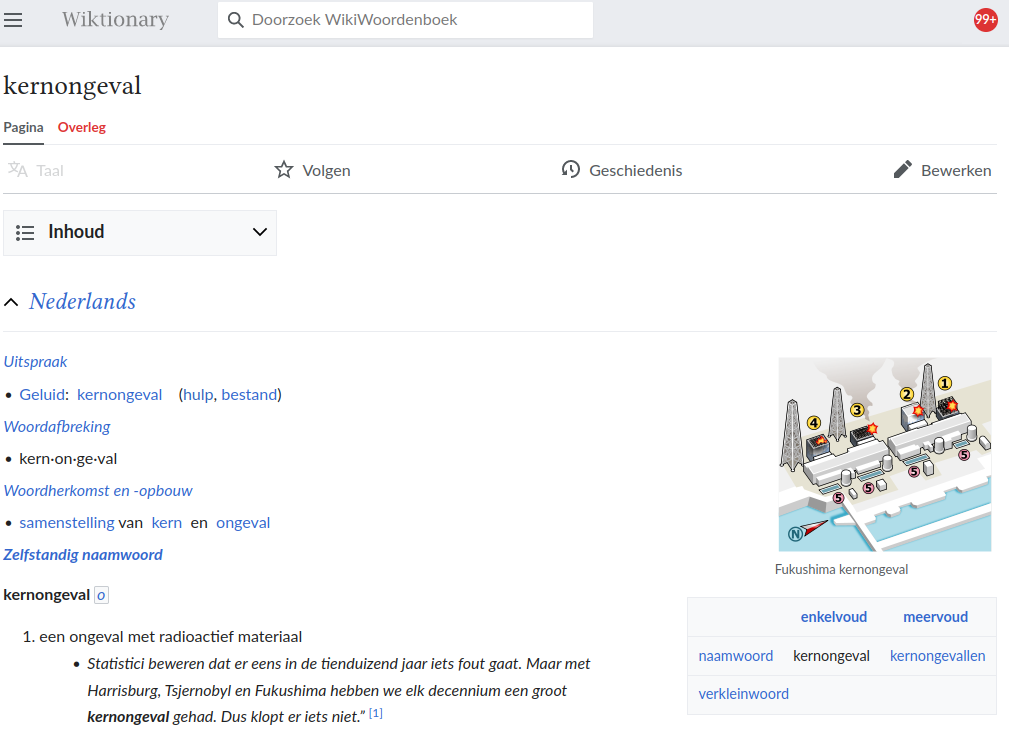 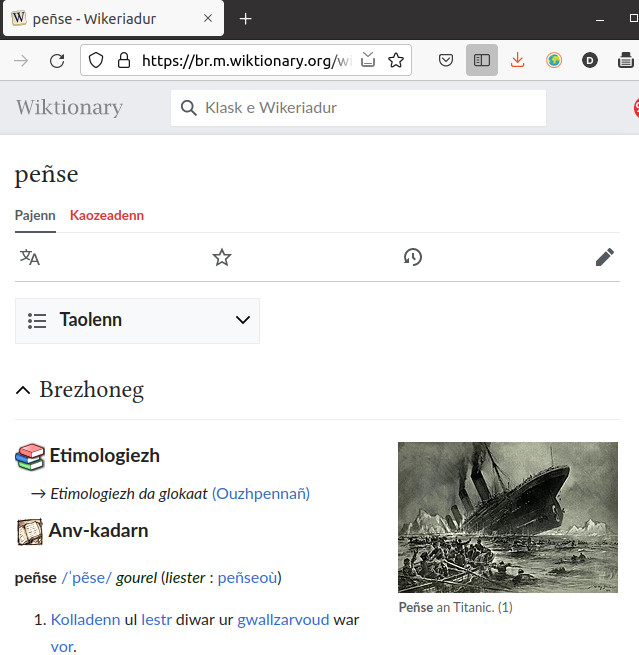 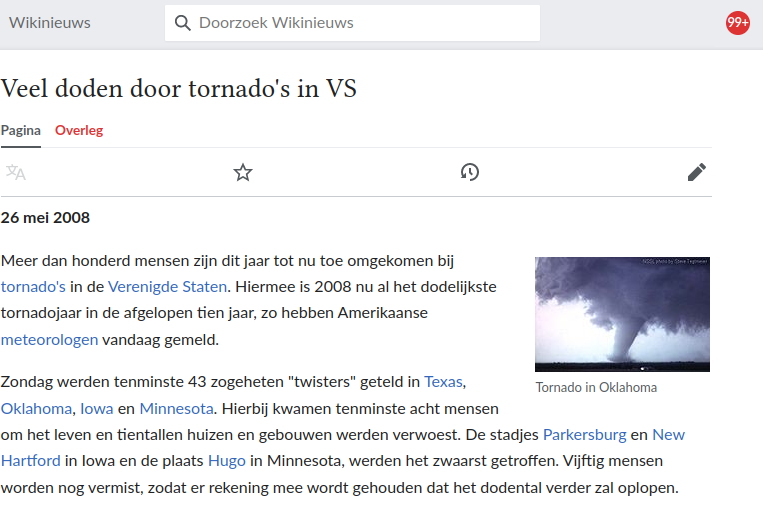 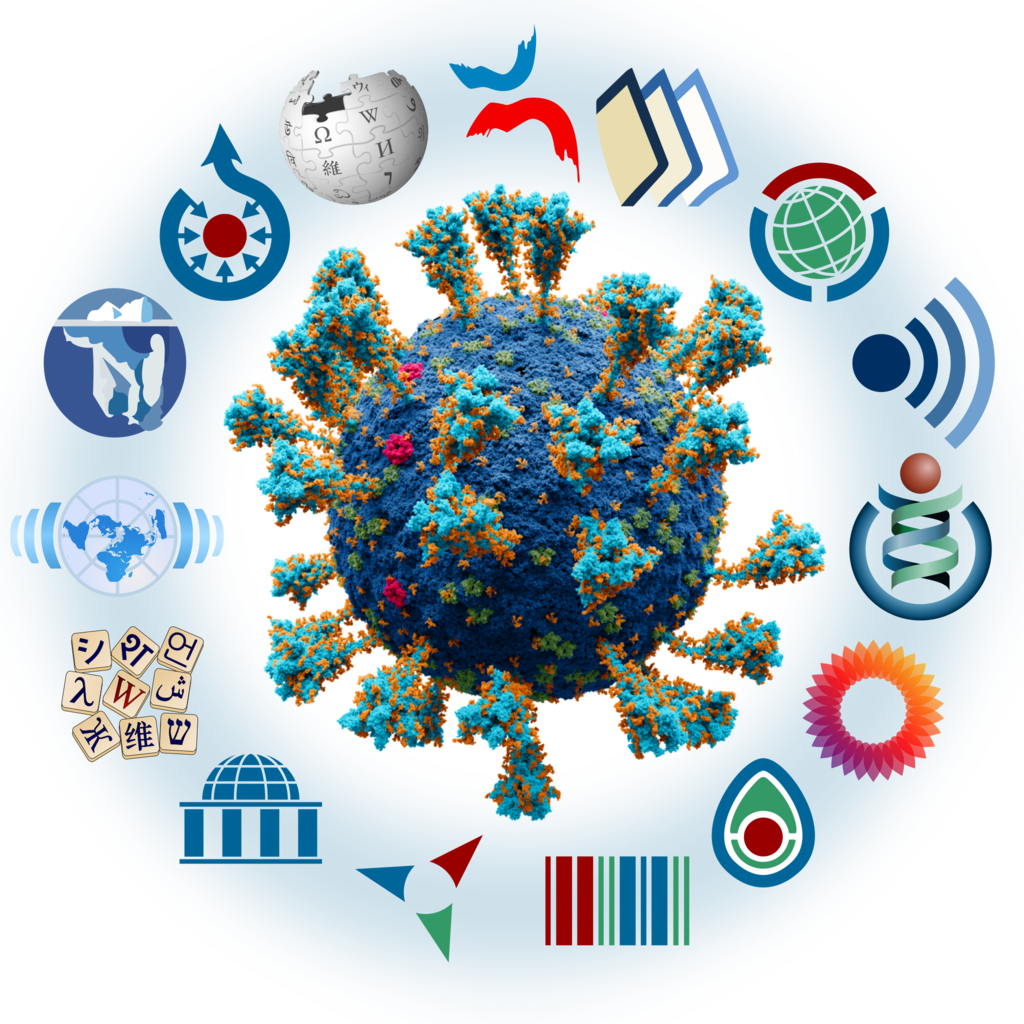 Wikinews
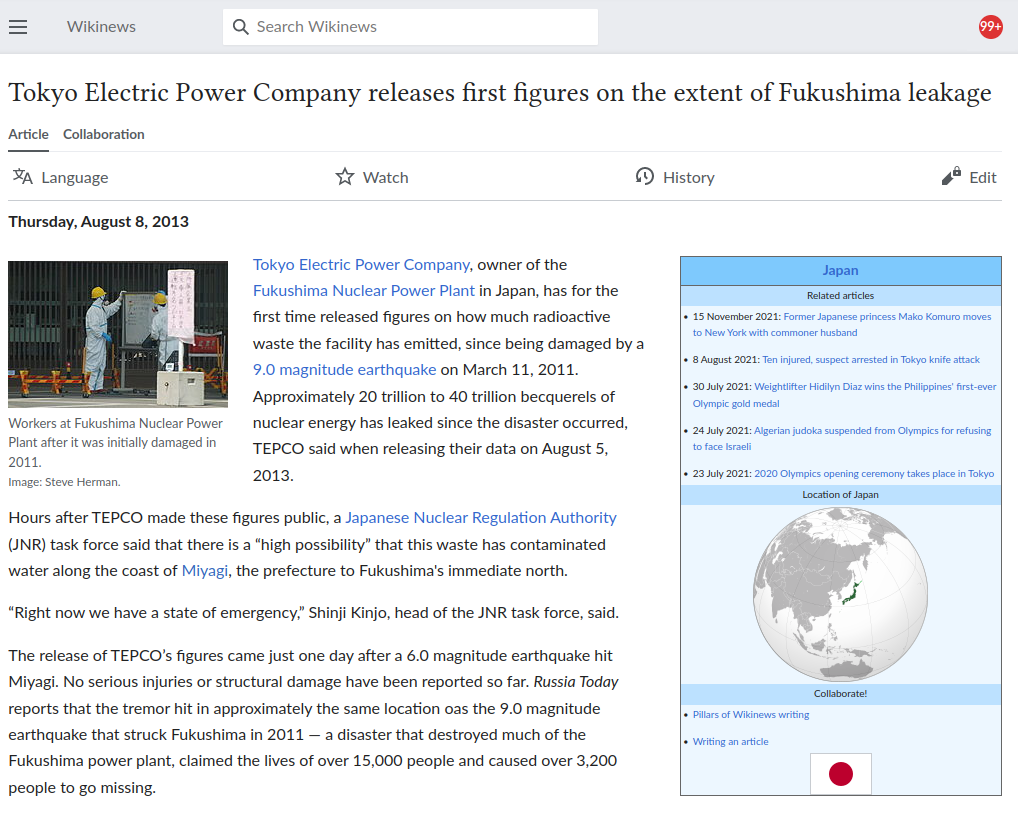 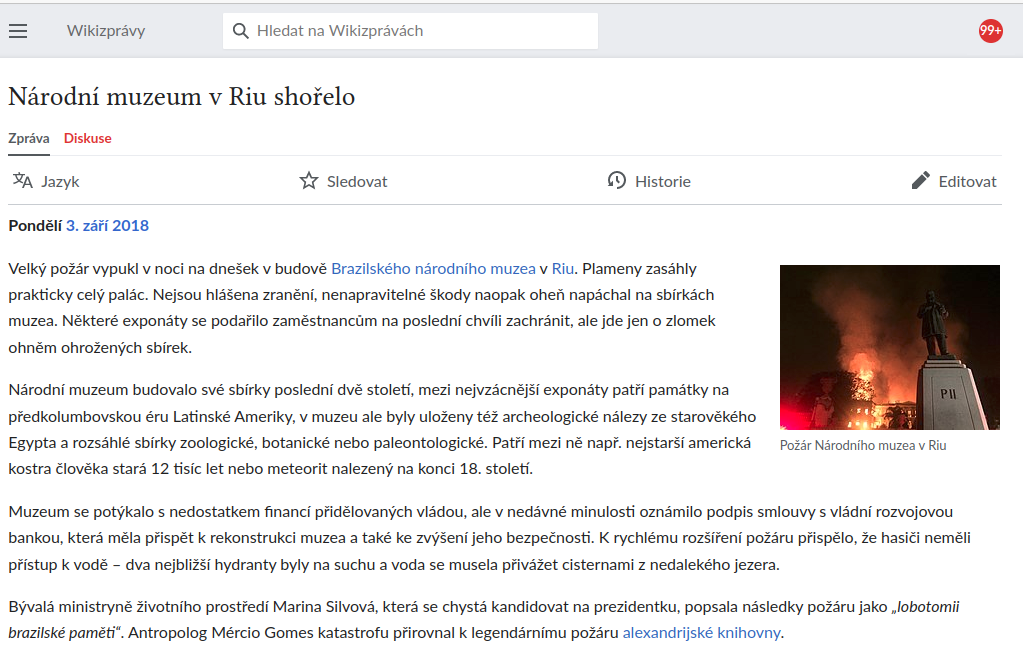 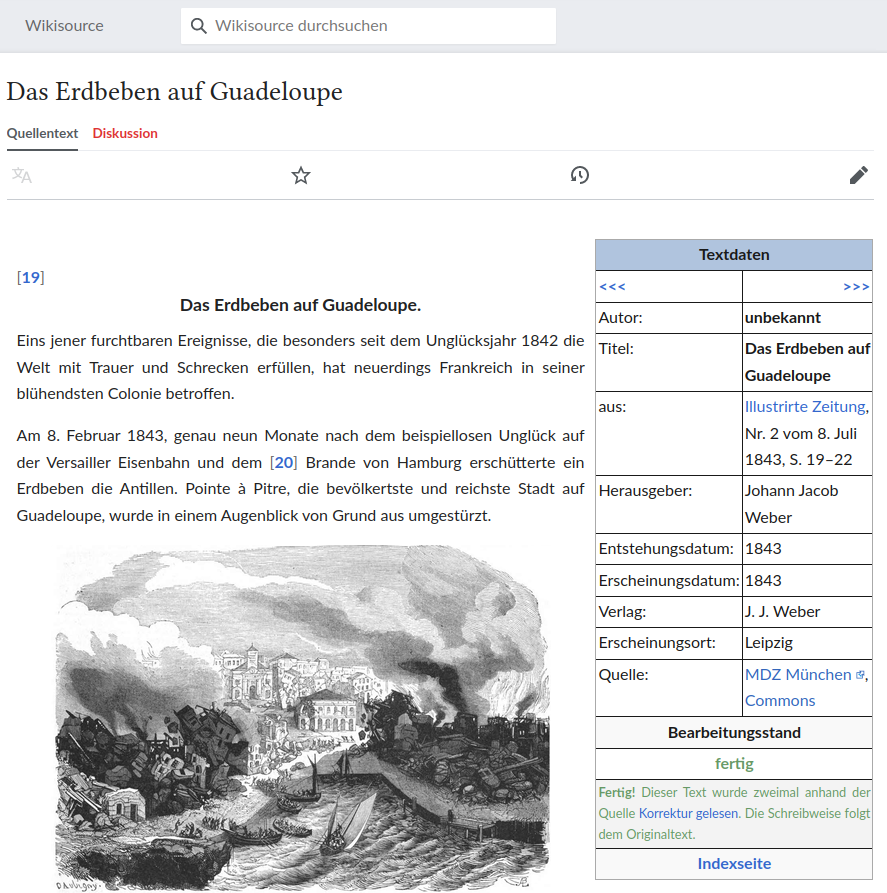 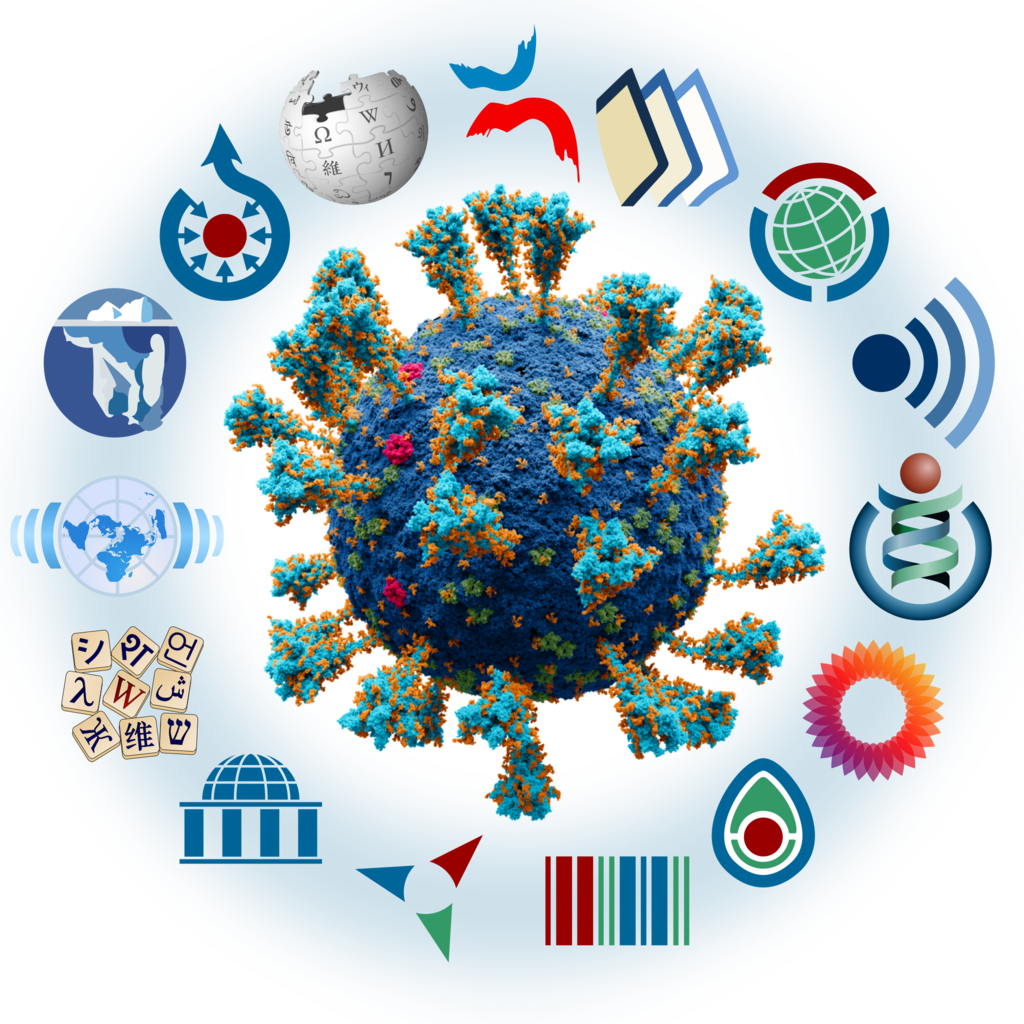 Wikisource
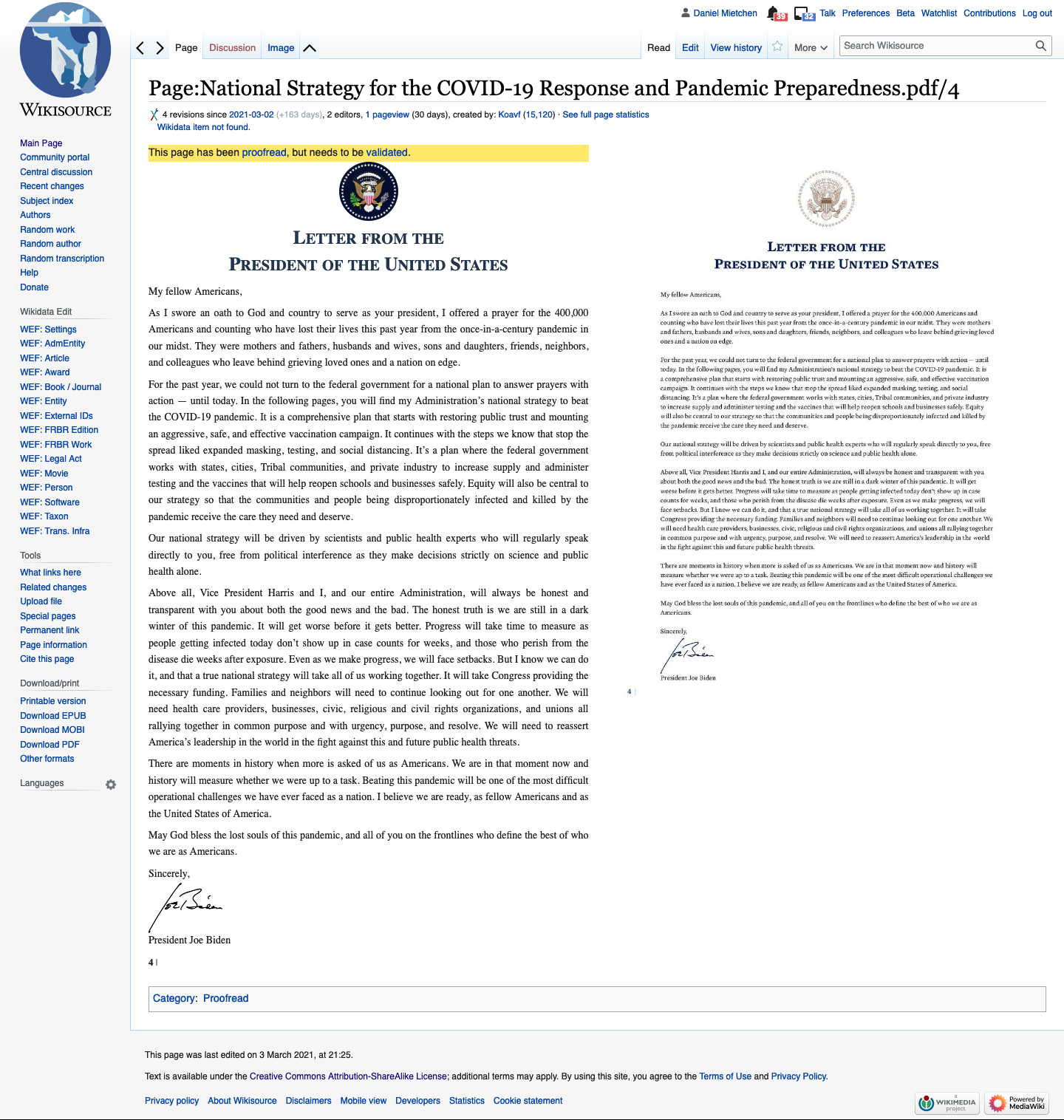 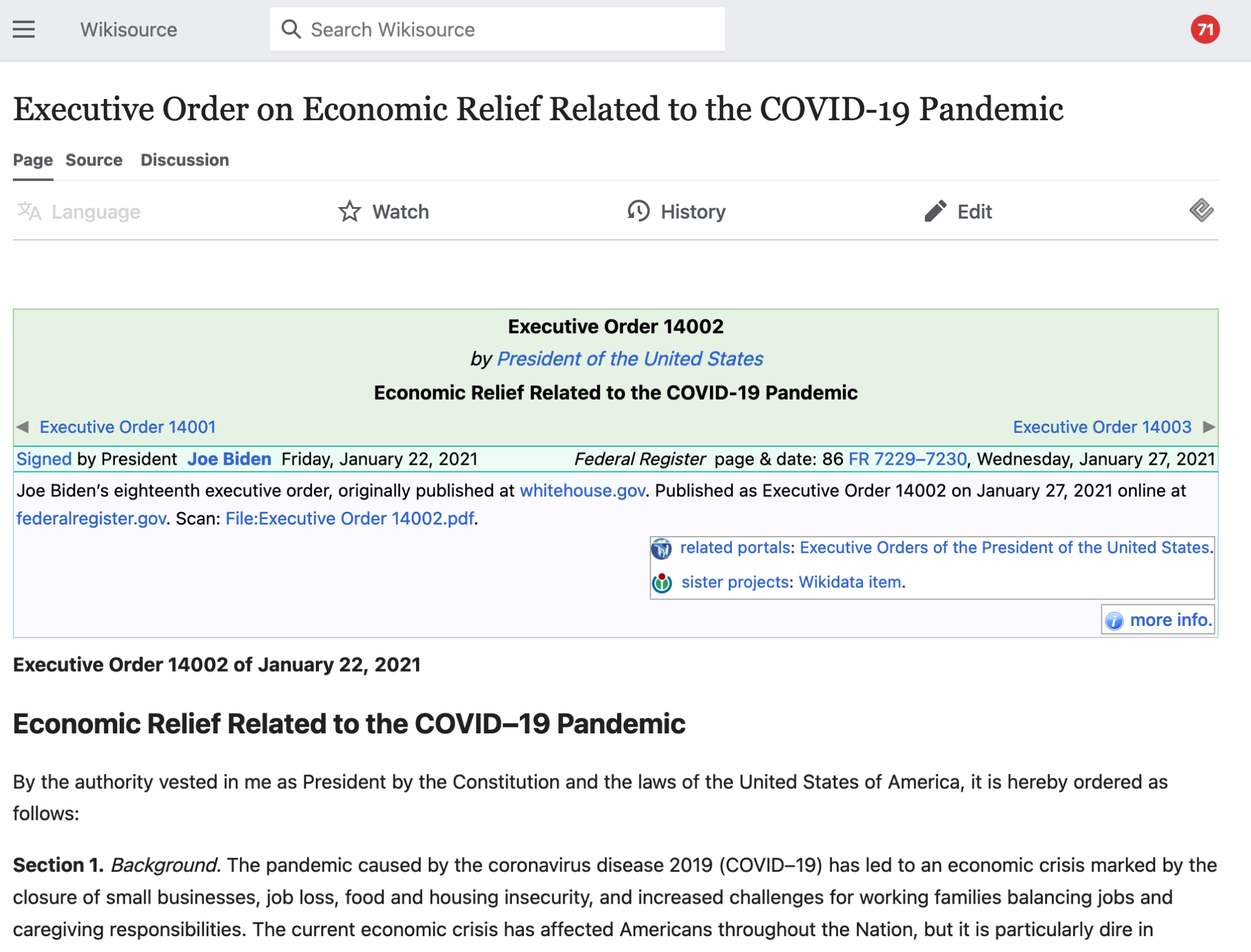 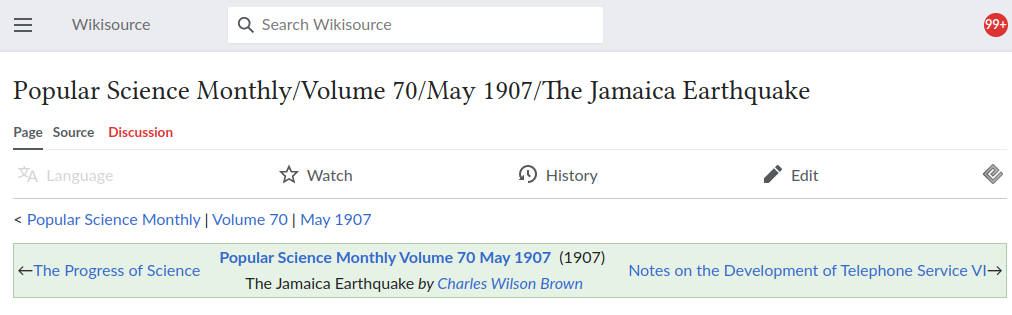 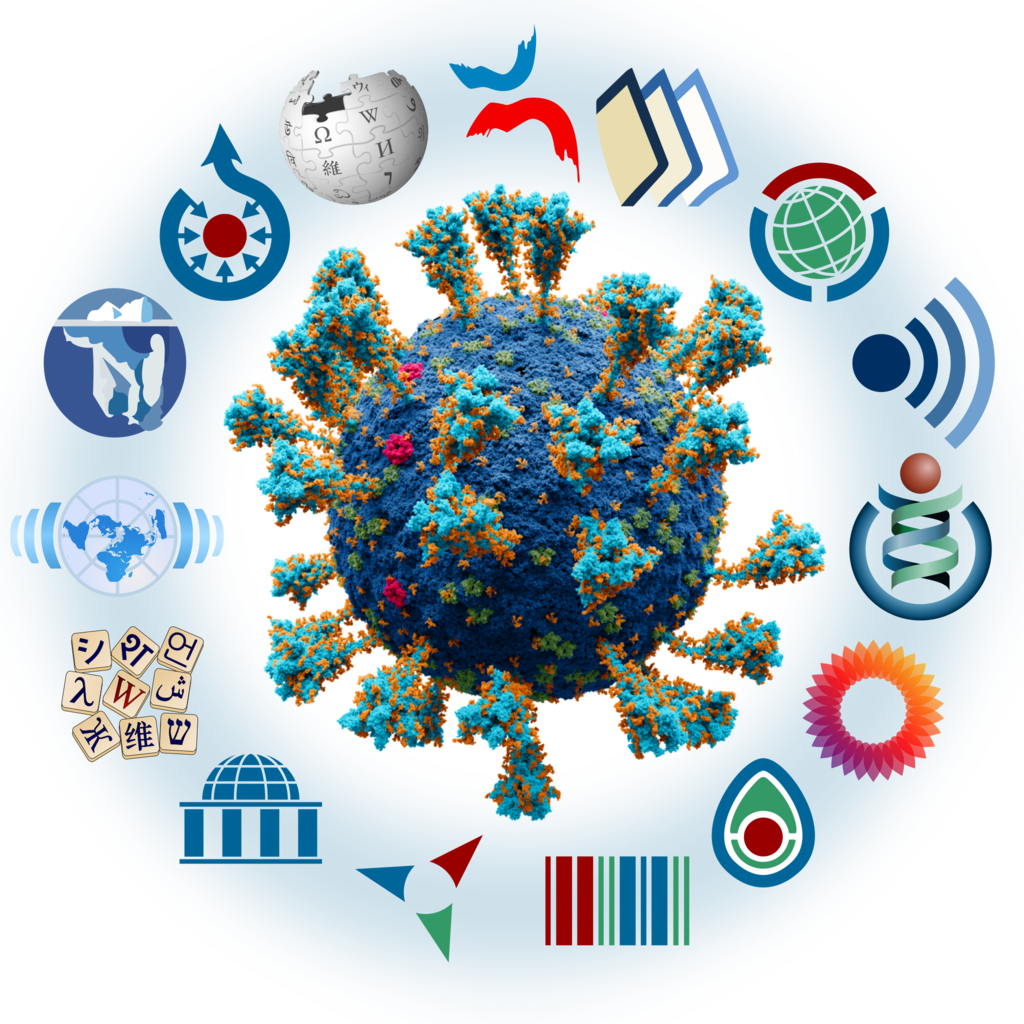 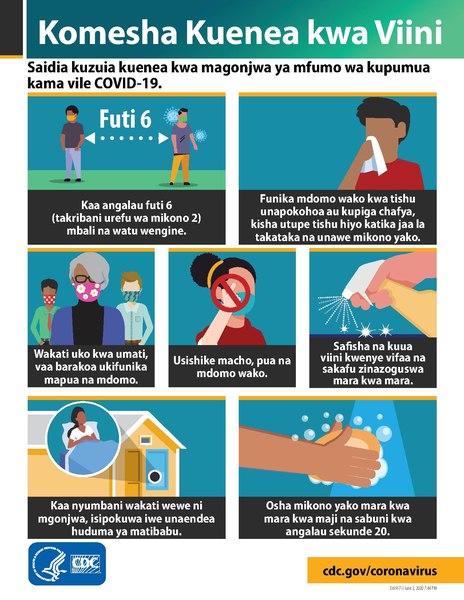 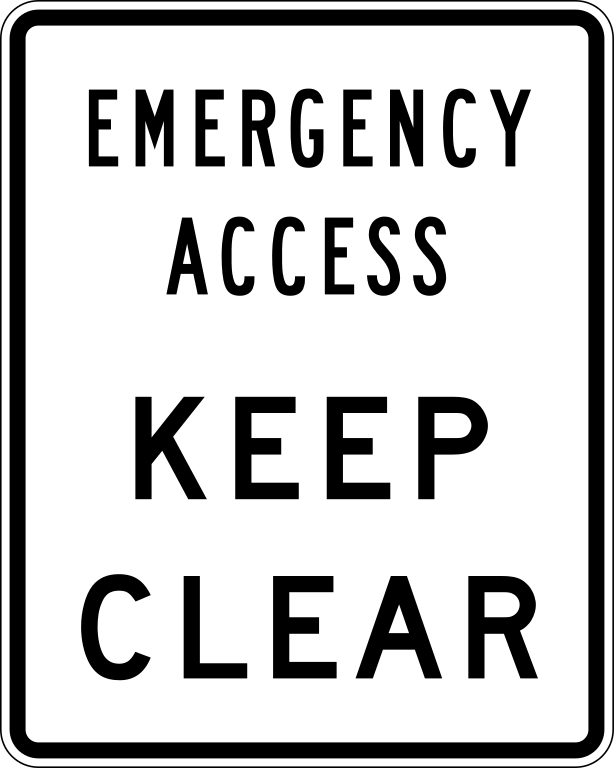 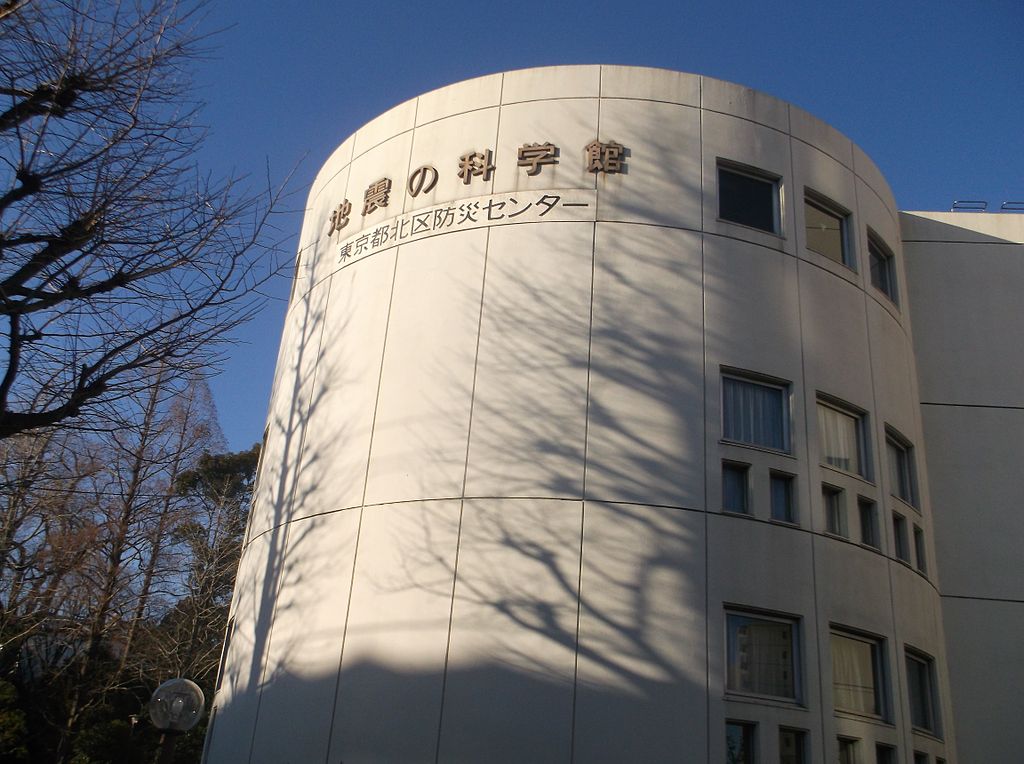 Wikimedia Commons
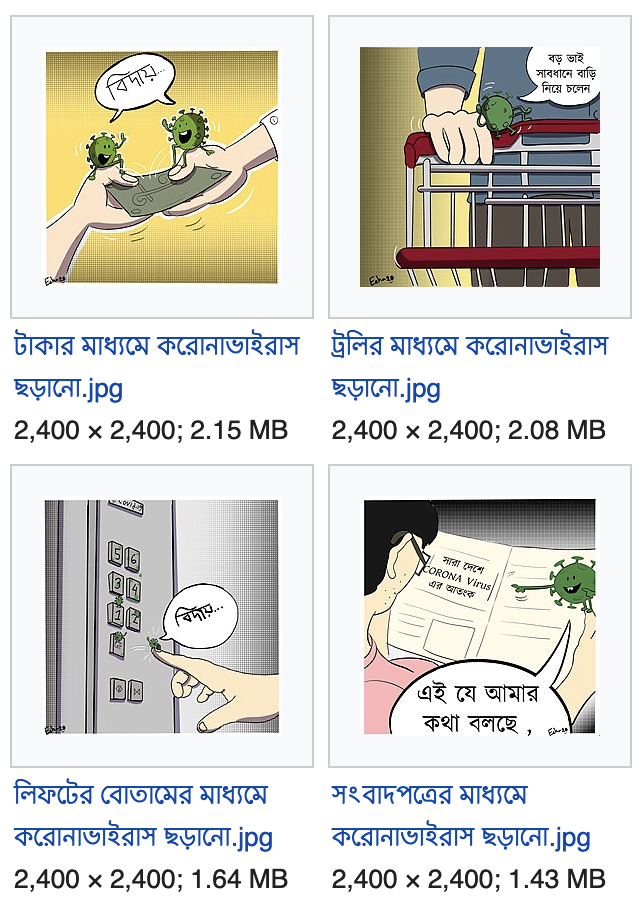 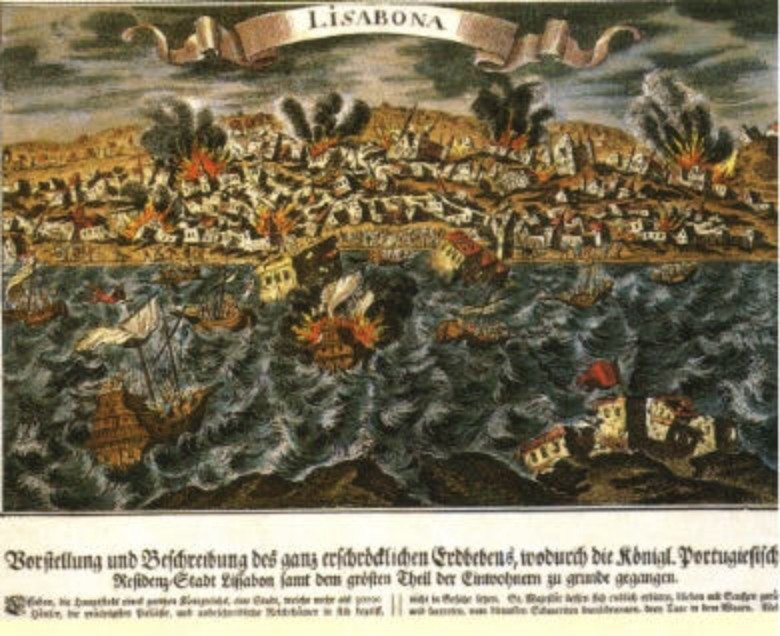 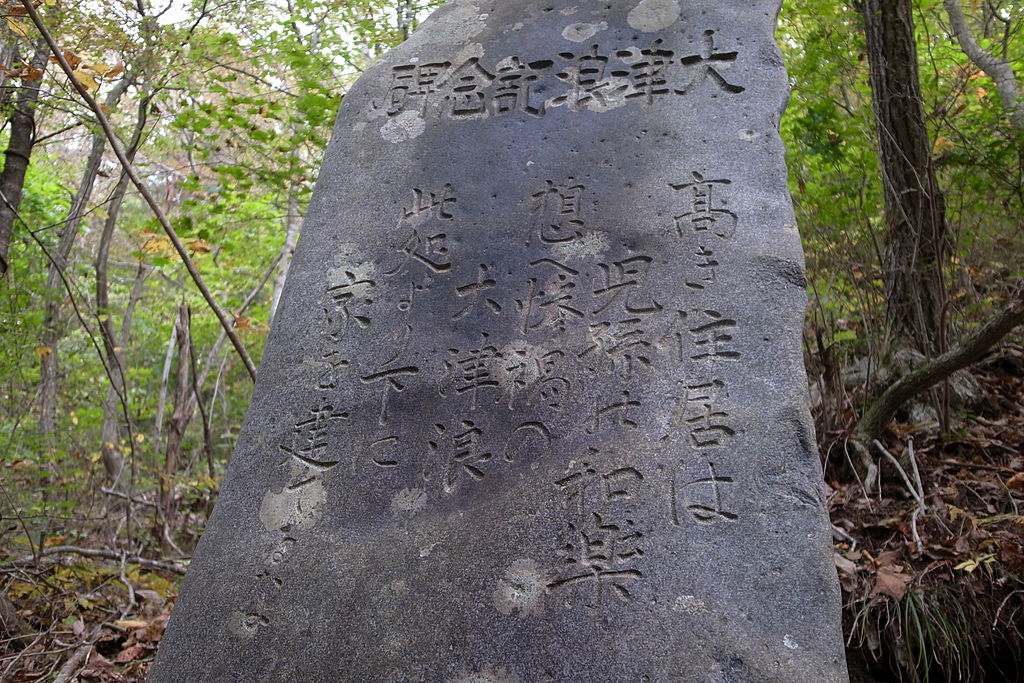 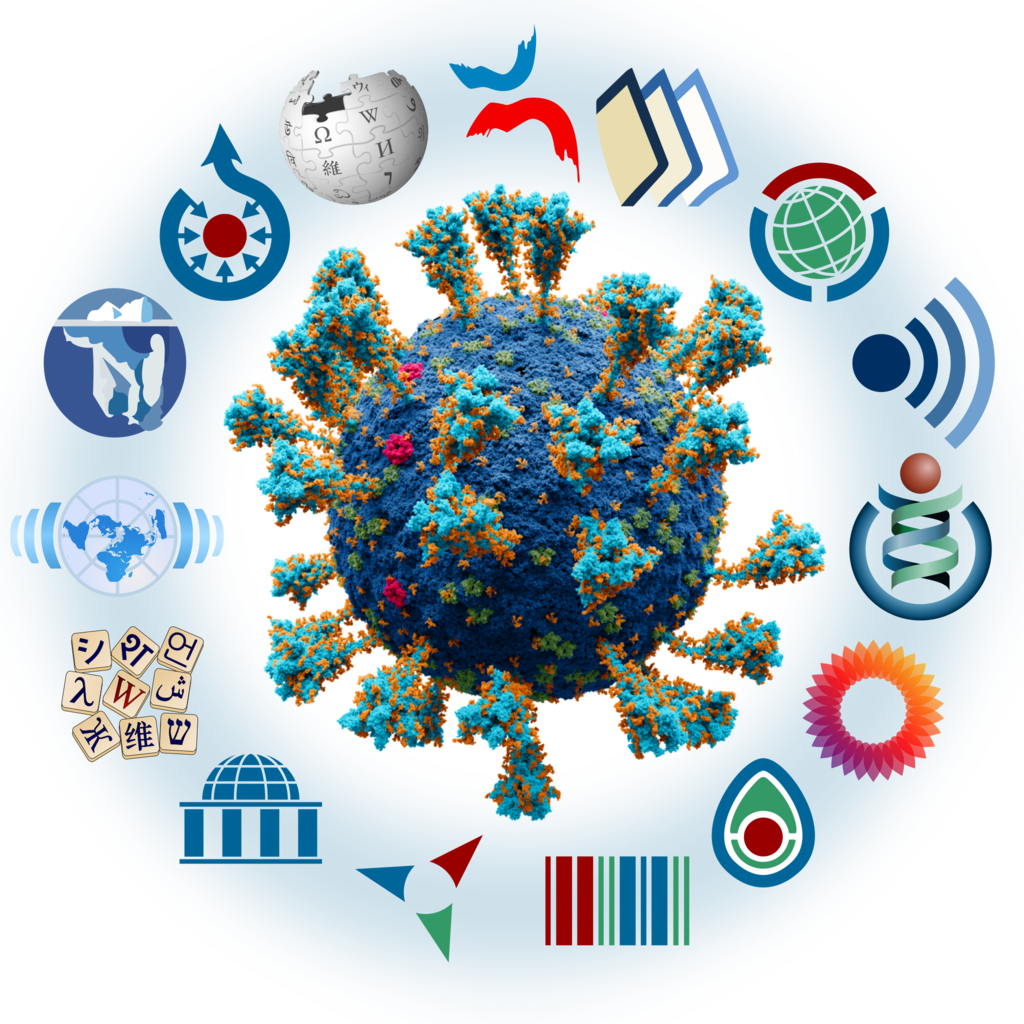 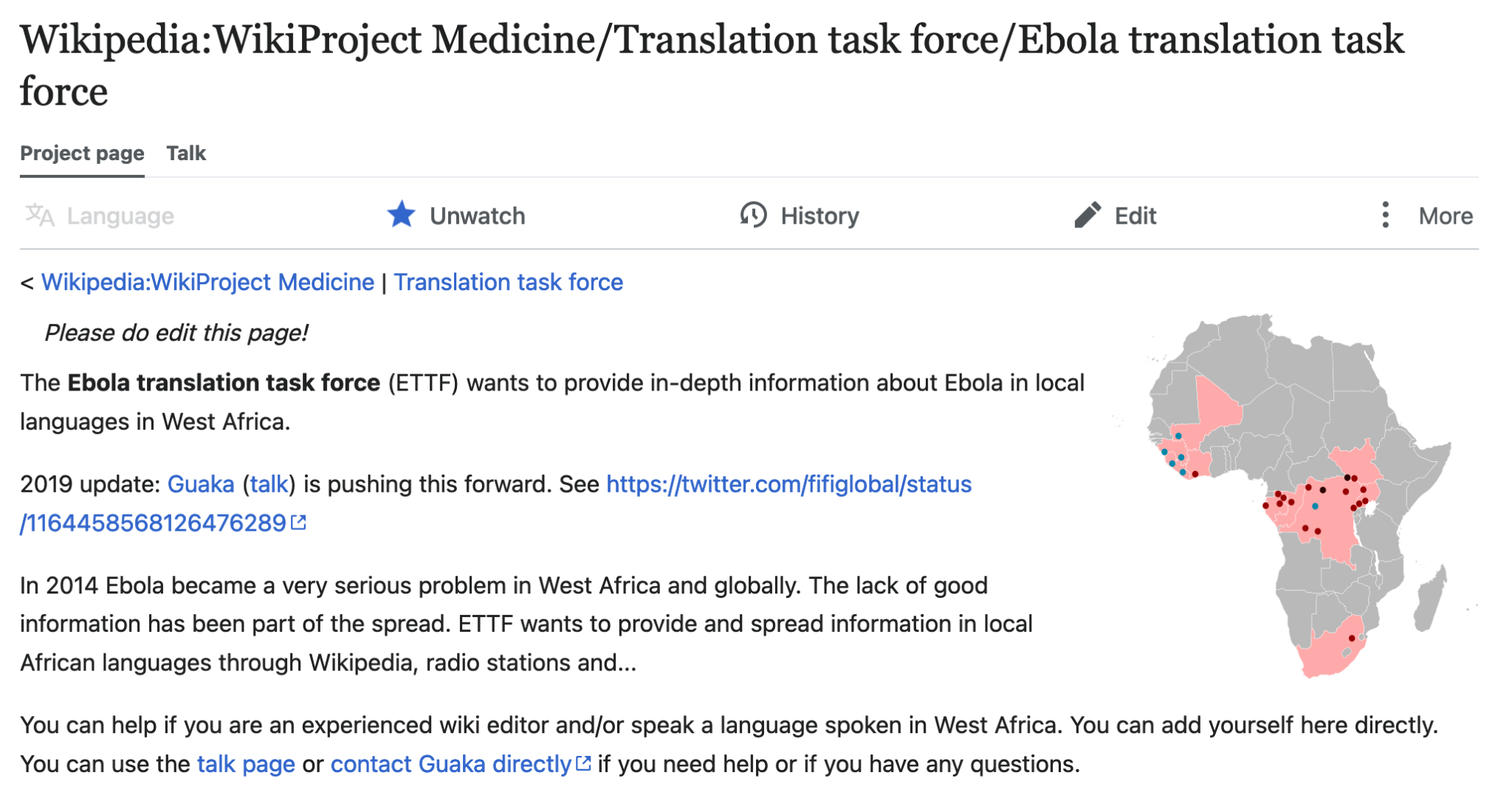 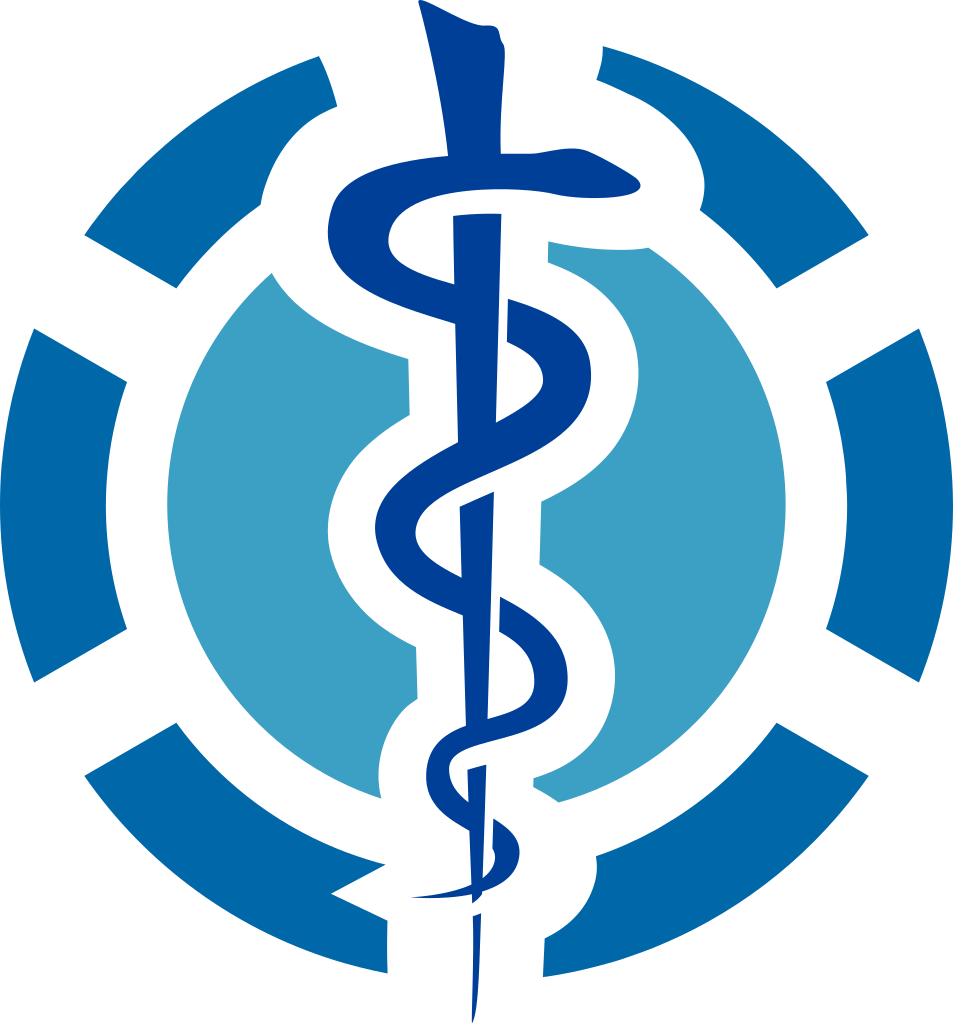 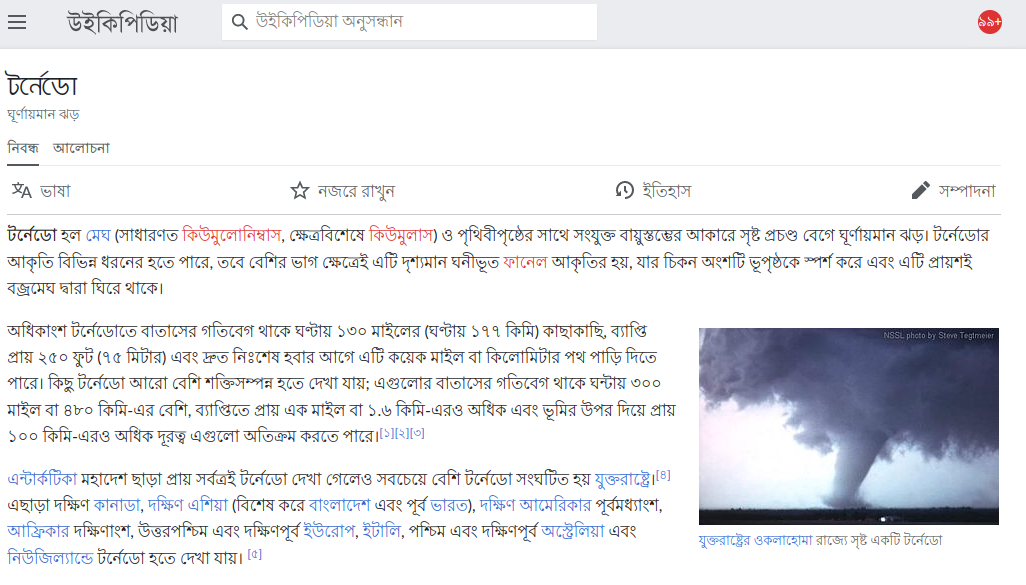 Wikipedia
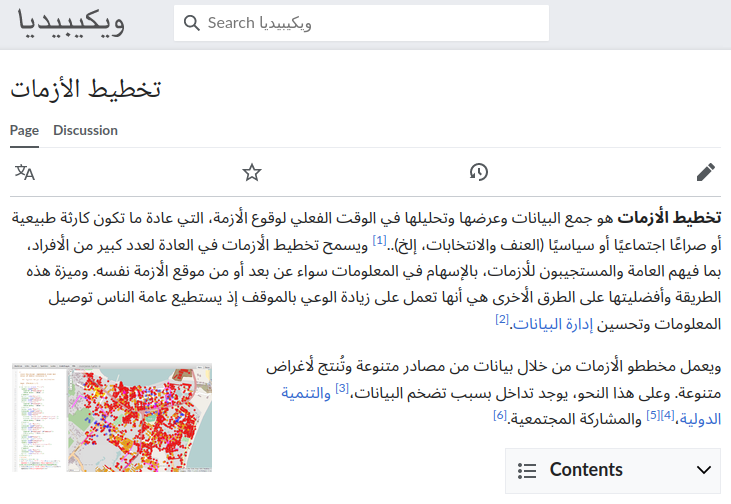 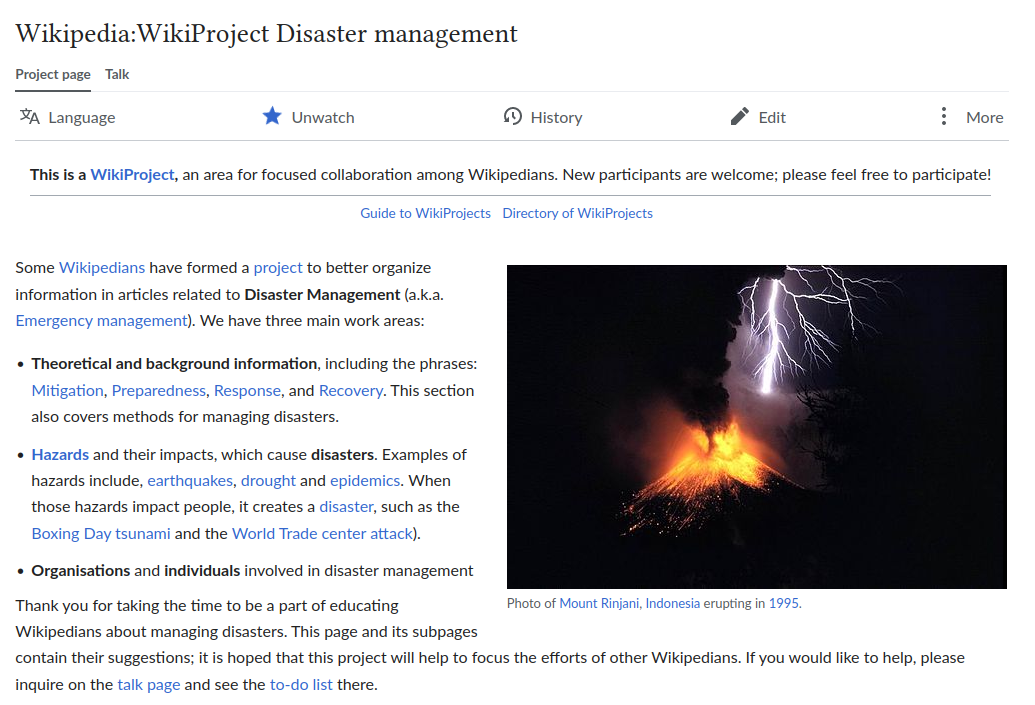 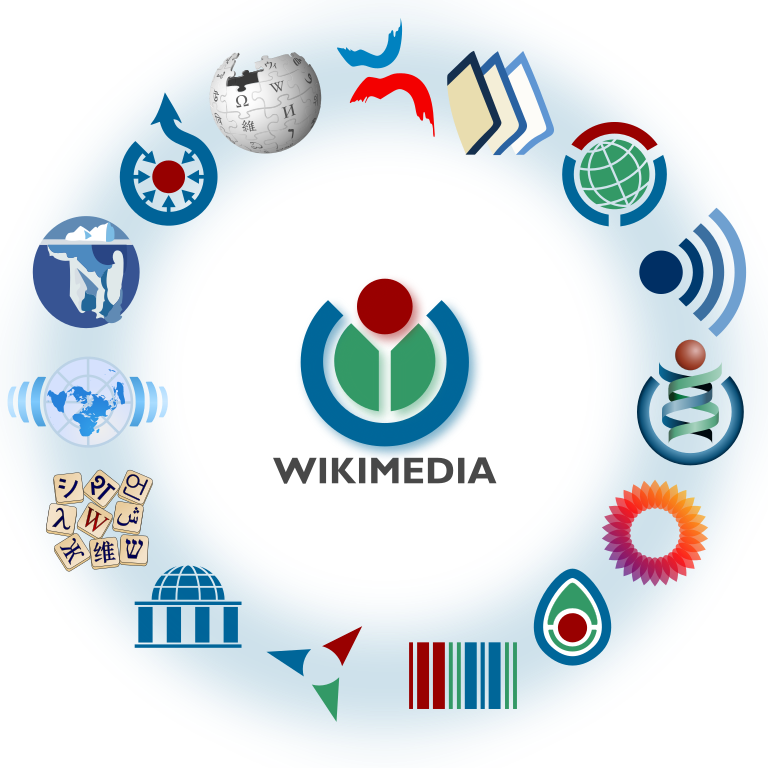 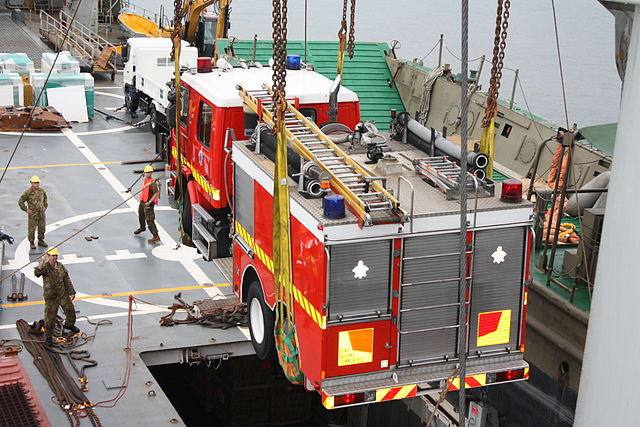 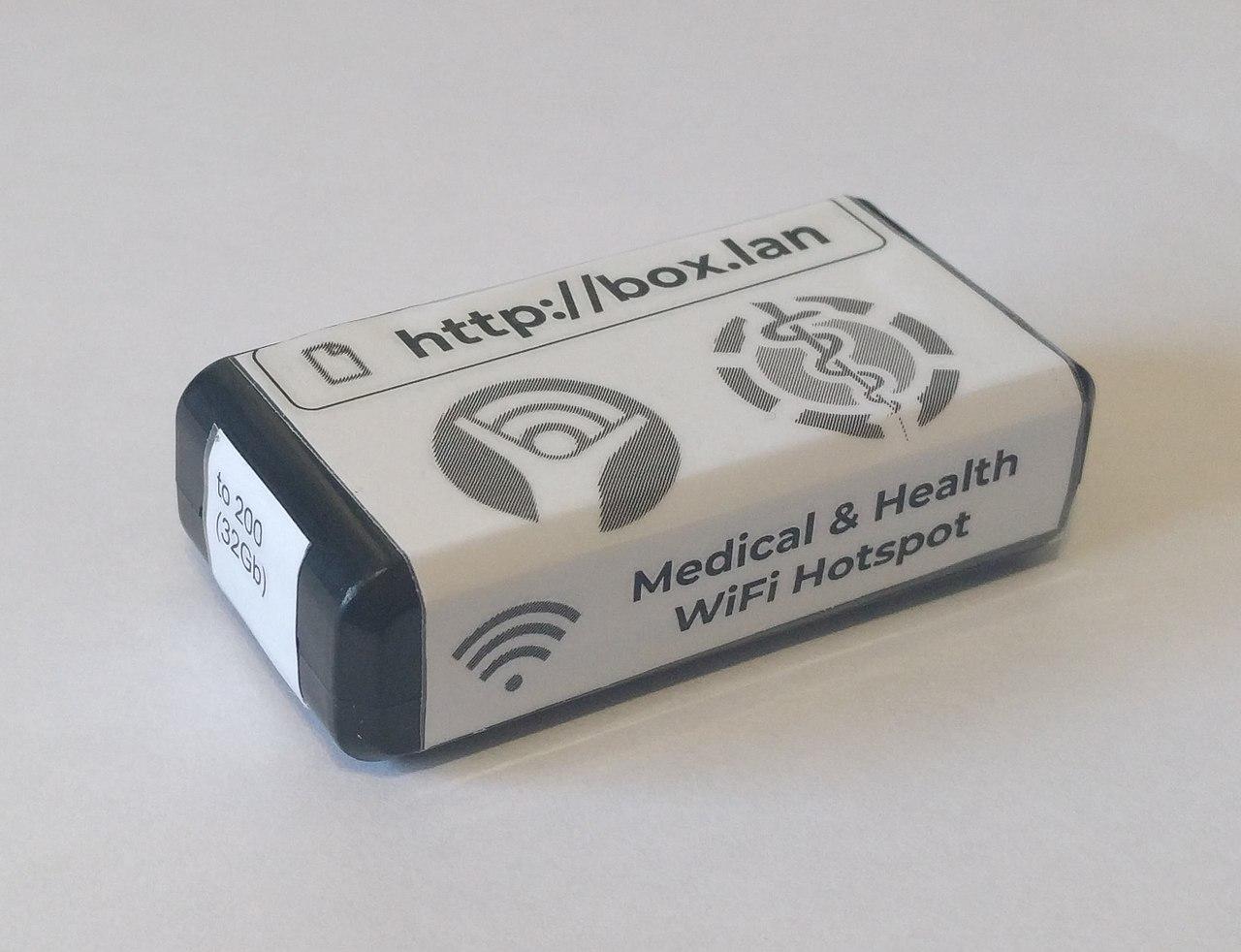 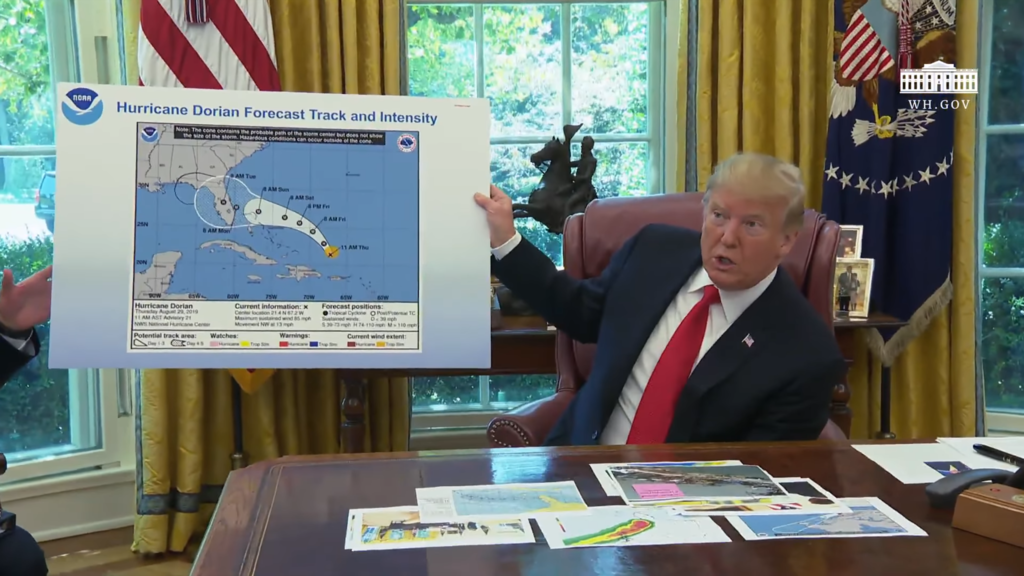 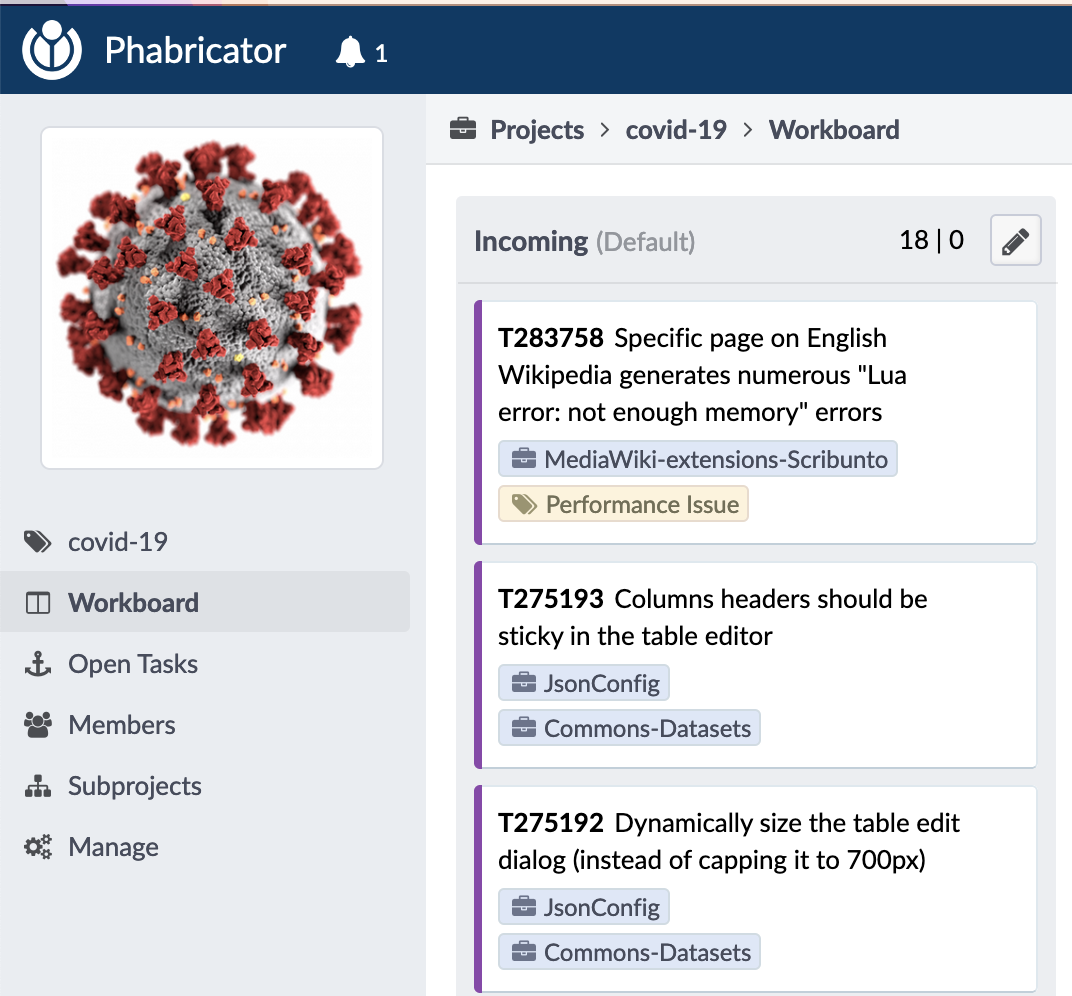 Other Wikimedia contexts
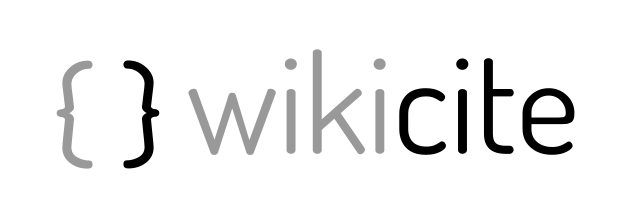 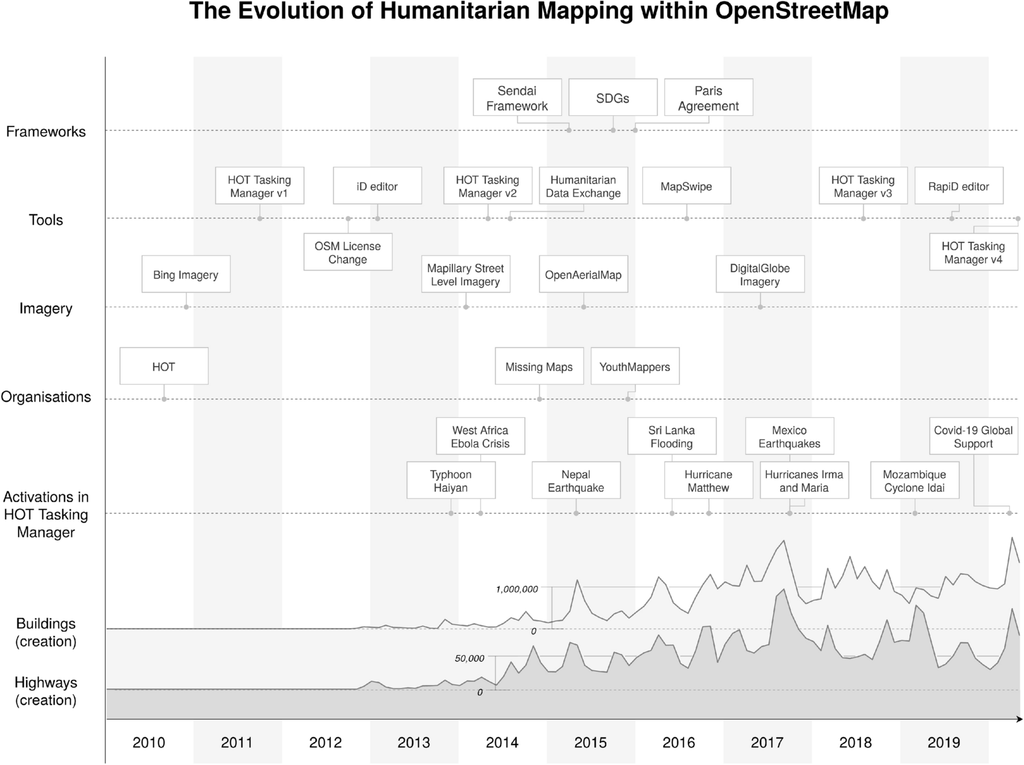 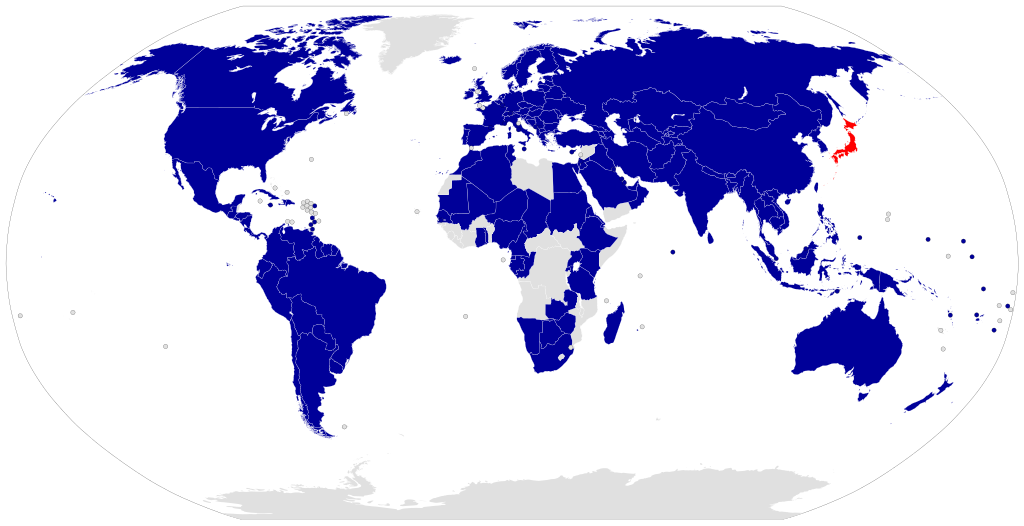 Part 6: Interactions between Wikimedia and OSM
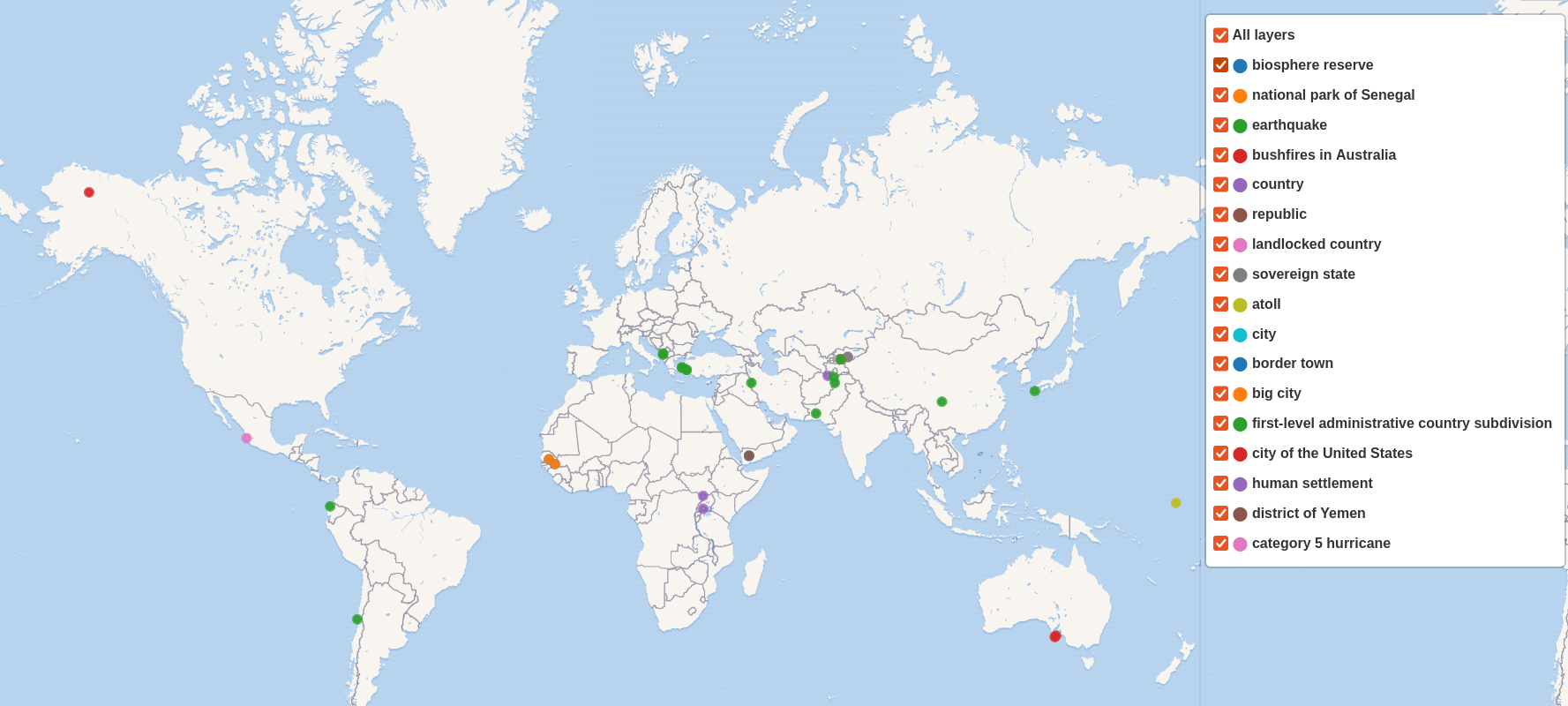 See also the HOT OSM 2021 session 

OSM Taiwan - Handling of Taiwan River Data: Collaboration of Taiwan Government, OpenStreetMap and Wikidata 
by Dennis Raylin Chen, scheduled 12h earlier
HOT OSM Tasks known to Wikidata: https://w.wiki/sxa
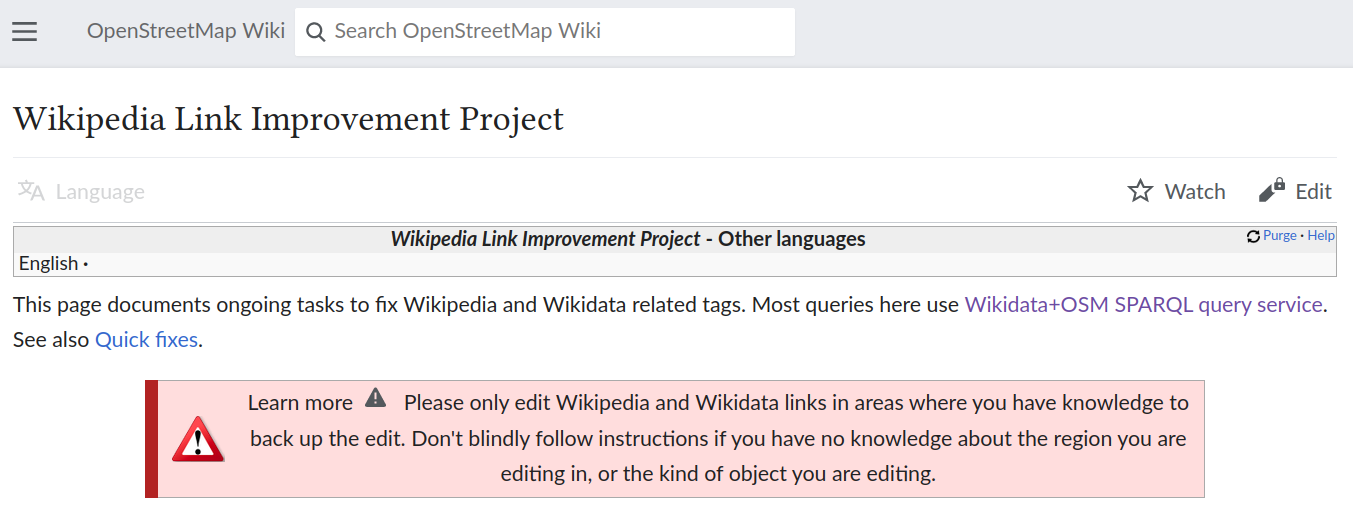 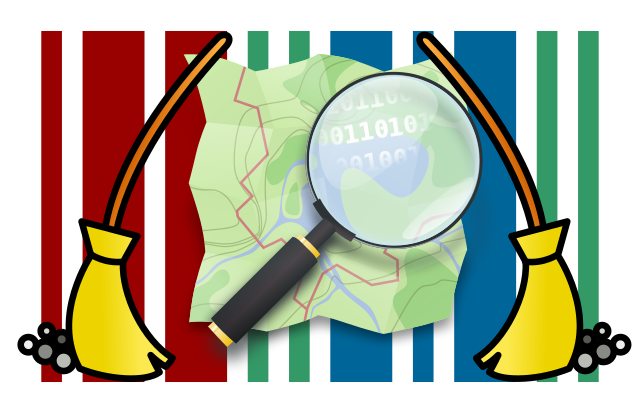 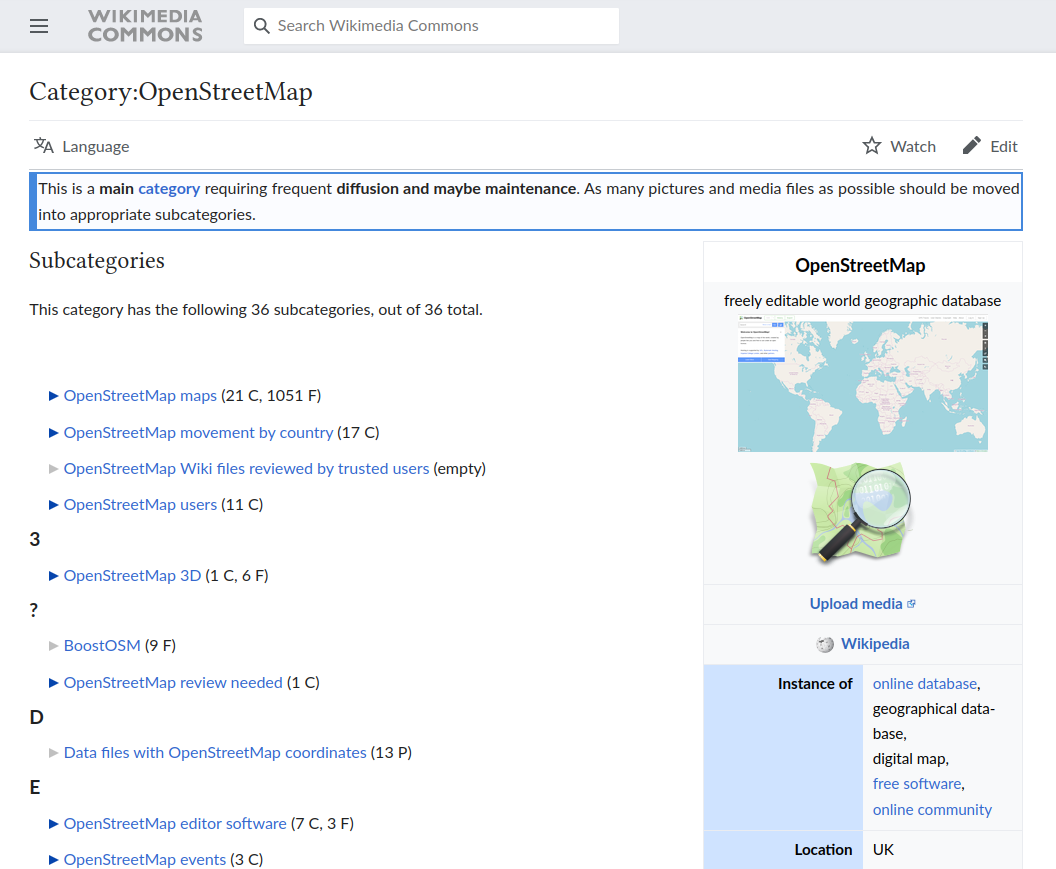 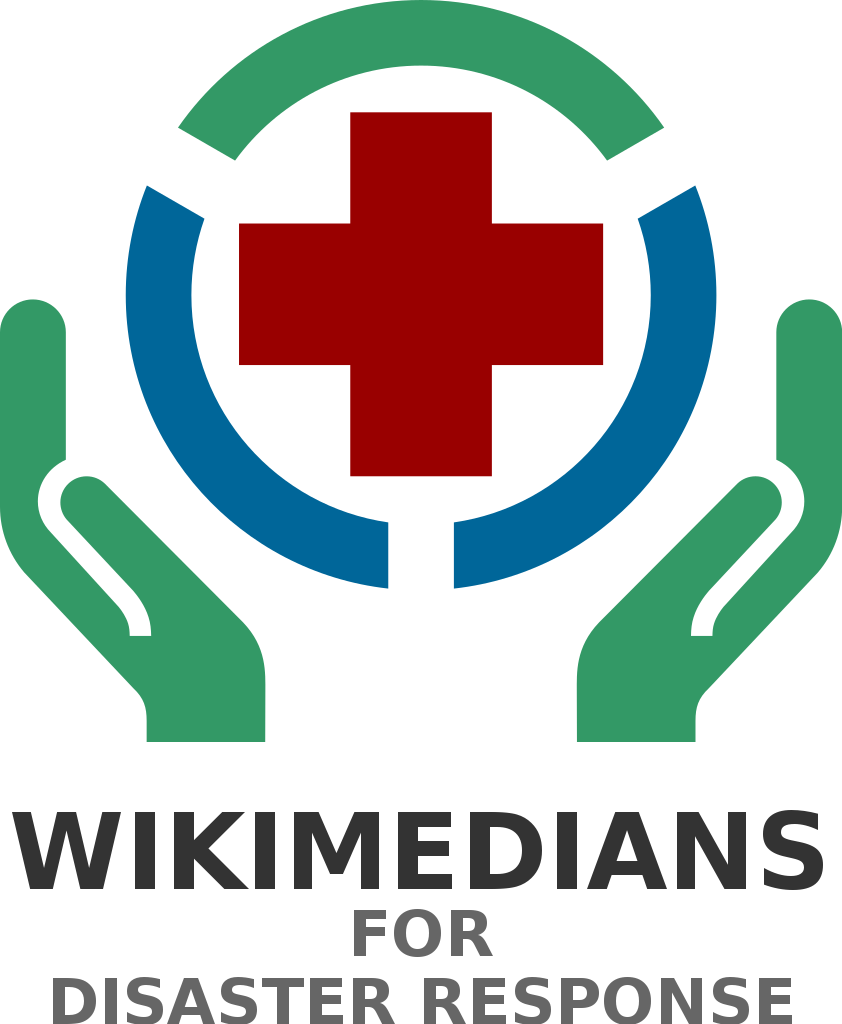 Attributions
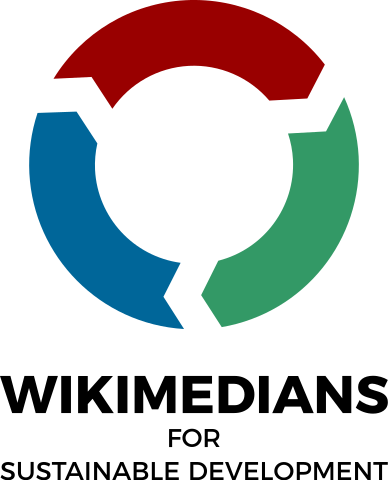 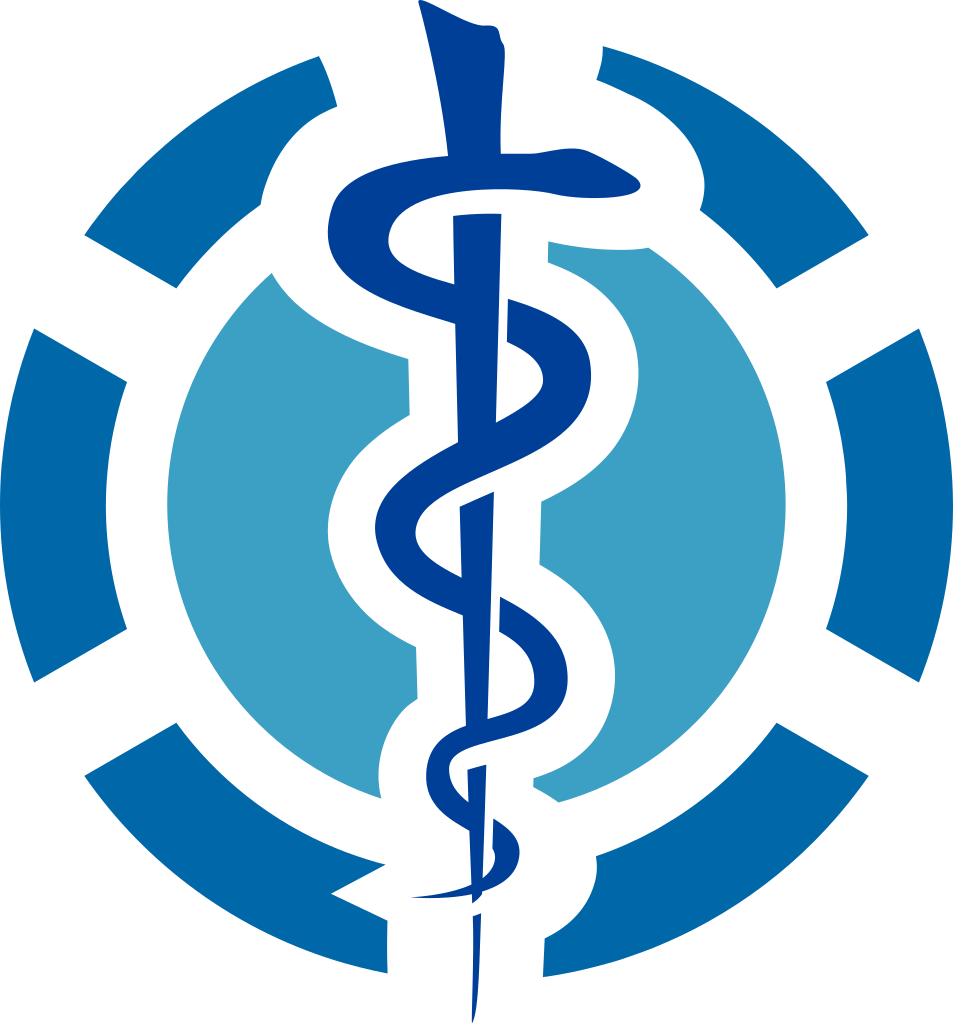 Screenshots link to their respective source
Other images link to their copy on Wikimedia Commons
Thanks to 
Wikimedians for Disaster Response
Wikimedians for Sustainable Development
WikiProject Medicine
WikiProject Disaster management
Netha Hussain (see joint Wikimania presentation on Wikimedia & COVID at https://doi.org/10.5281/zenodo.5201623 )
WikiProject COVID 19
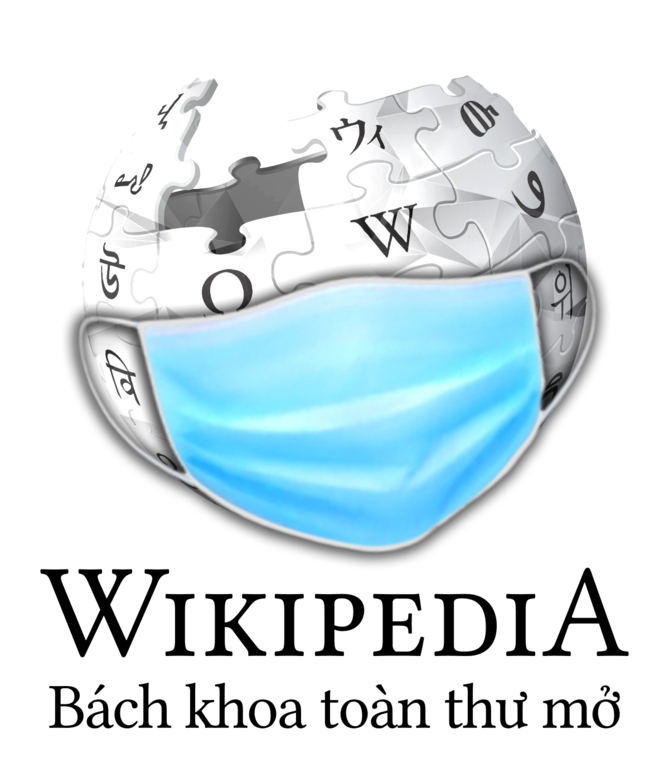 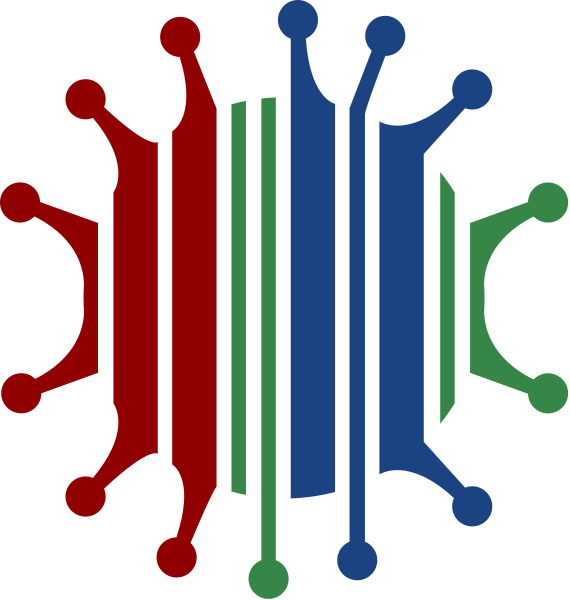 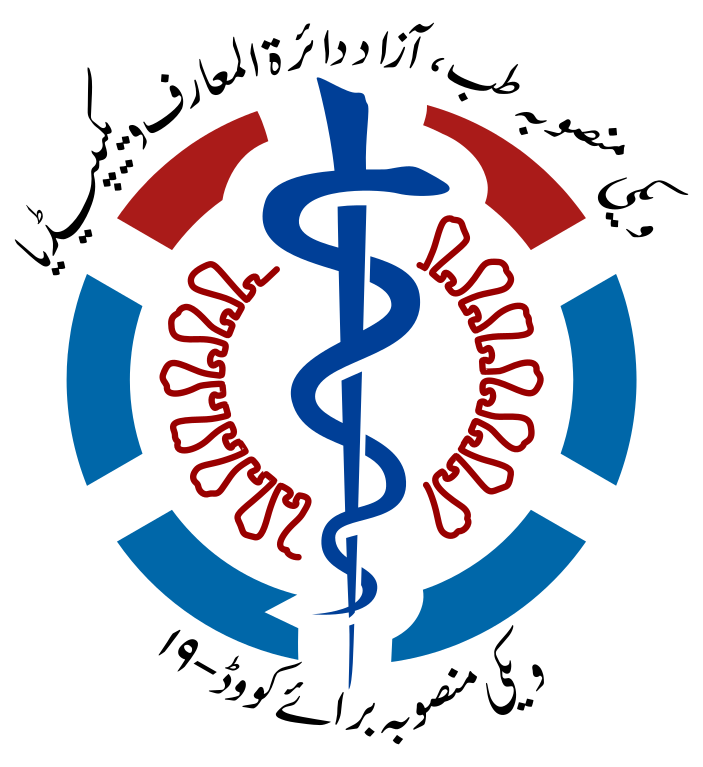 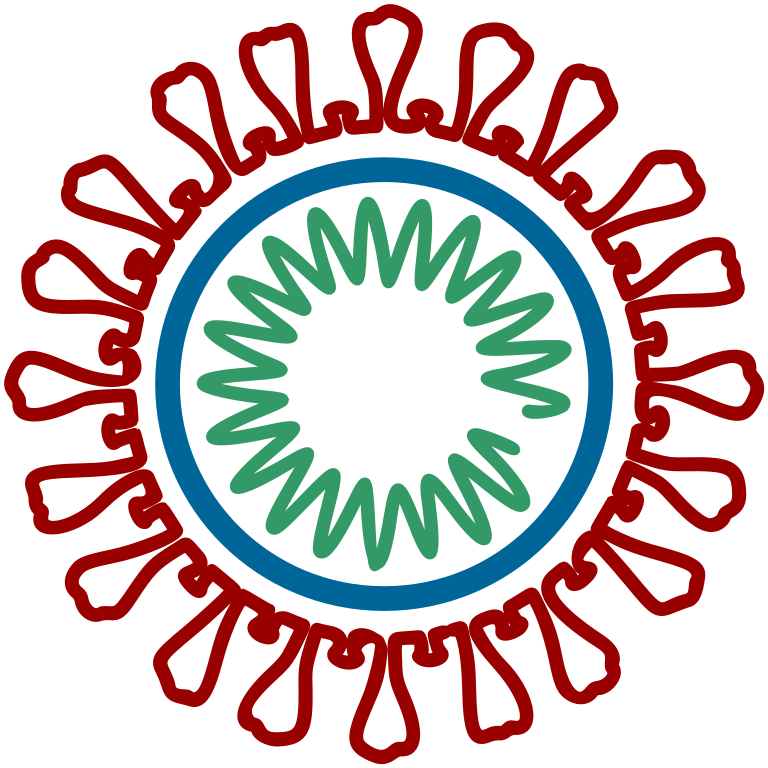 Further reading

Turki et al. (2021). Representing COVID-19 information in collaborative knowledge graphs: the case of Wikidata. Semantic Web Journal (DOI: 10.3233/SW-210444). 
Citation needed? Wikipedia and the COVID-19 pandemic. Omer Benjakob, Rona Aviram, Jonathan Sobel. bioRxiv 2021.03.01.433379; https://doi.org/10.1101/2021.03.01.433379  
My review: https://doi.org/10.5281/zenodo.4909923
Thank you for your attention!
You can find the slides at https://doi.org/10.5281/zenodo.5701481 .
Part 7: Discussion
Contact: User:Daniel Mietchen / @EvoMRI